أعزائي الطلاب
عوداً حميداً 
و عاماً دراسياً حافلاً  بالتميز والعطاء
الفصل
١
القيمة المنزلية
مادة الرياضيات 

الصف الرابع  - الفصل الدراسي الأول
الفصل
١
القيمة المنزلية
تهيئة
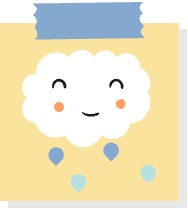 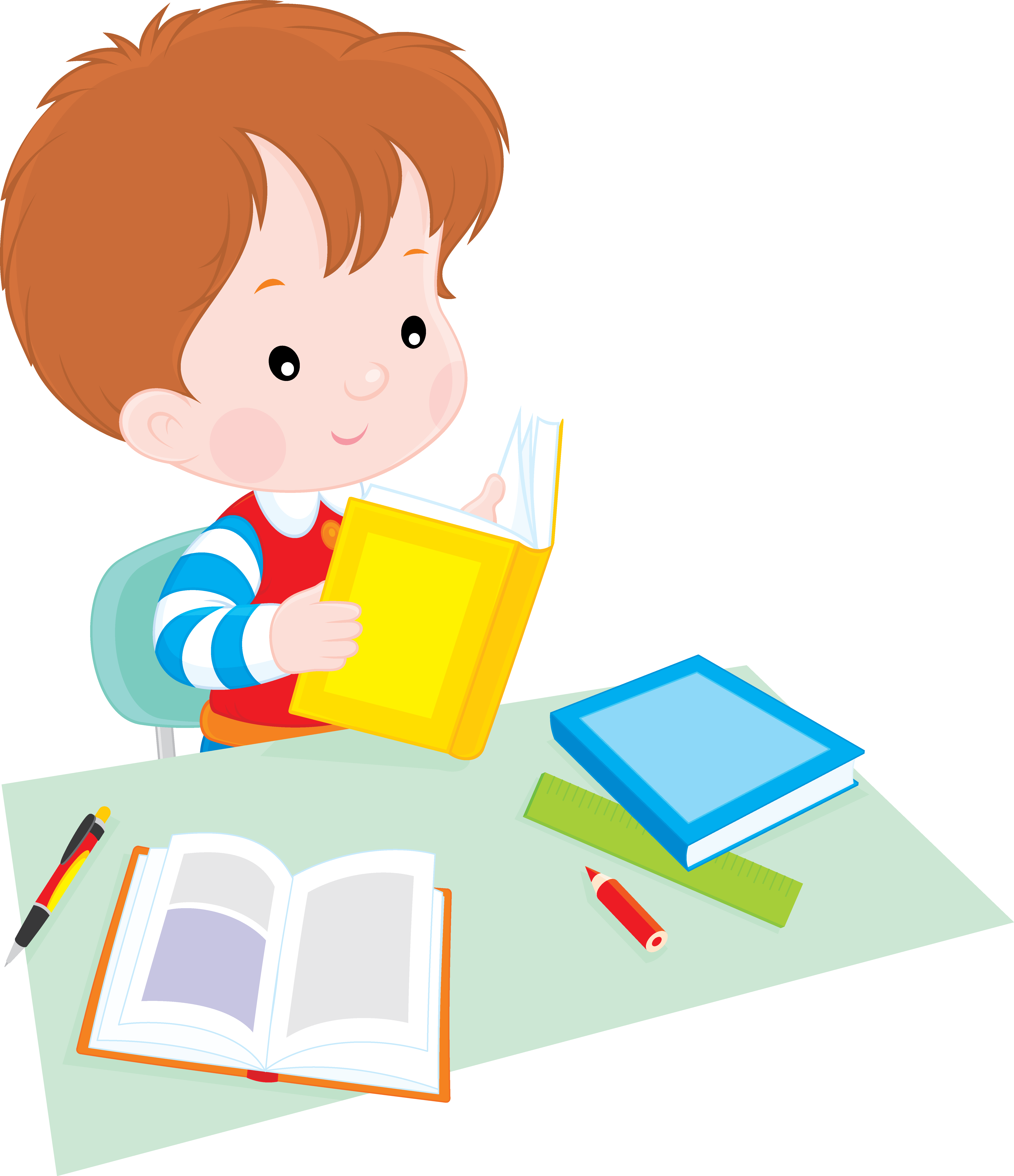 الفصل الأول : القيمة المنزلية
الفصل
١
القيمة المنزلية
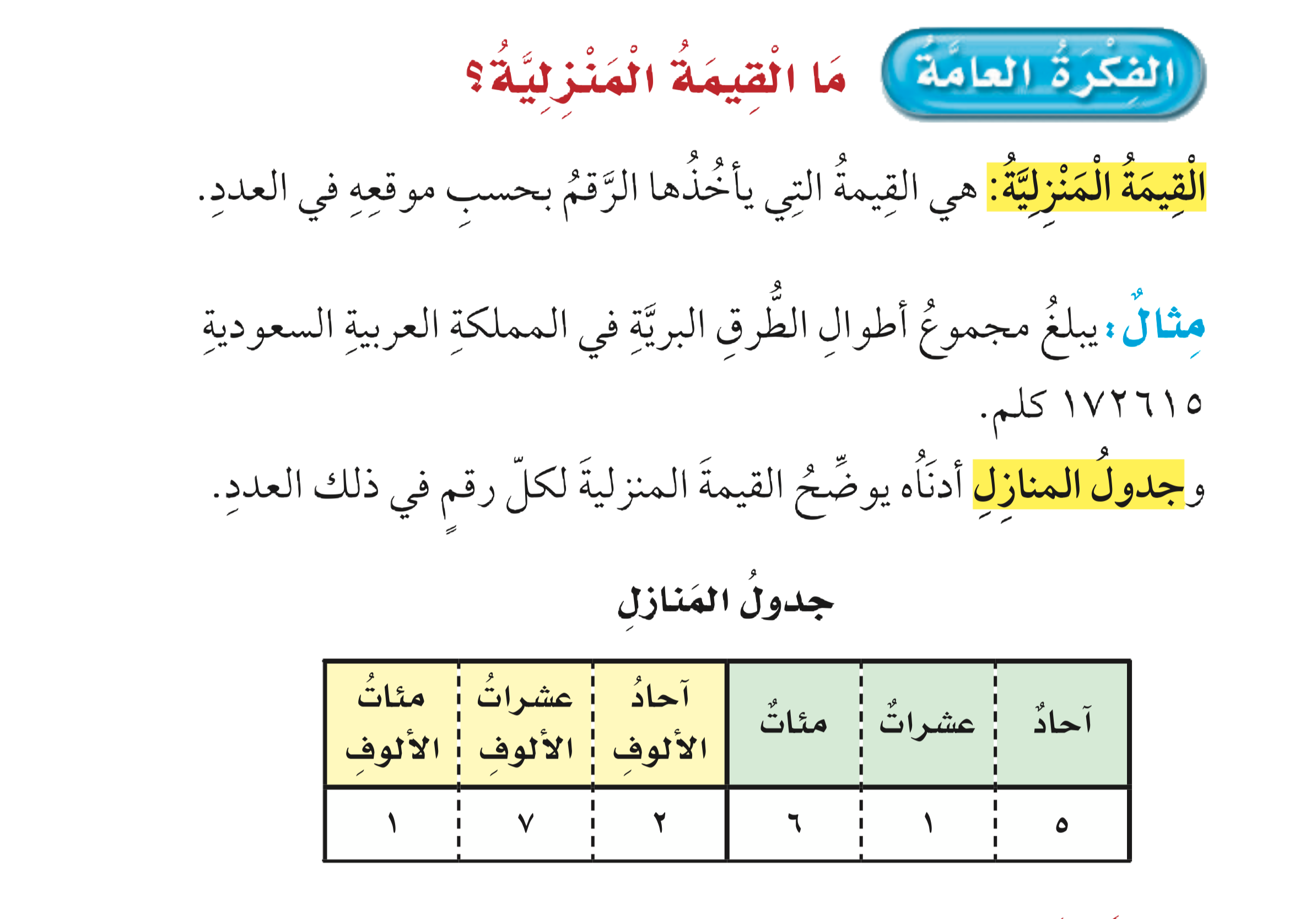 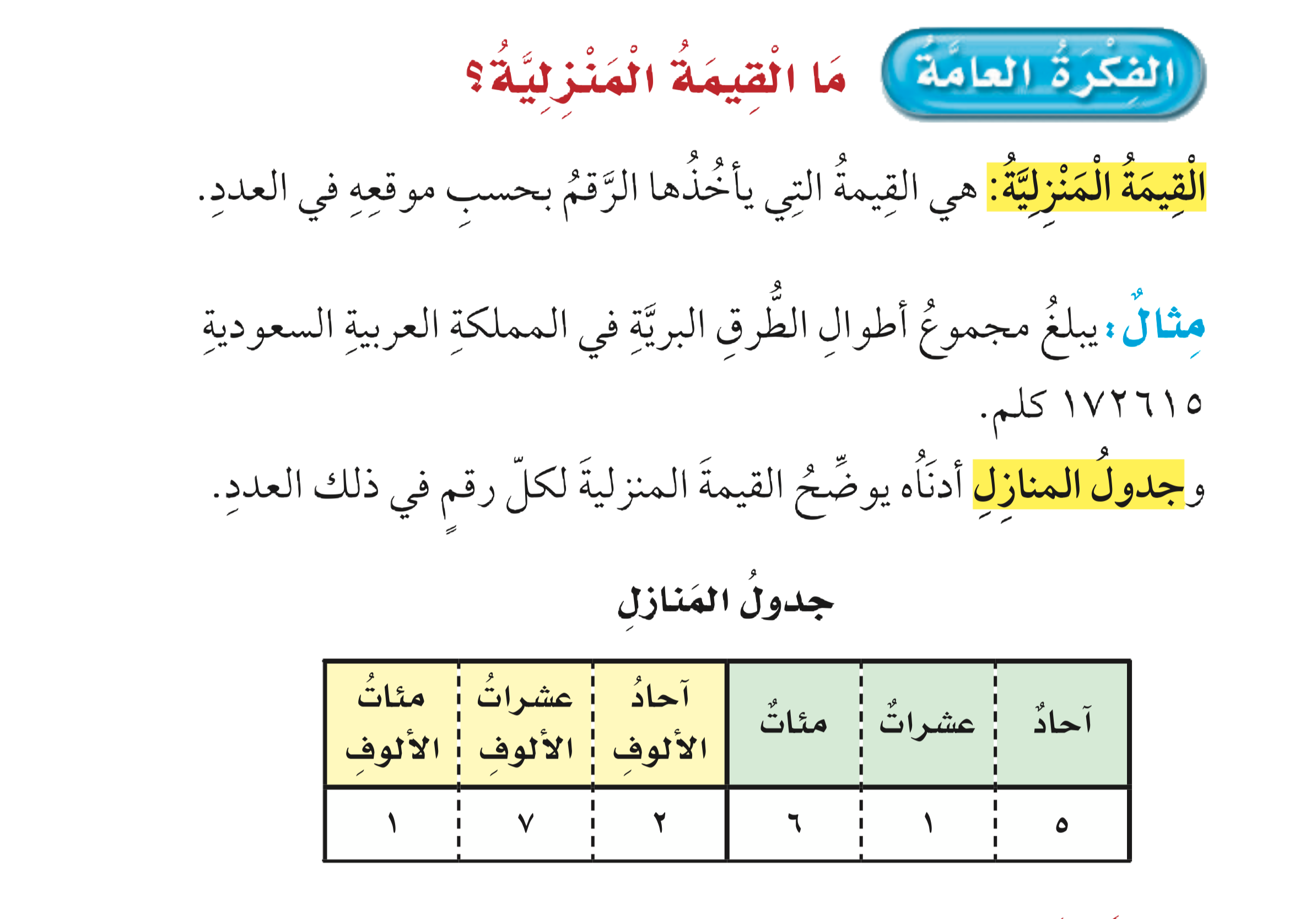 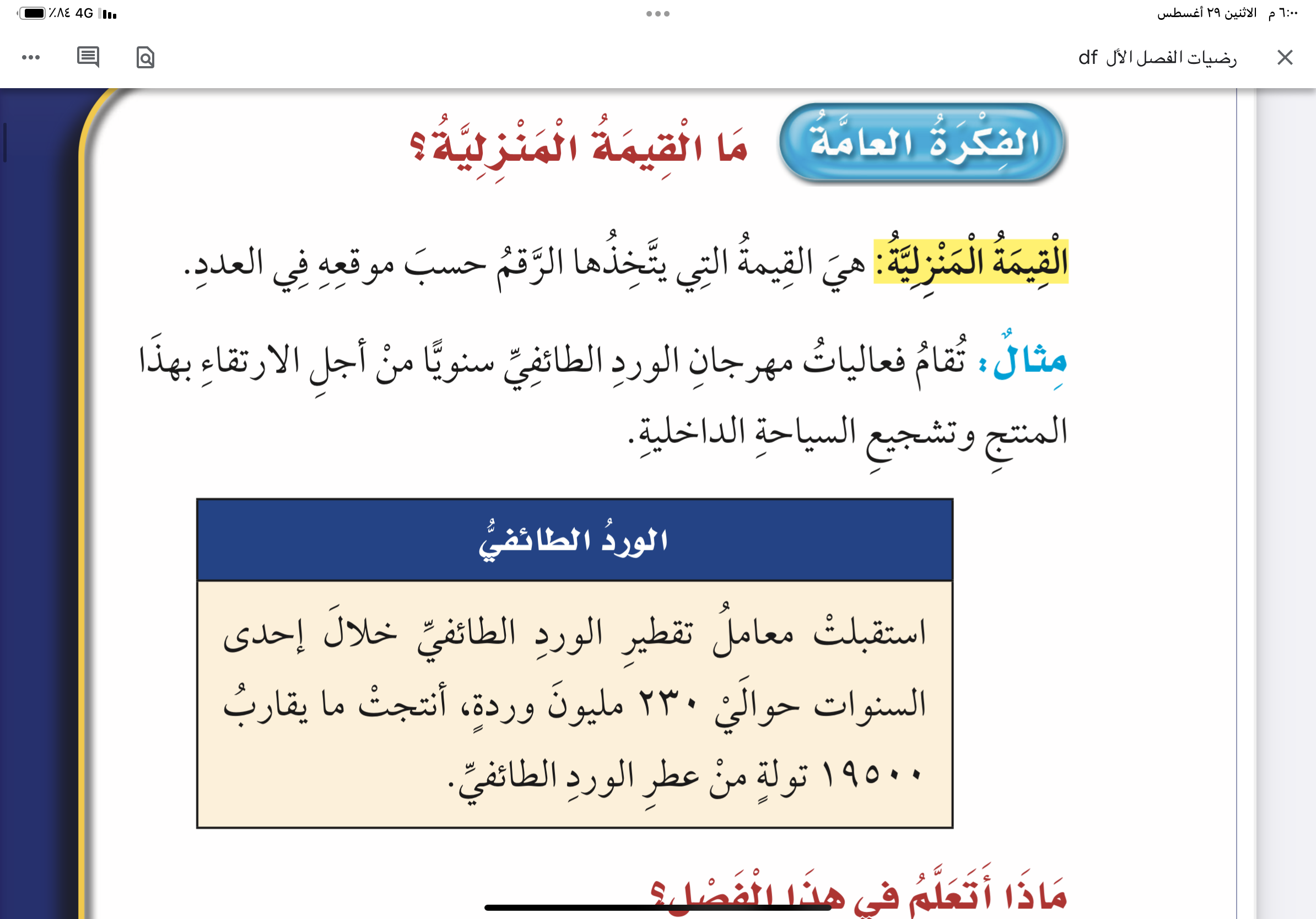 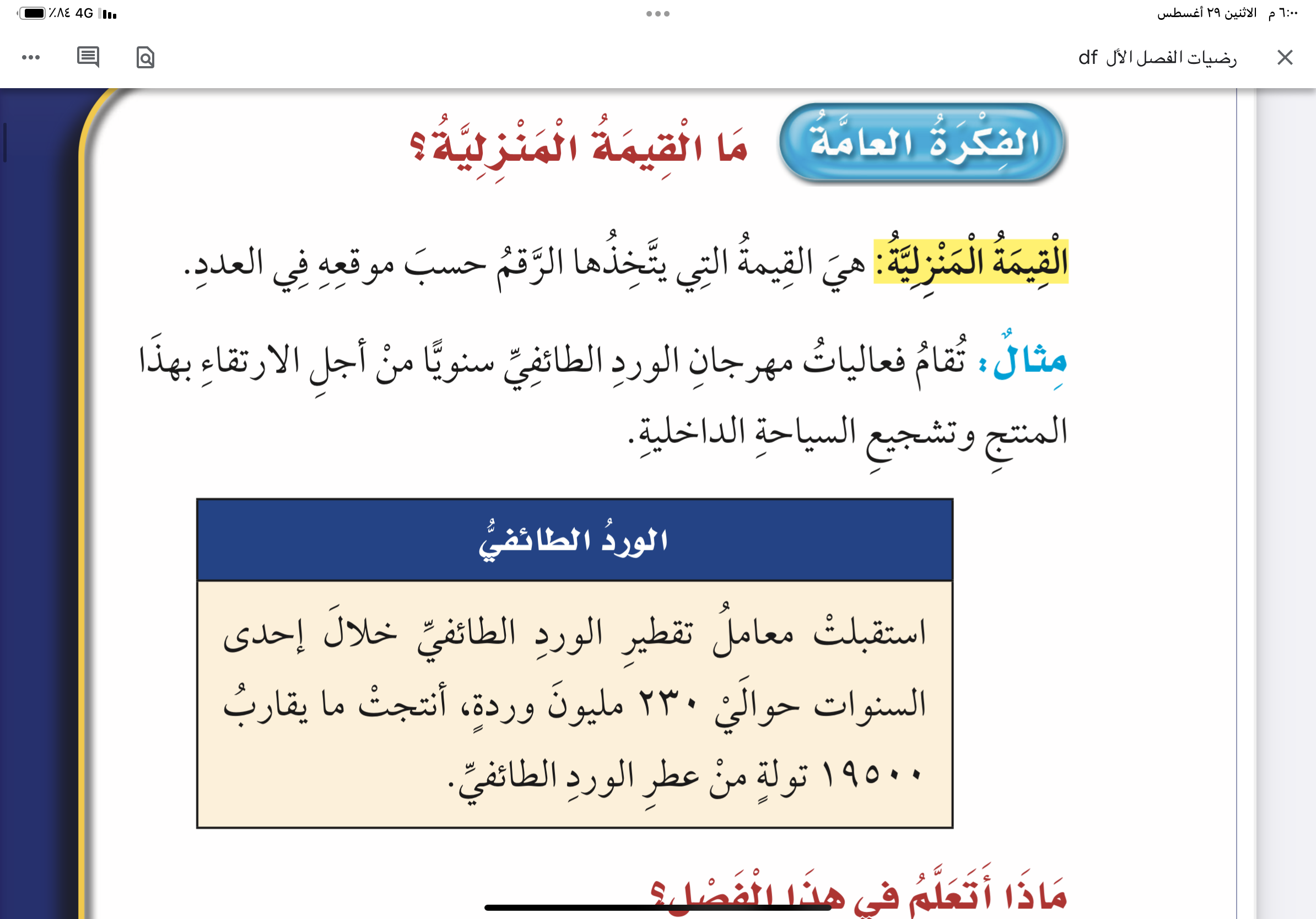 الفصل
١
القيمة المنزلية
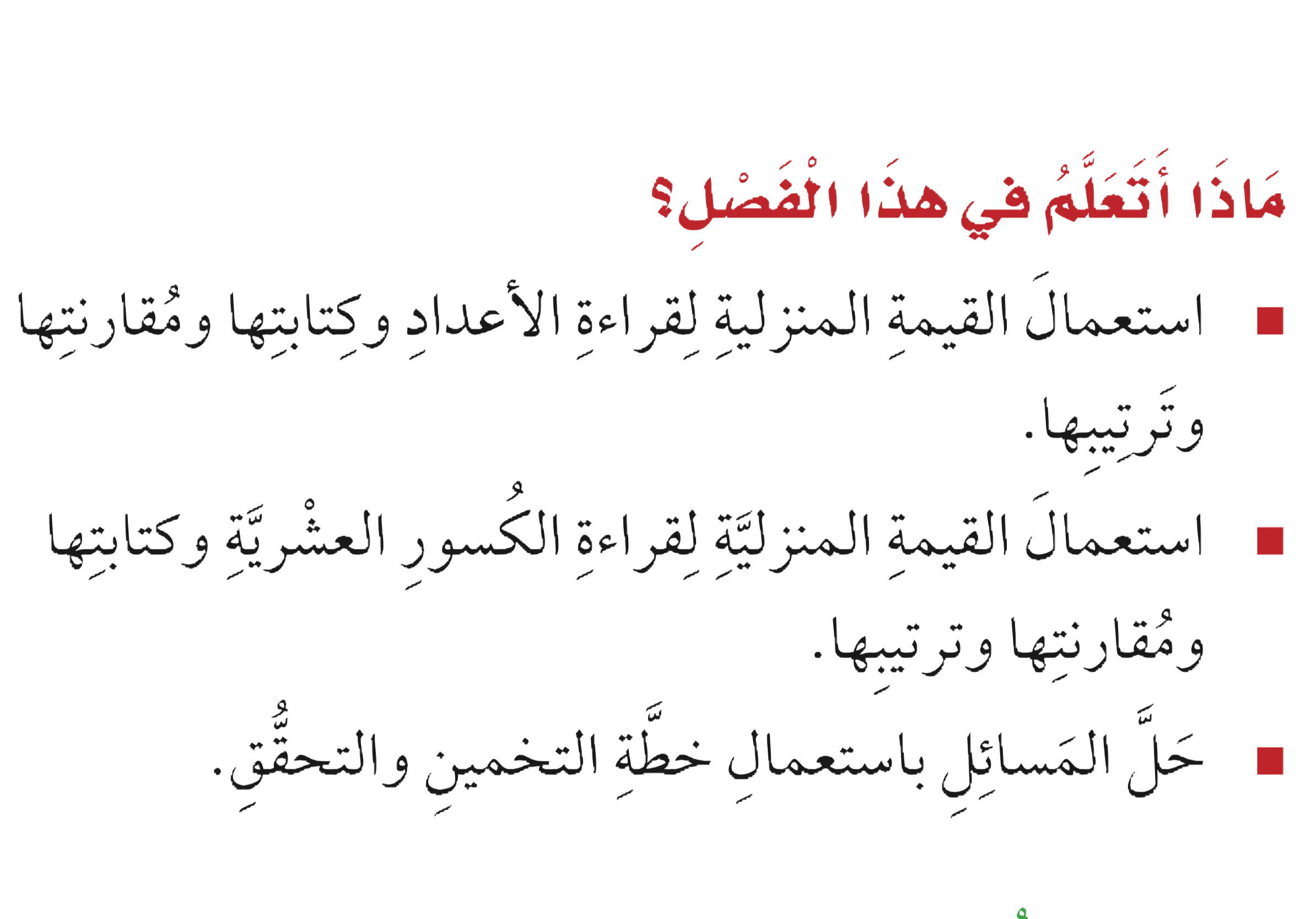 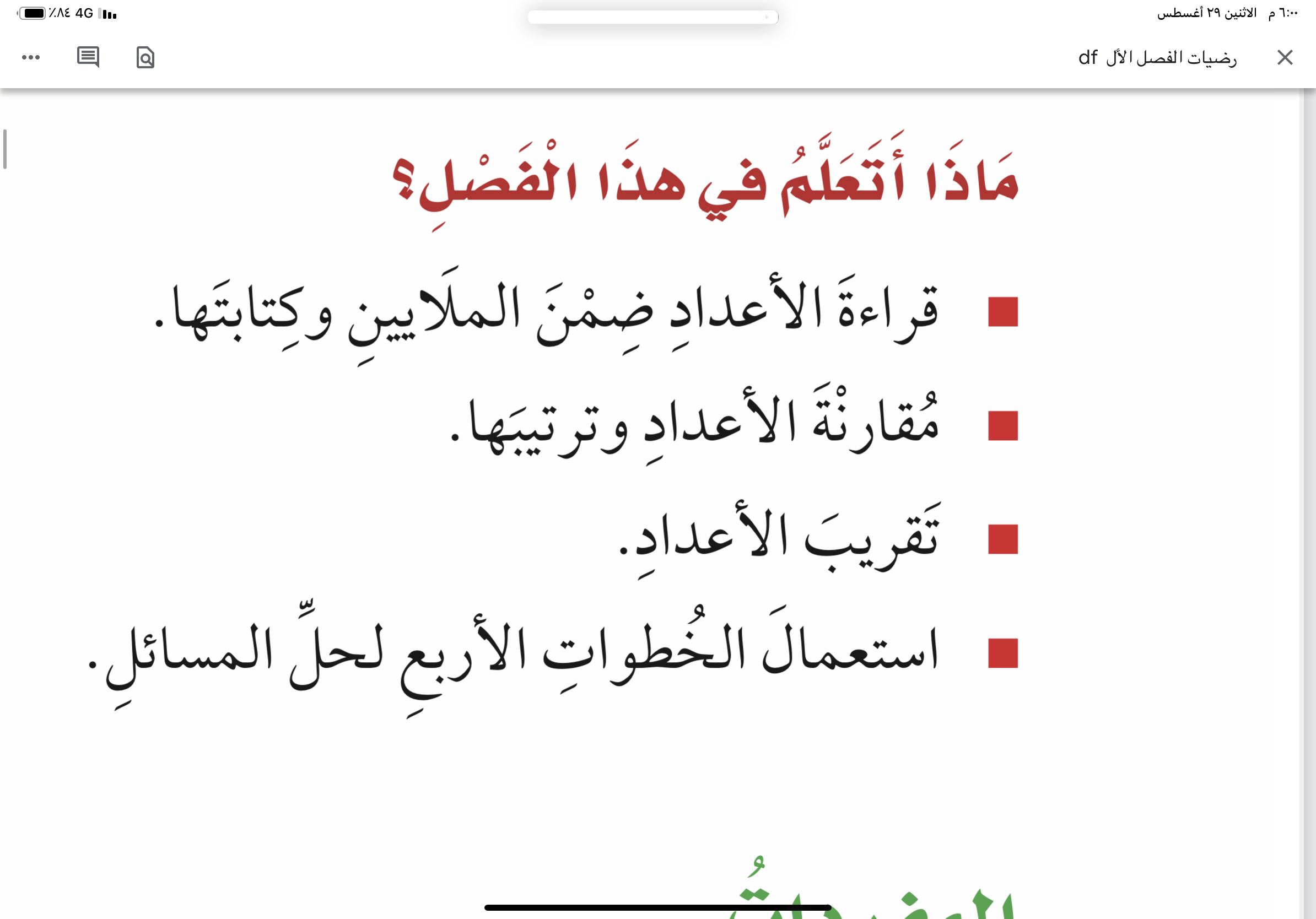 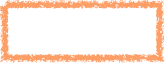 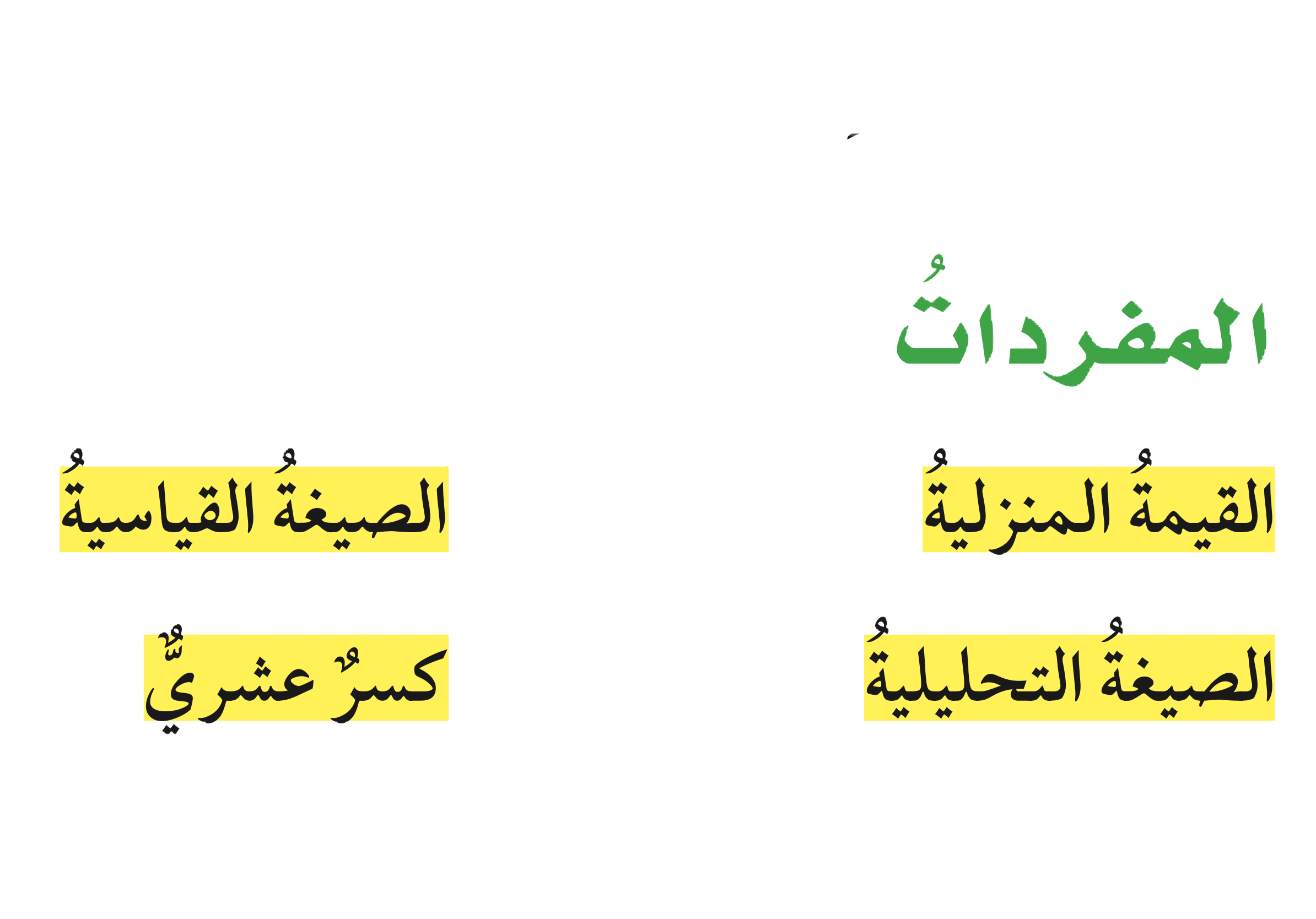 الفصل
١
القيمة المنزلية
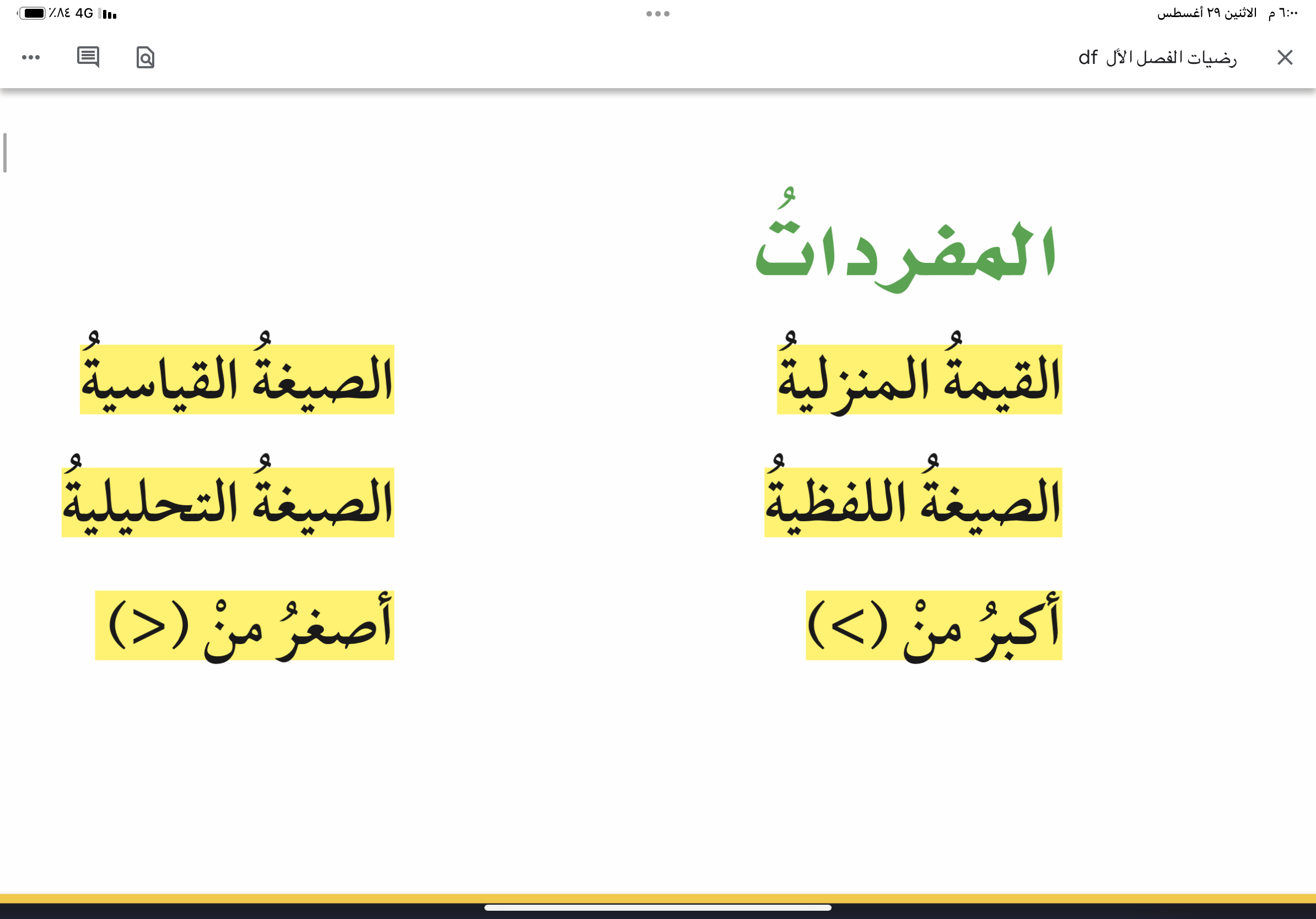 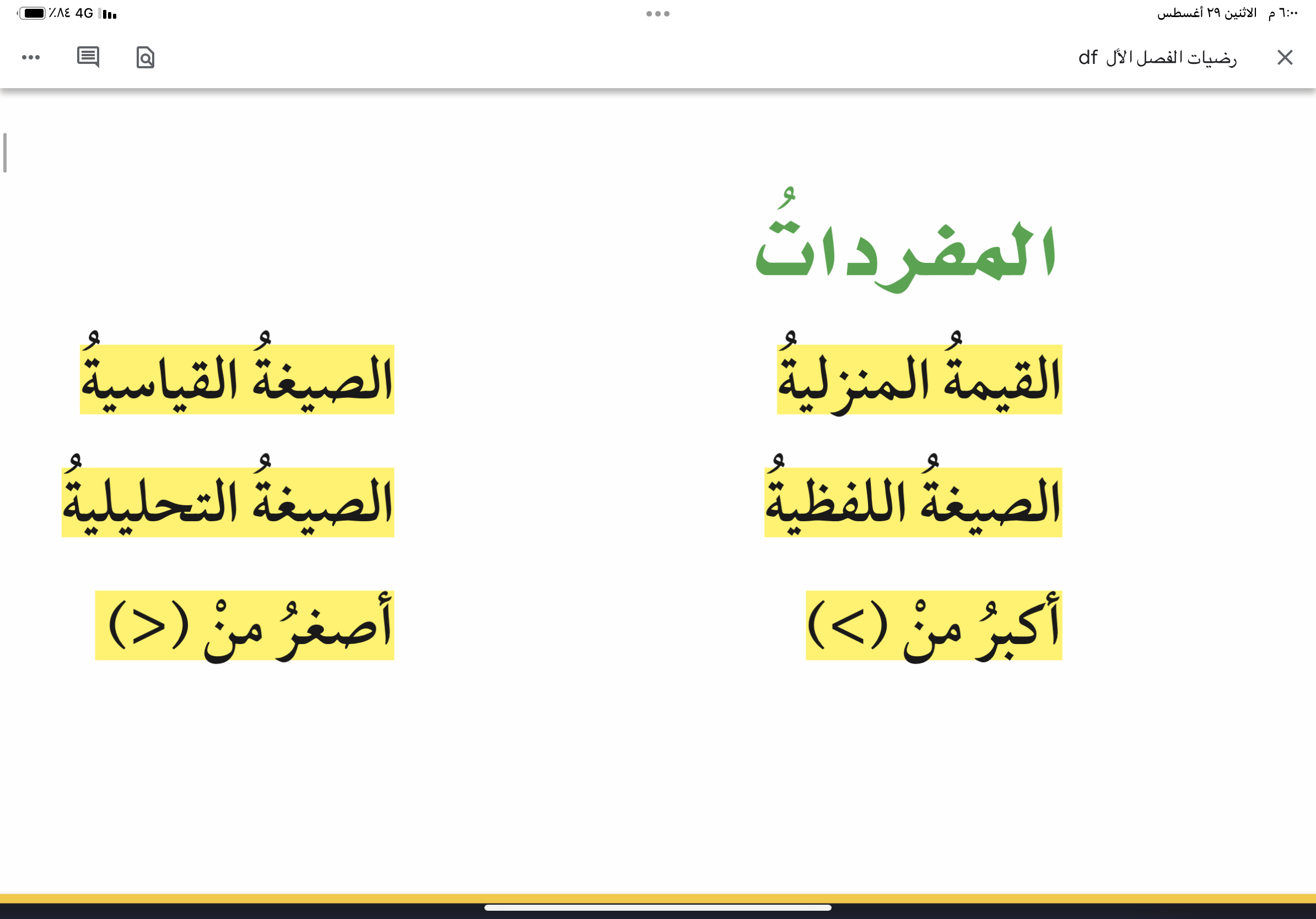 الفصل
١
القيمة المنزلية
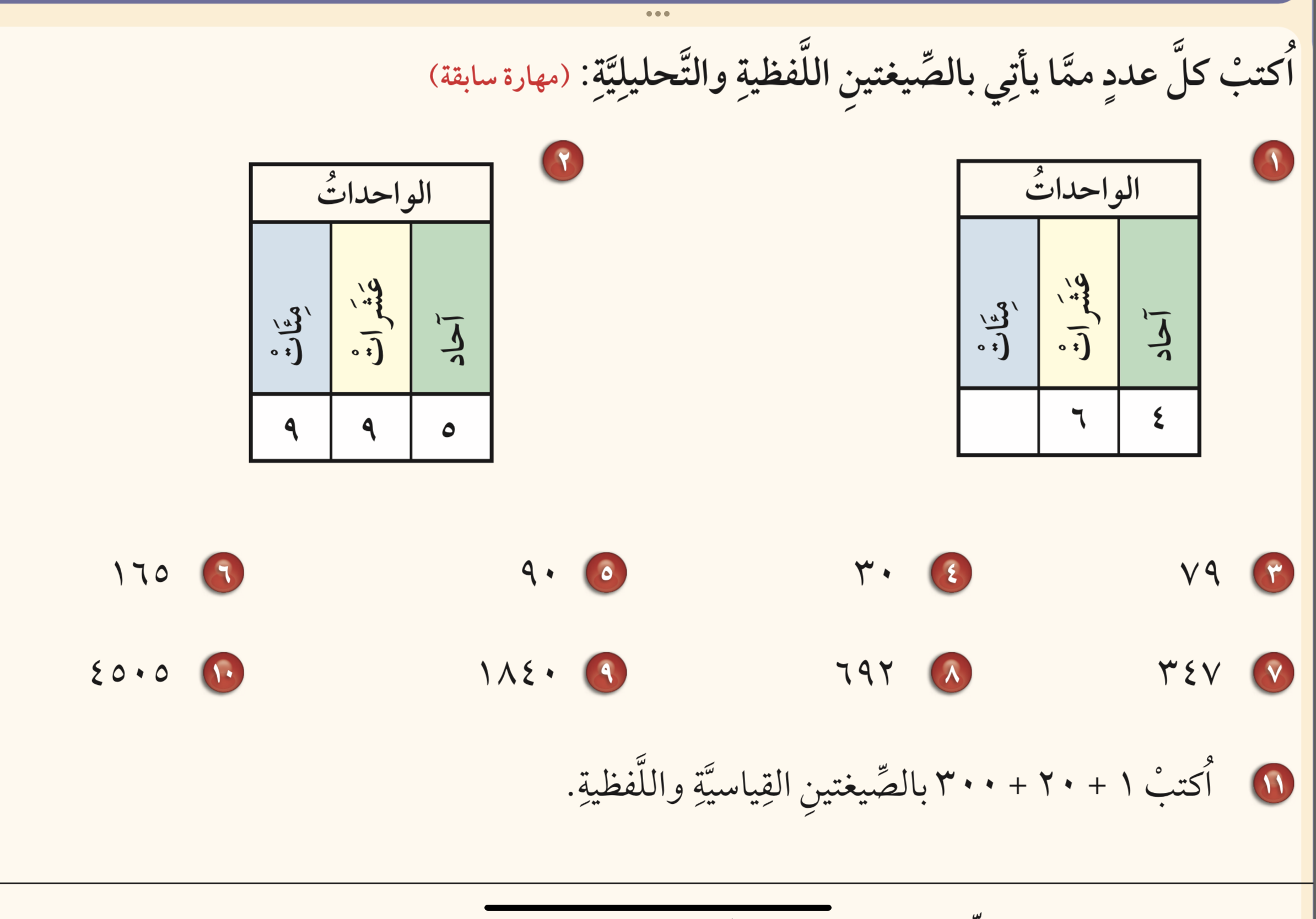 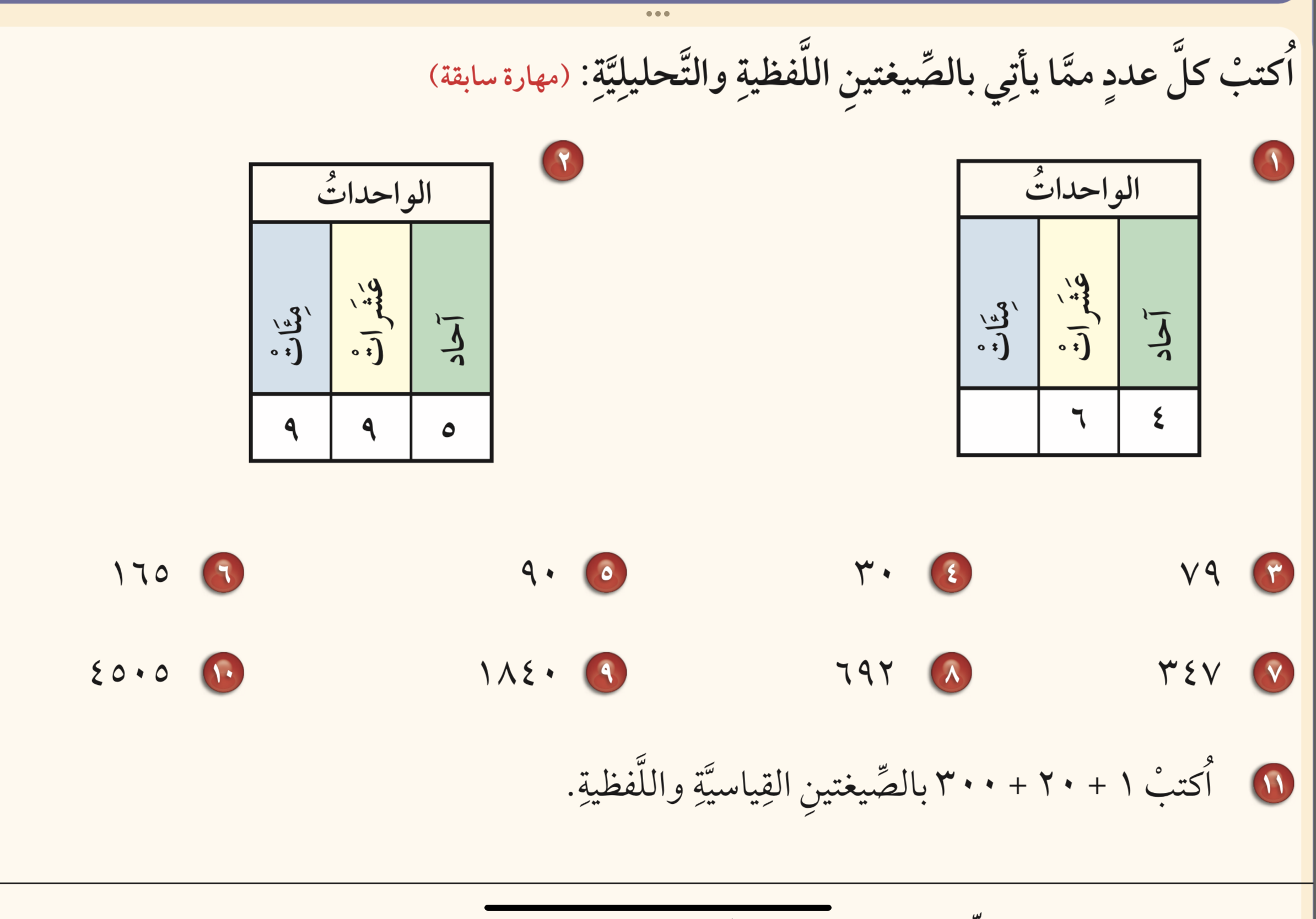 اكتب كل عدد مما يأتي بالصيغة اللفظية
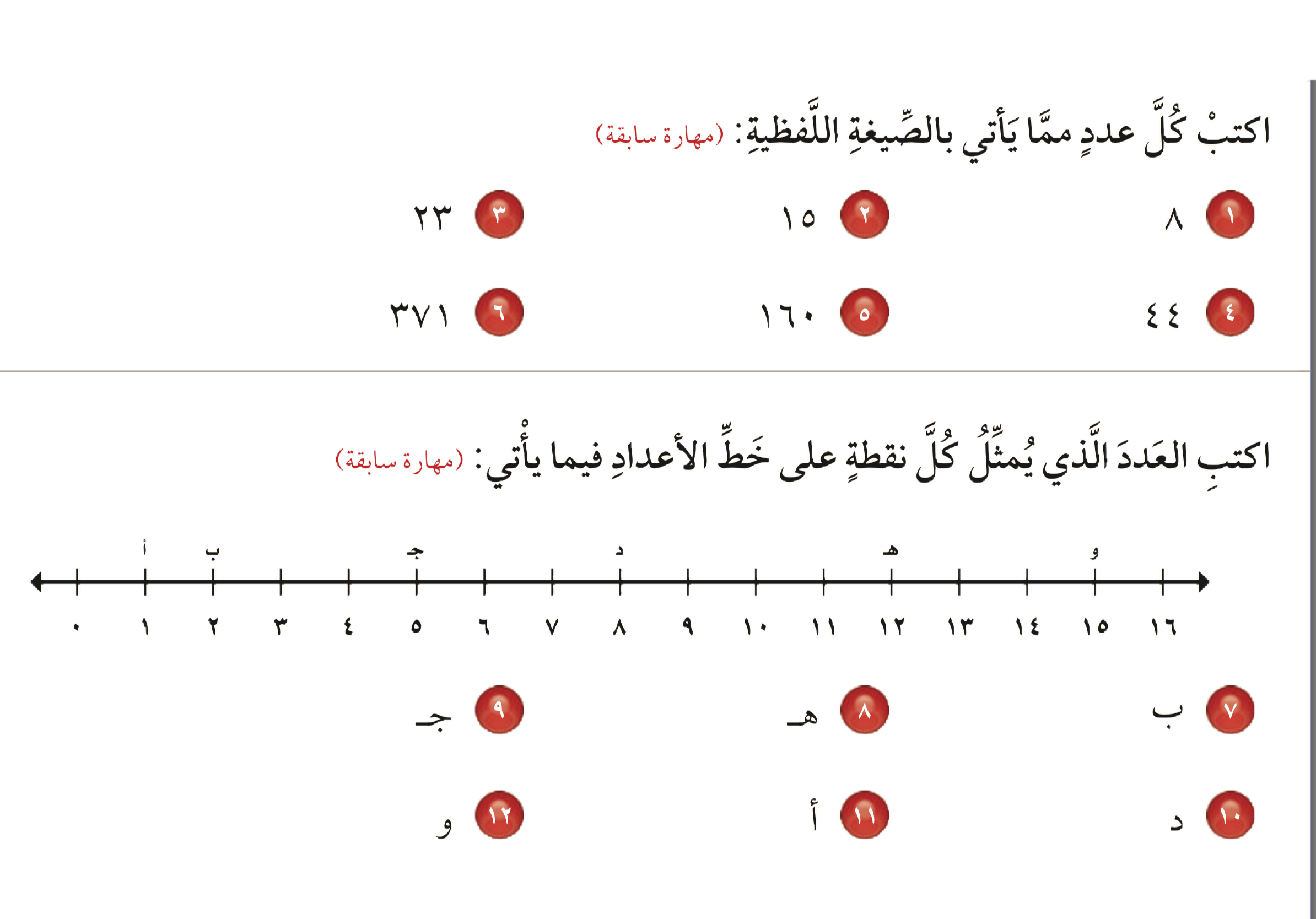 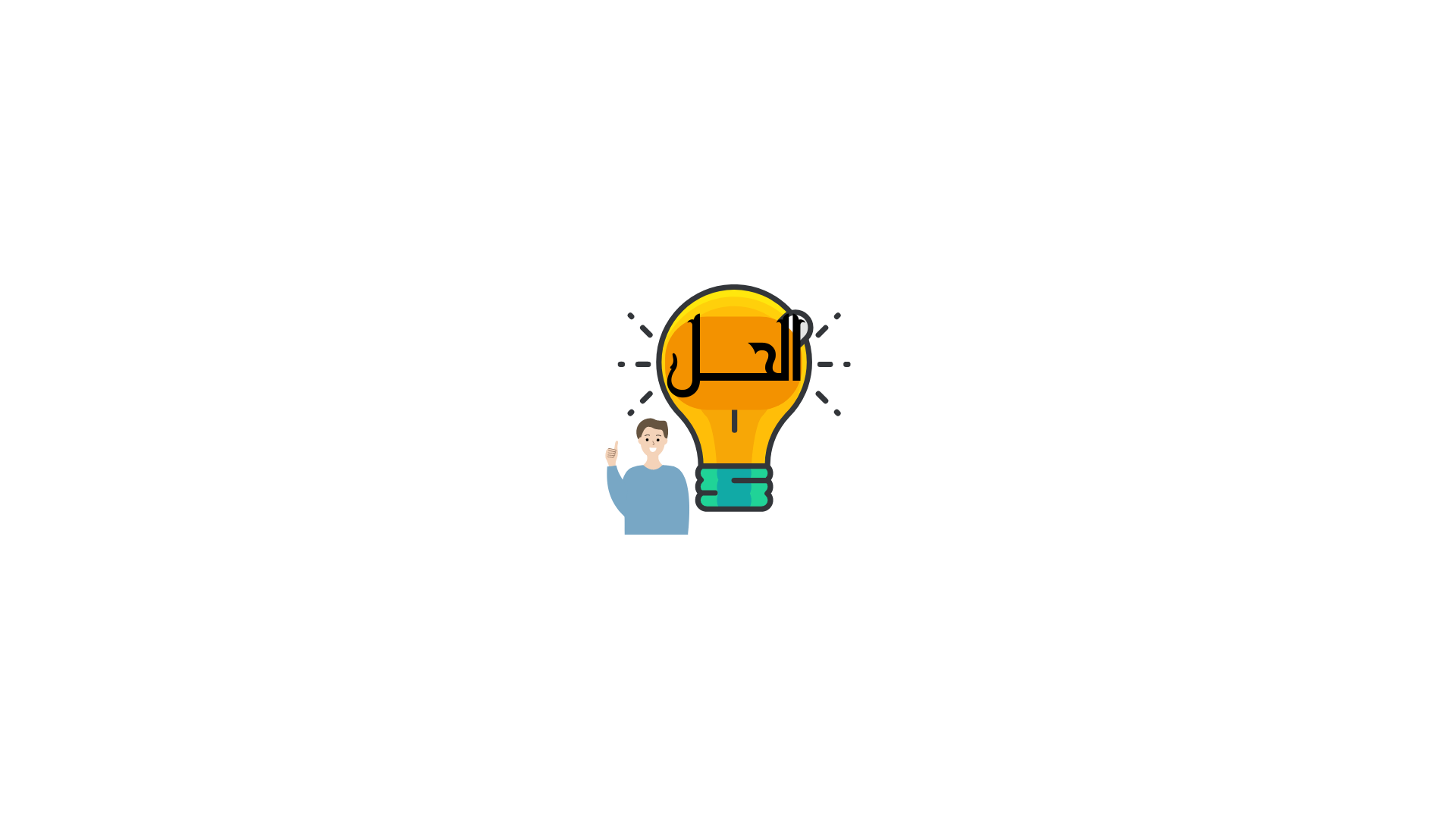 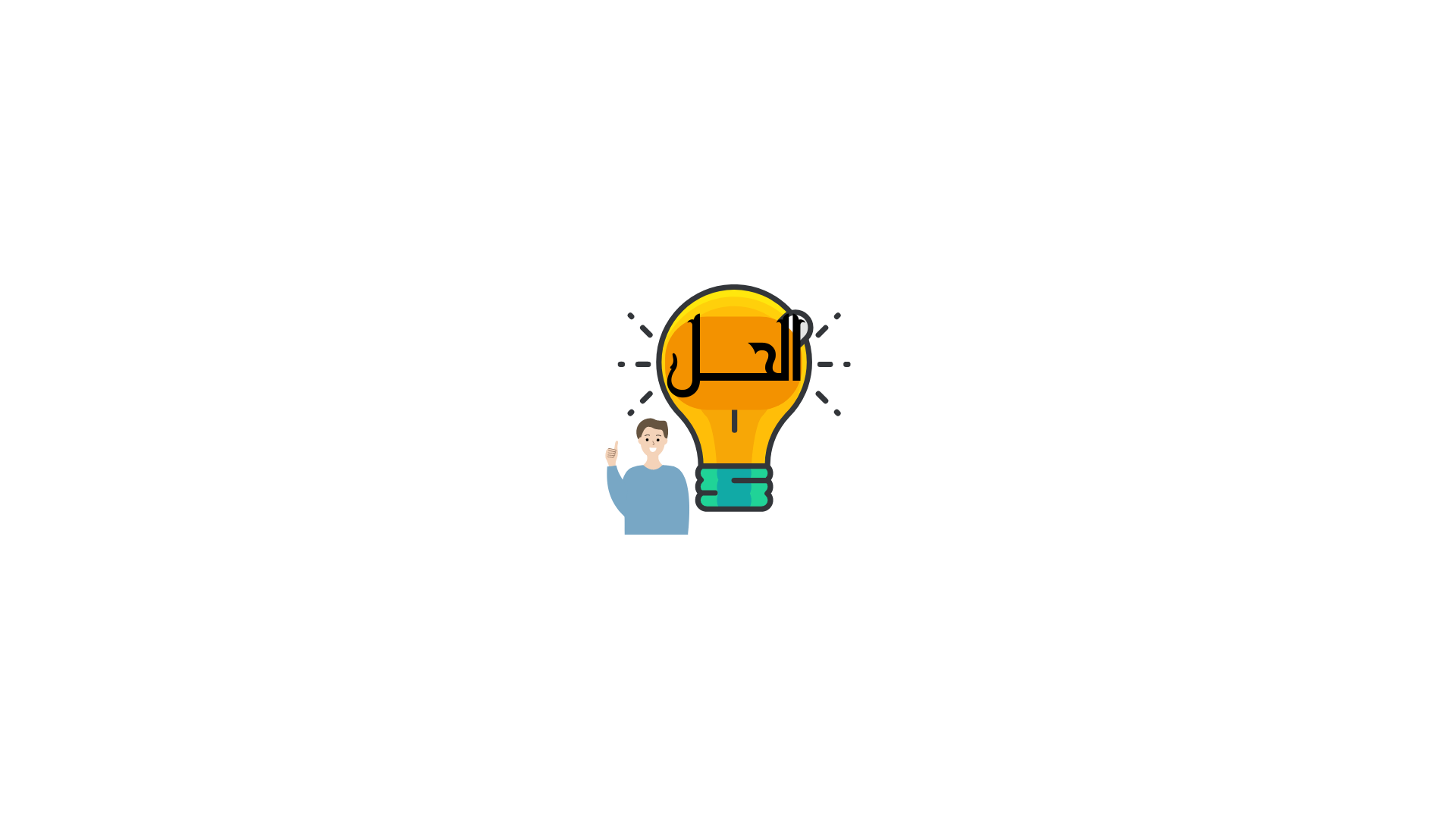 الفصل
١
القيمة المنزلية
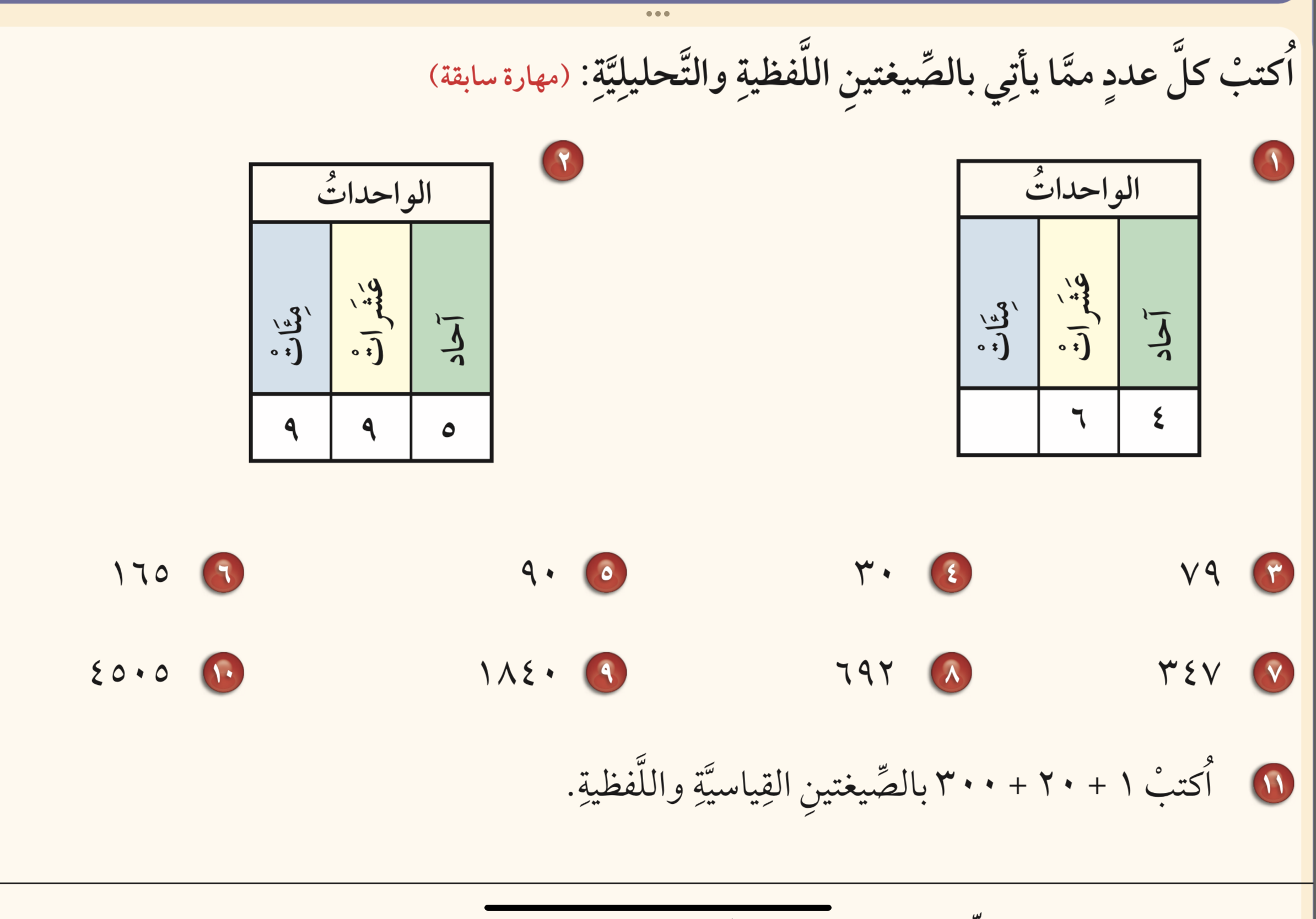 اكتب كل عدد مما يأتي بالصيغة اللفظية
أربعة وستون
الصيغة اللفظية :
الصيغة التحليلية :
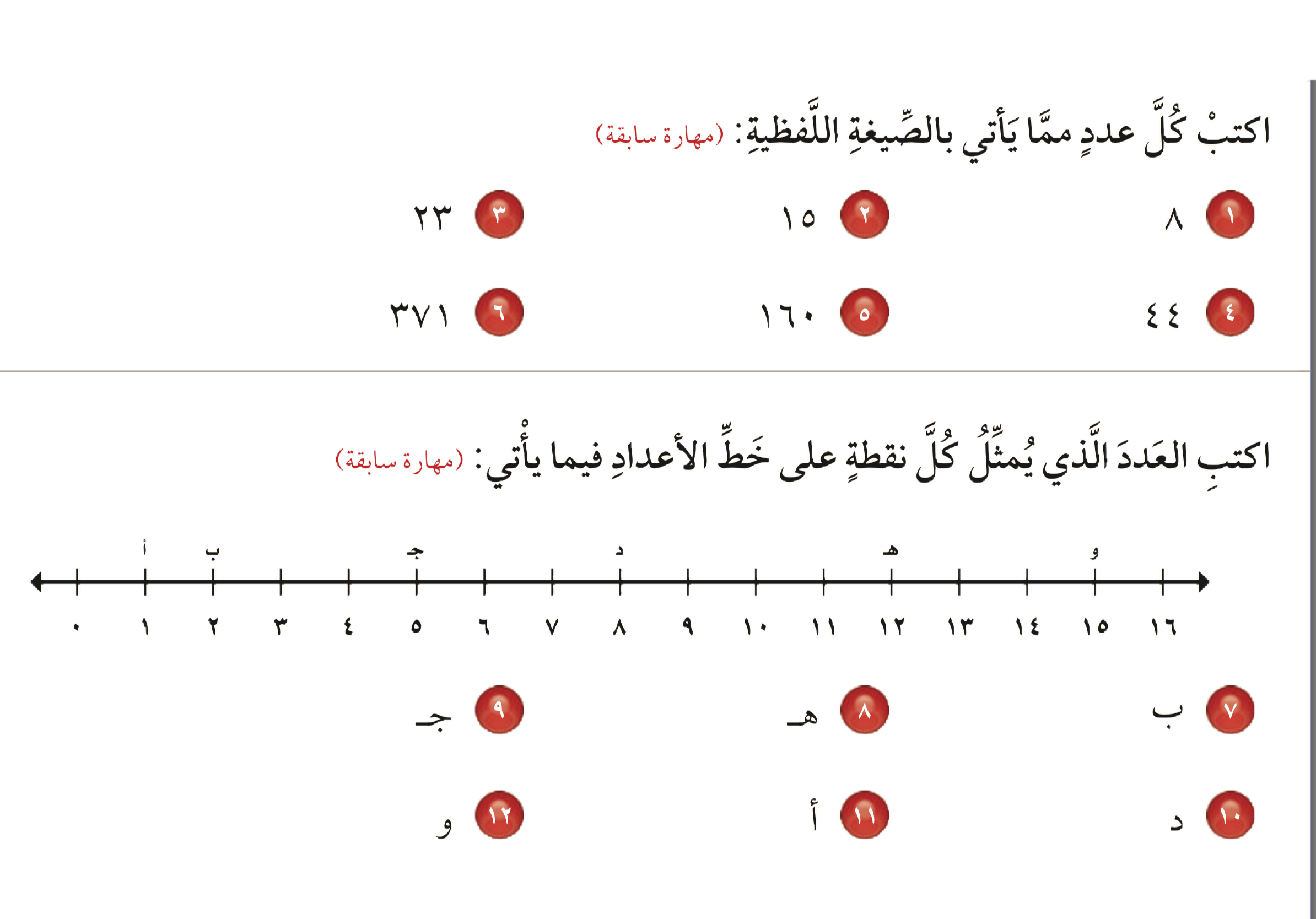 ٤+٦٠
الفصل
١
القيمة المنزلية
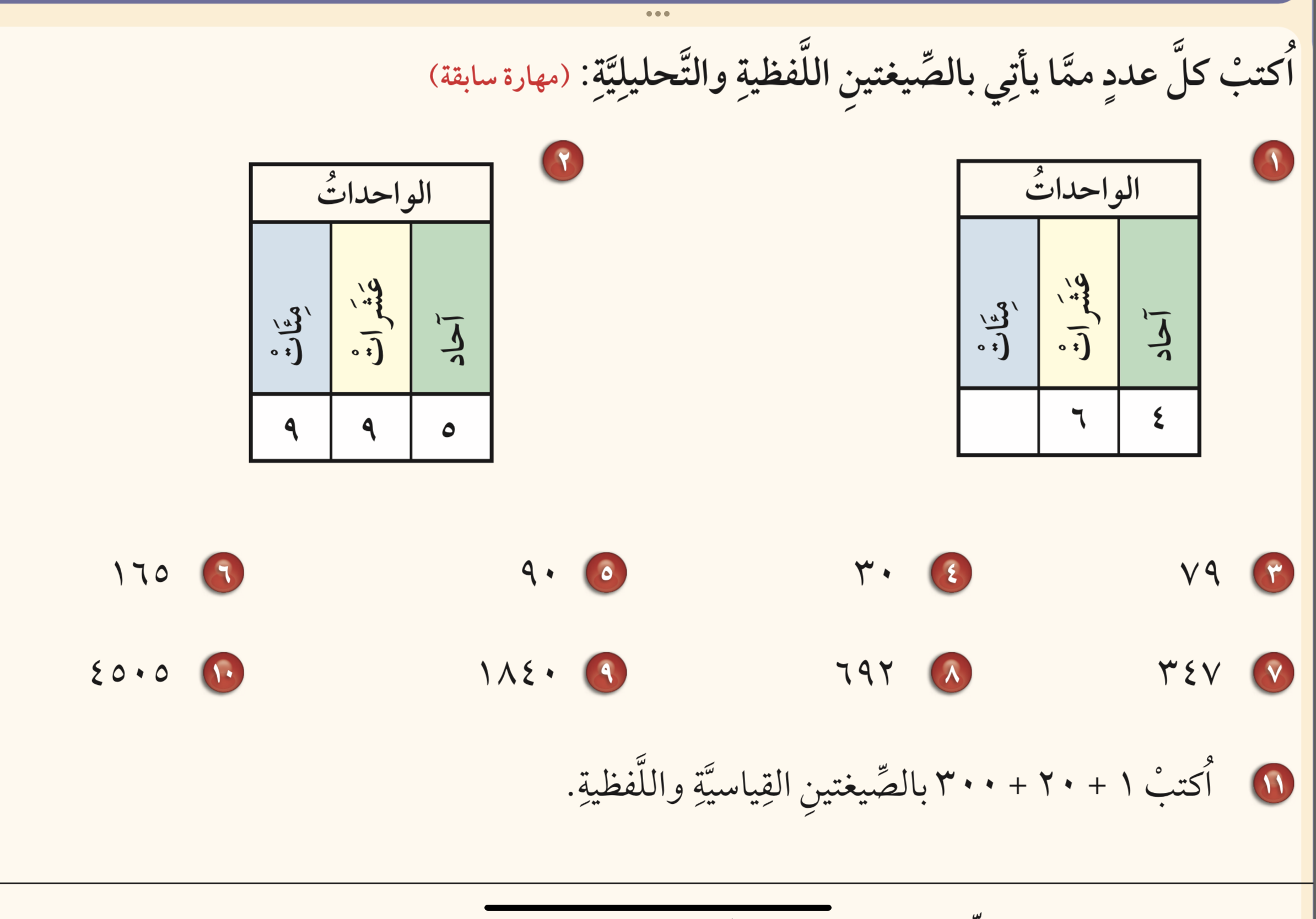 اكتب كل عدد مما يأتي بالصيغة اللفظية
تسع مئة وخمسة وتسعون
الصيغة اللفظية :
الصيغة التحليلية :
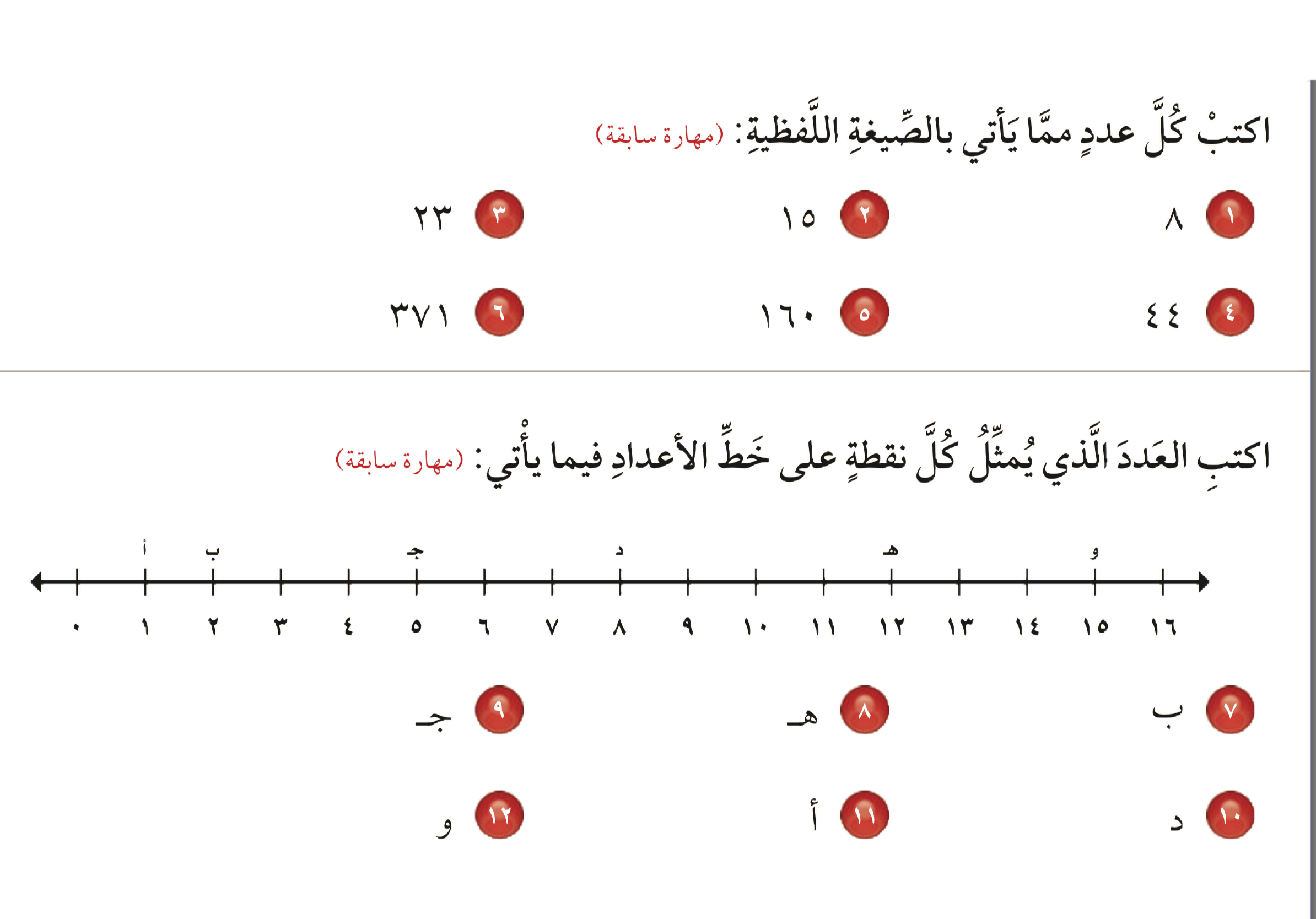 ٥+٩٠+٩٠٠
الفصل
١
القيمة المنزلية
اكتب كل عدد مما يأتي بالصيغة اللفظية
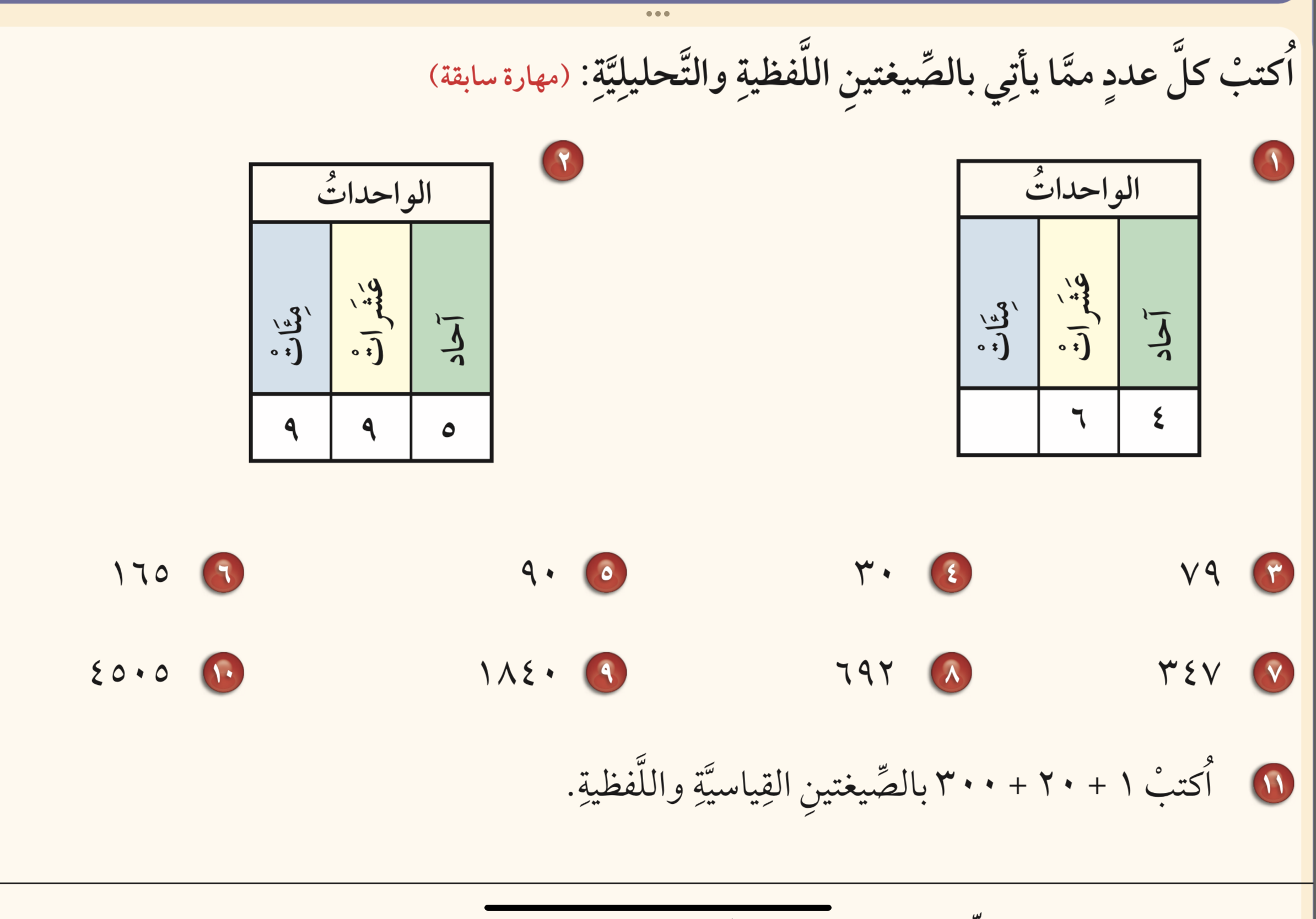 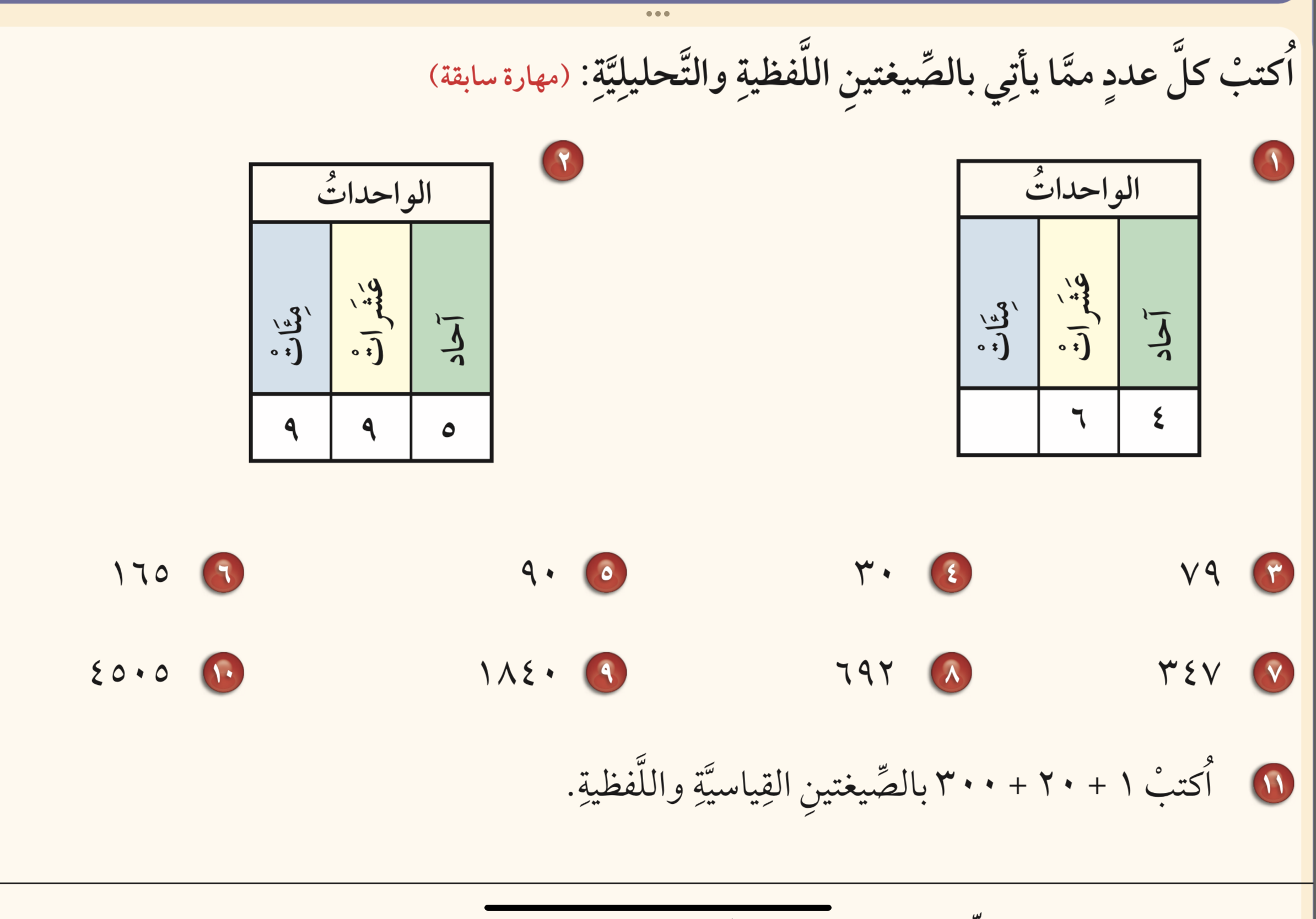 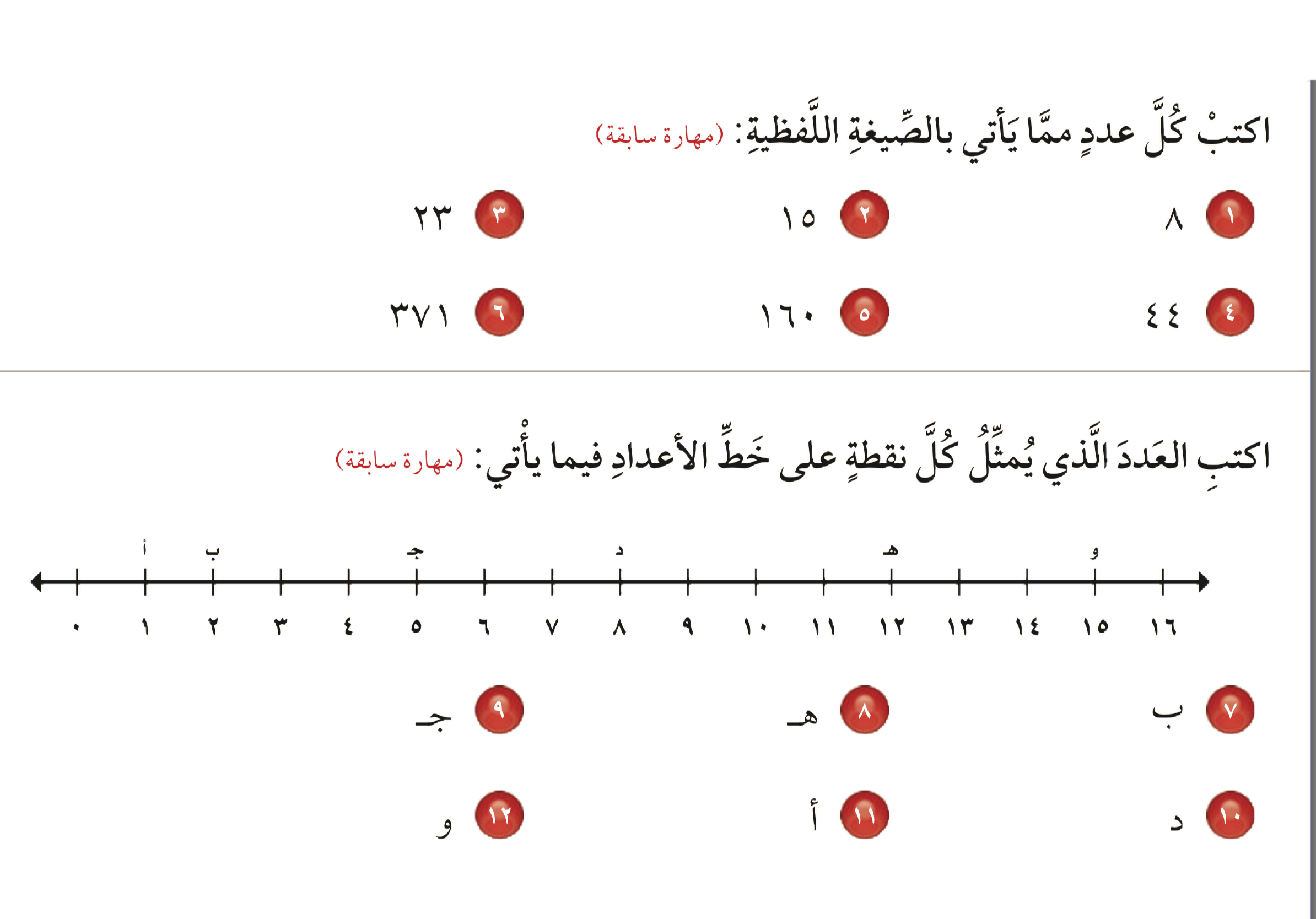 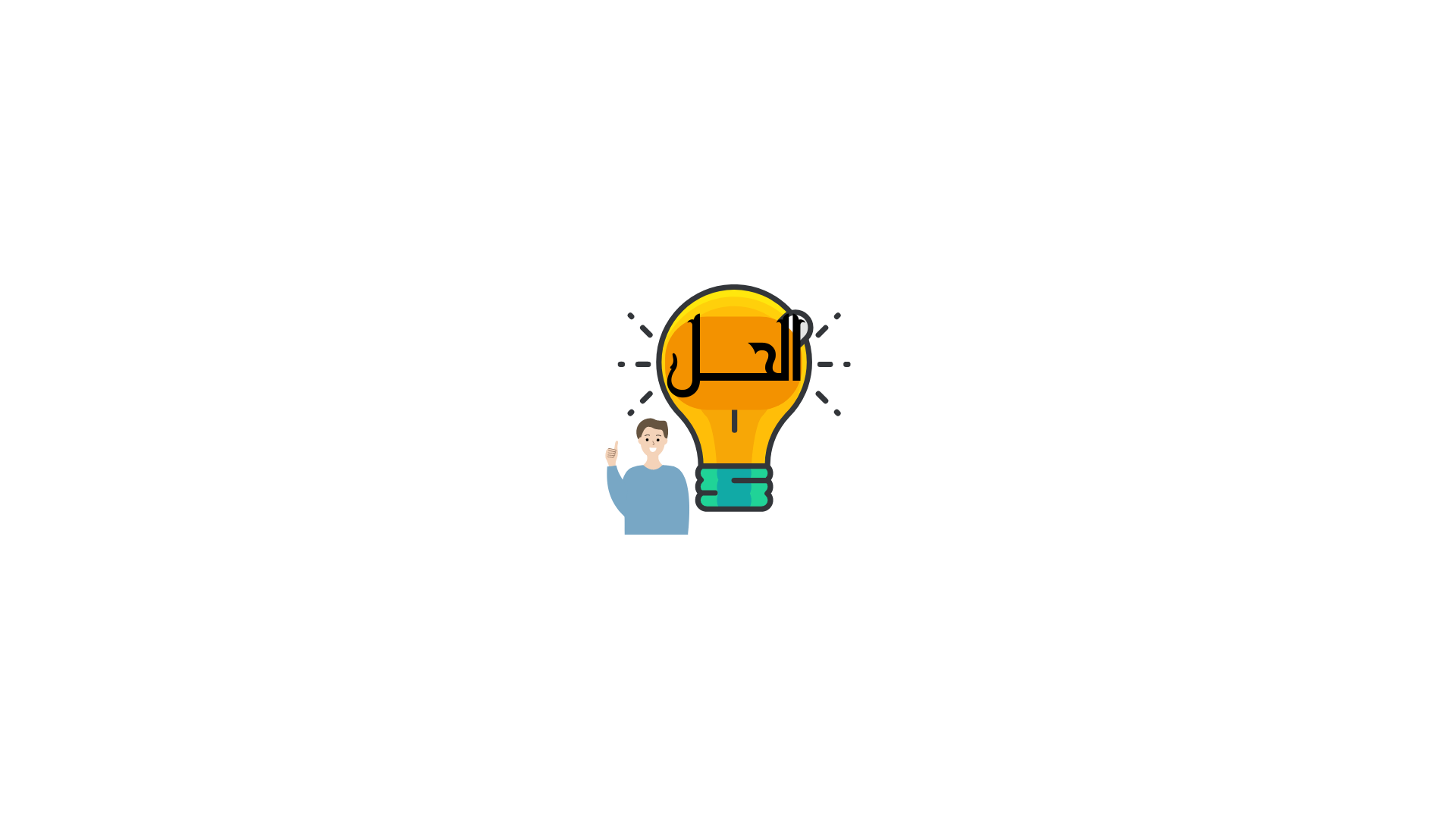 الفصل
١
القيمة المنزلية
اكتب كل عدد مما يأتي بالصيغة اللفظية
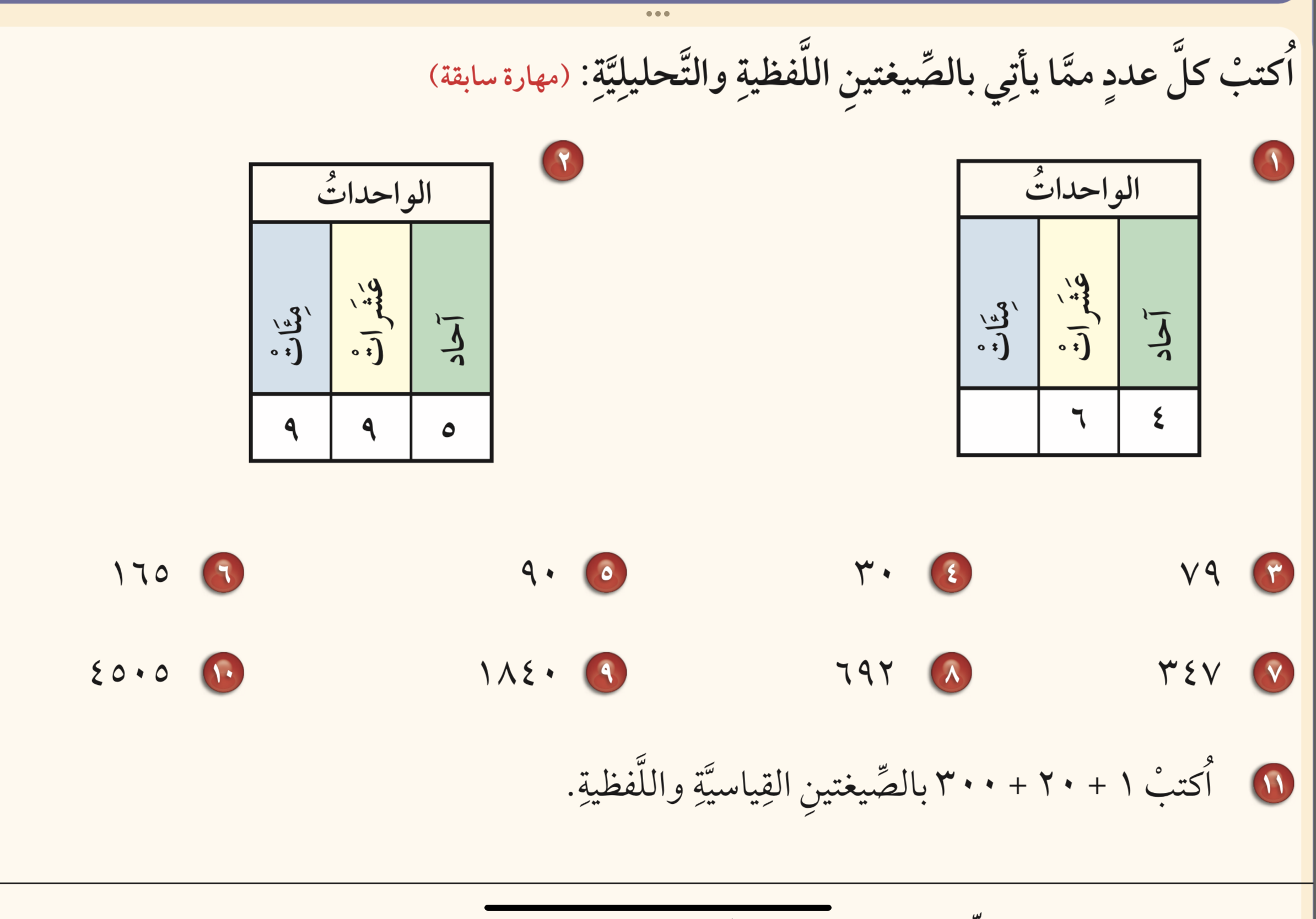 تسعة وسبعون
ثلاثون
الصيغة اللفظية :
الصيغة التحليلية :
الصيغة اللفظية :
الصيغة التحليلية :
٠+٣٠
٩+٧٠
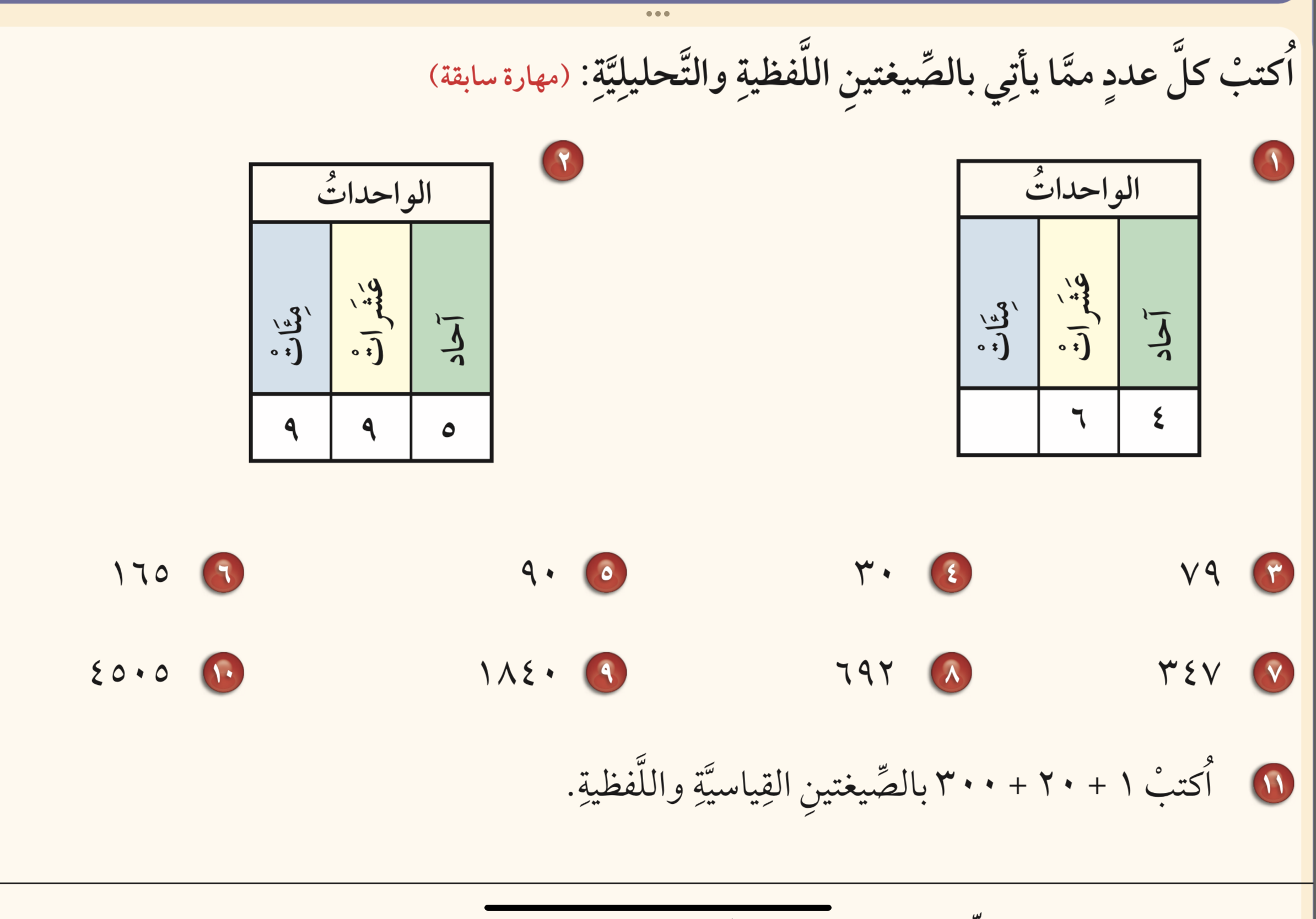 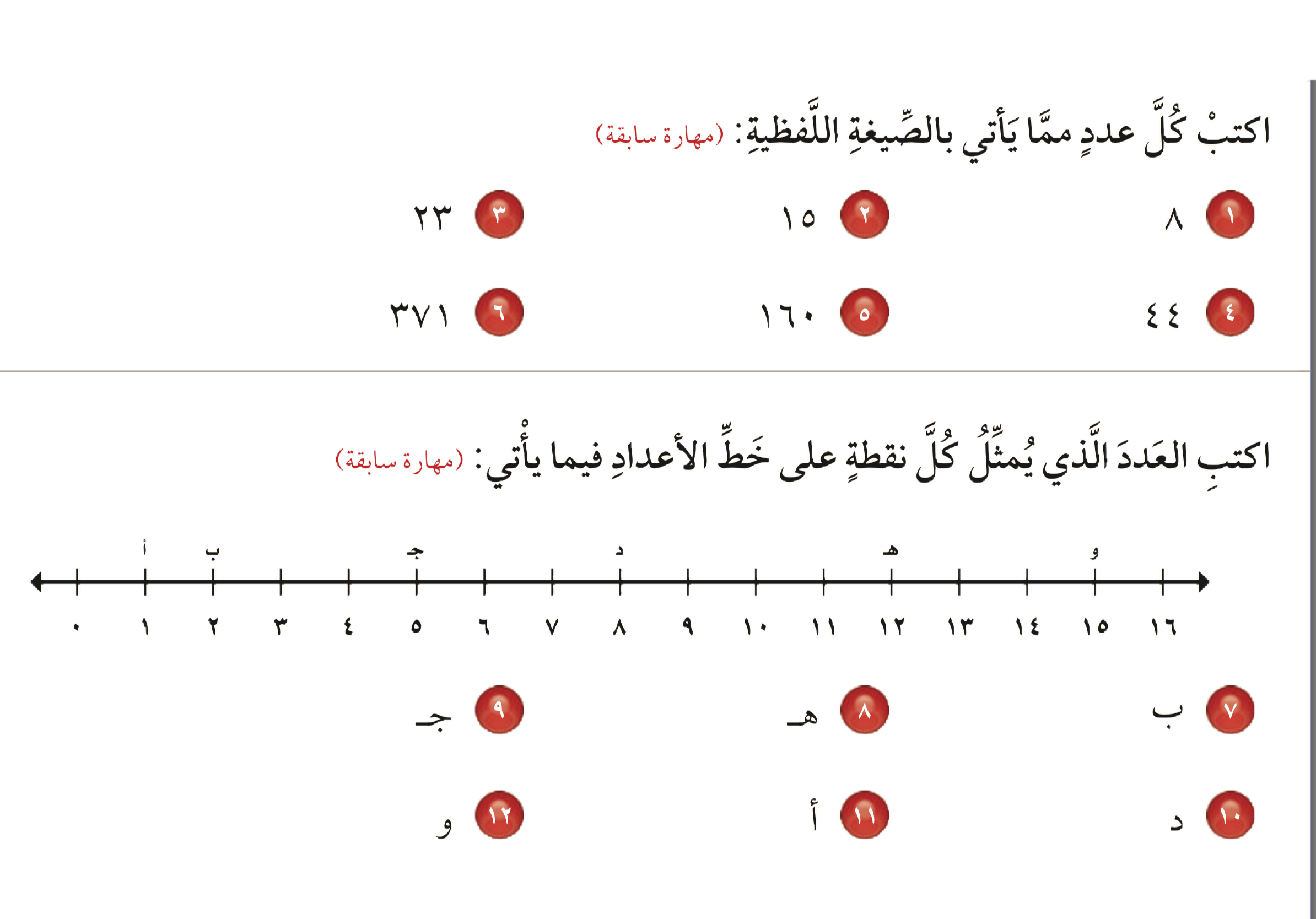 تسعون
مئة وخمسة وستون
الصيغة اللفظية :
الصيغة التحليلية :
الصيغة اللفظية :
الصيغة التحليلية :
٥+٦٠+١٠٠
٠+٩٠
الفصل
١
القيمة المنزلية
اكتب كل عدد مما يأتي بالصيغة اللفظية
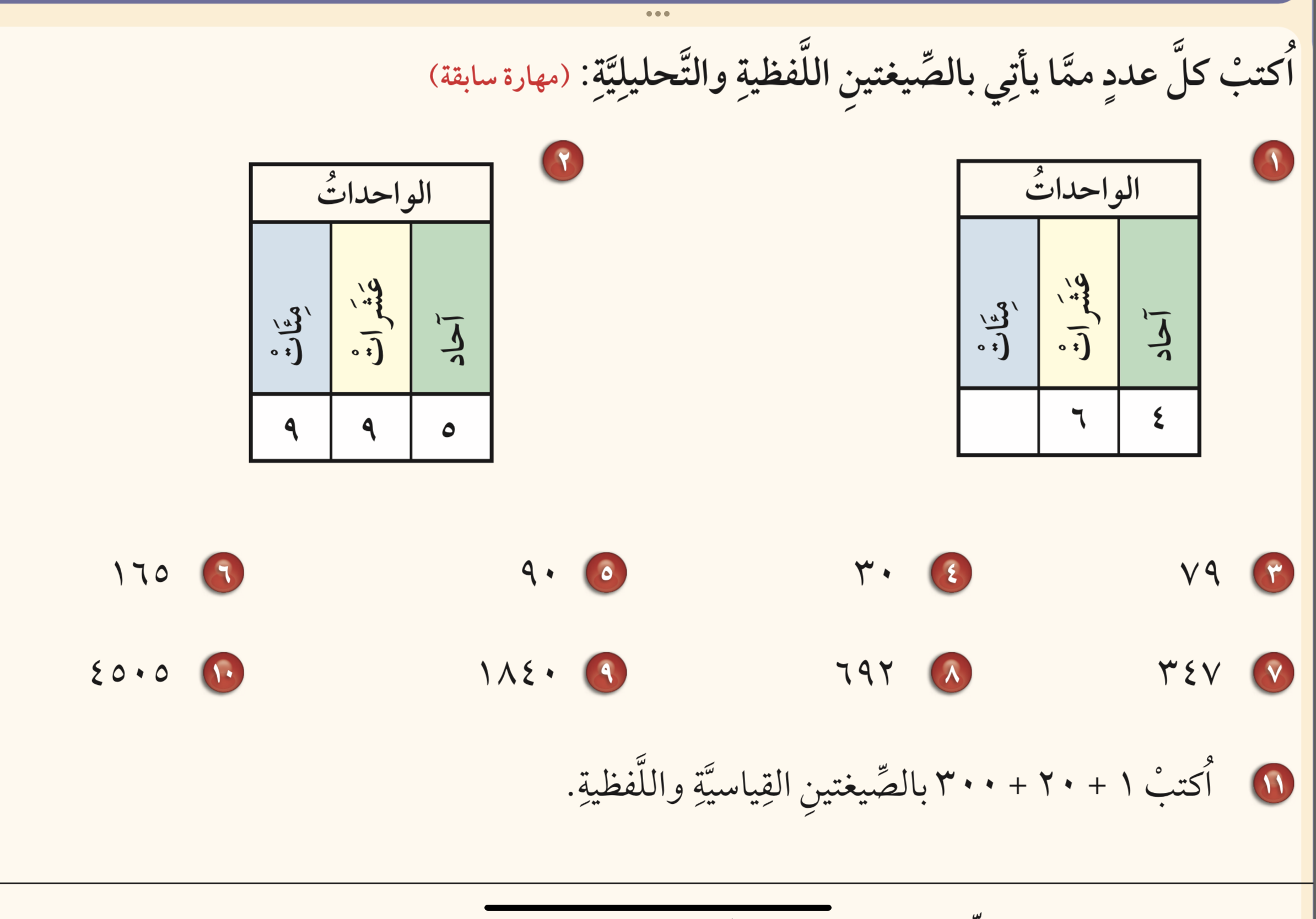 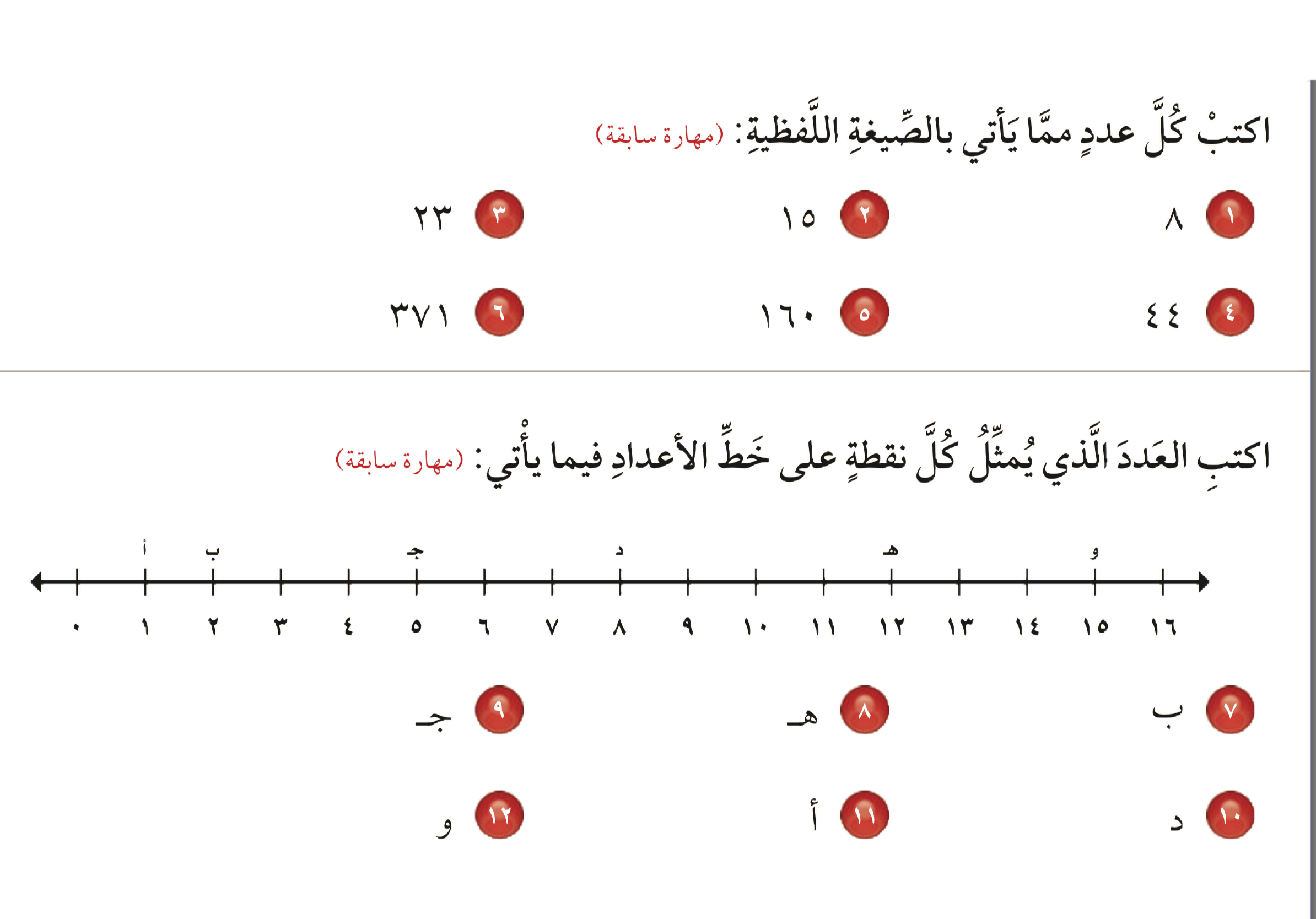 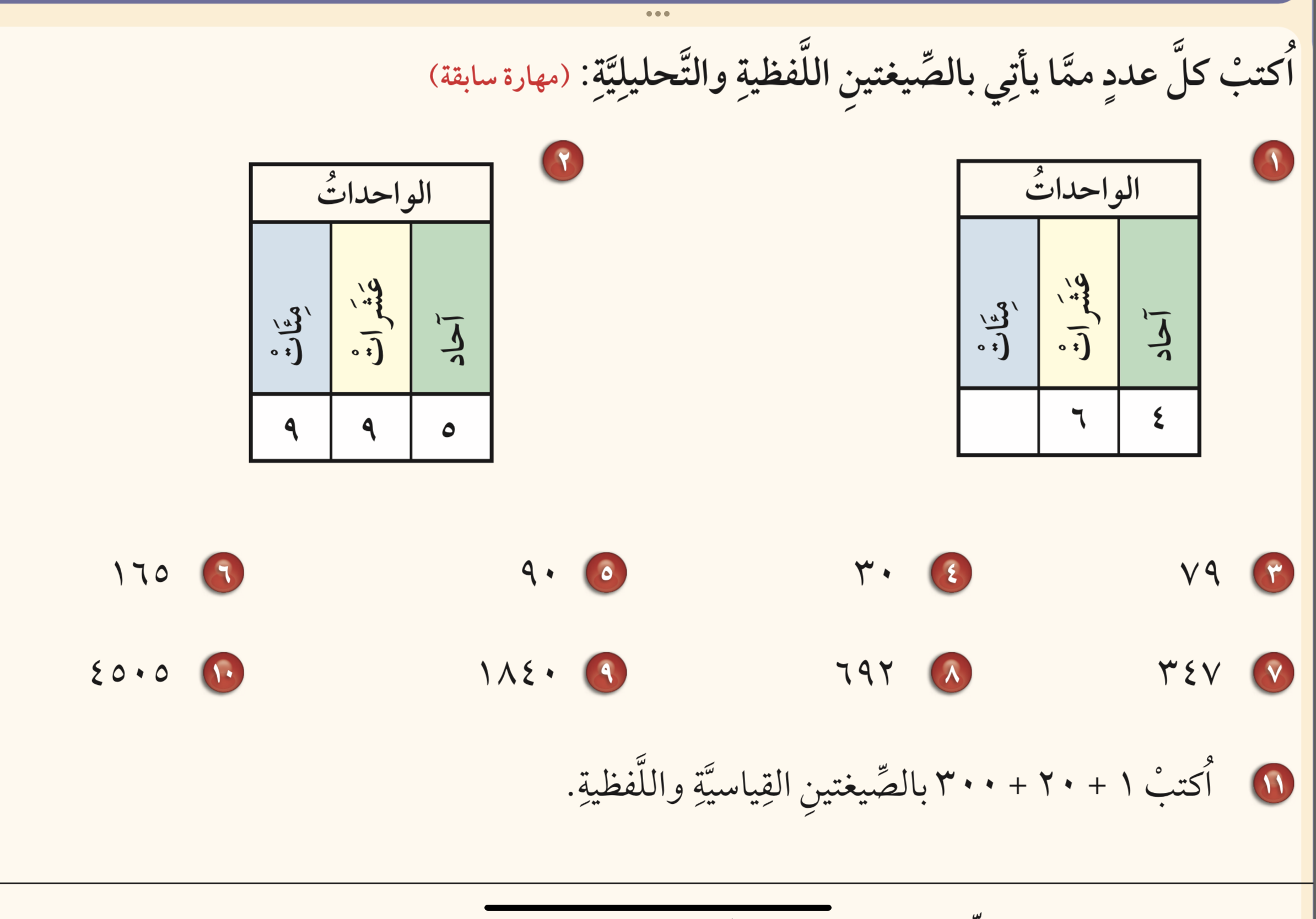 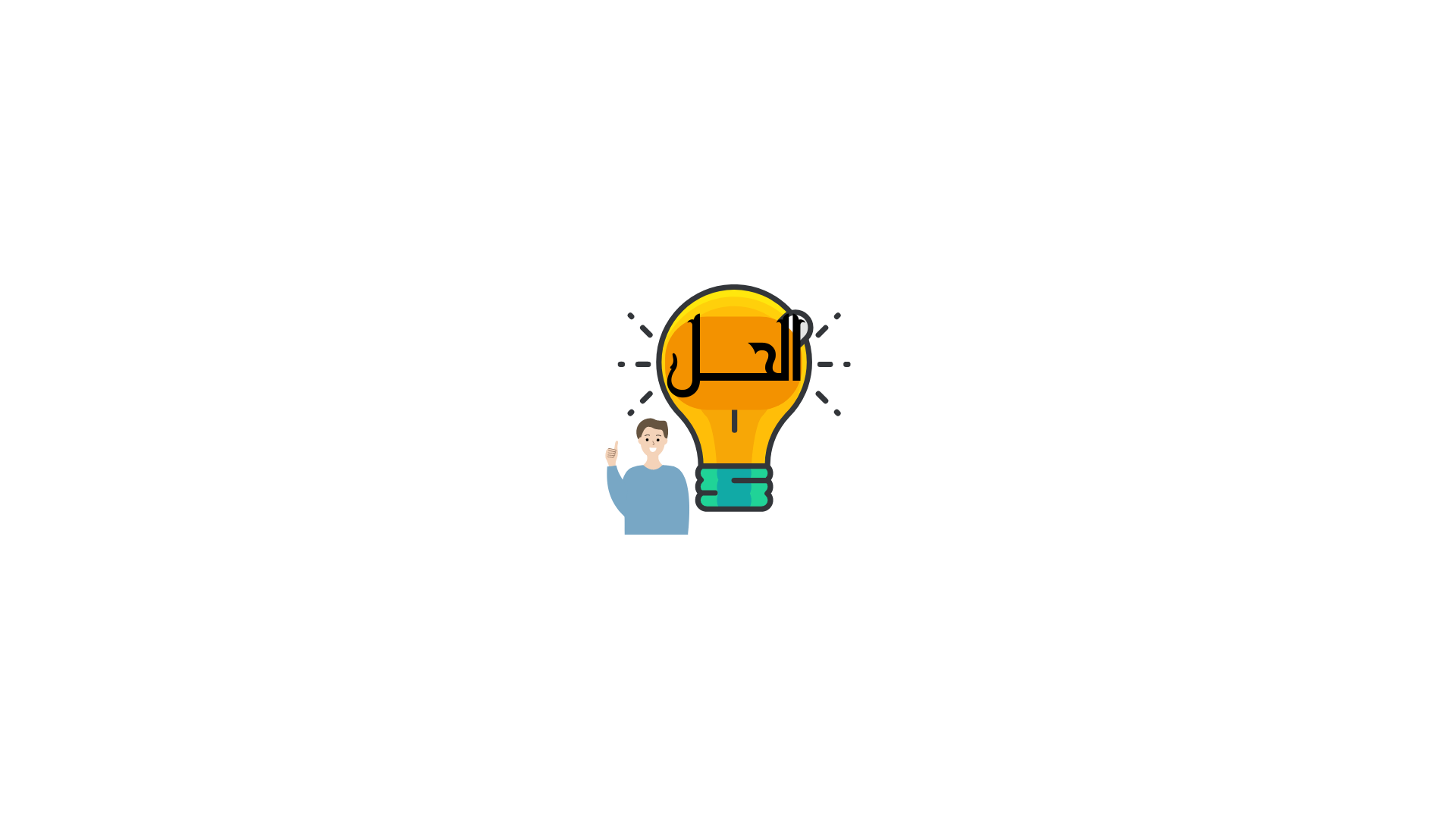 الفصل
١
القيمة المنزلية
اكتب كل عدد مما يأتي بالصيغة اللفظية
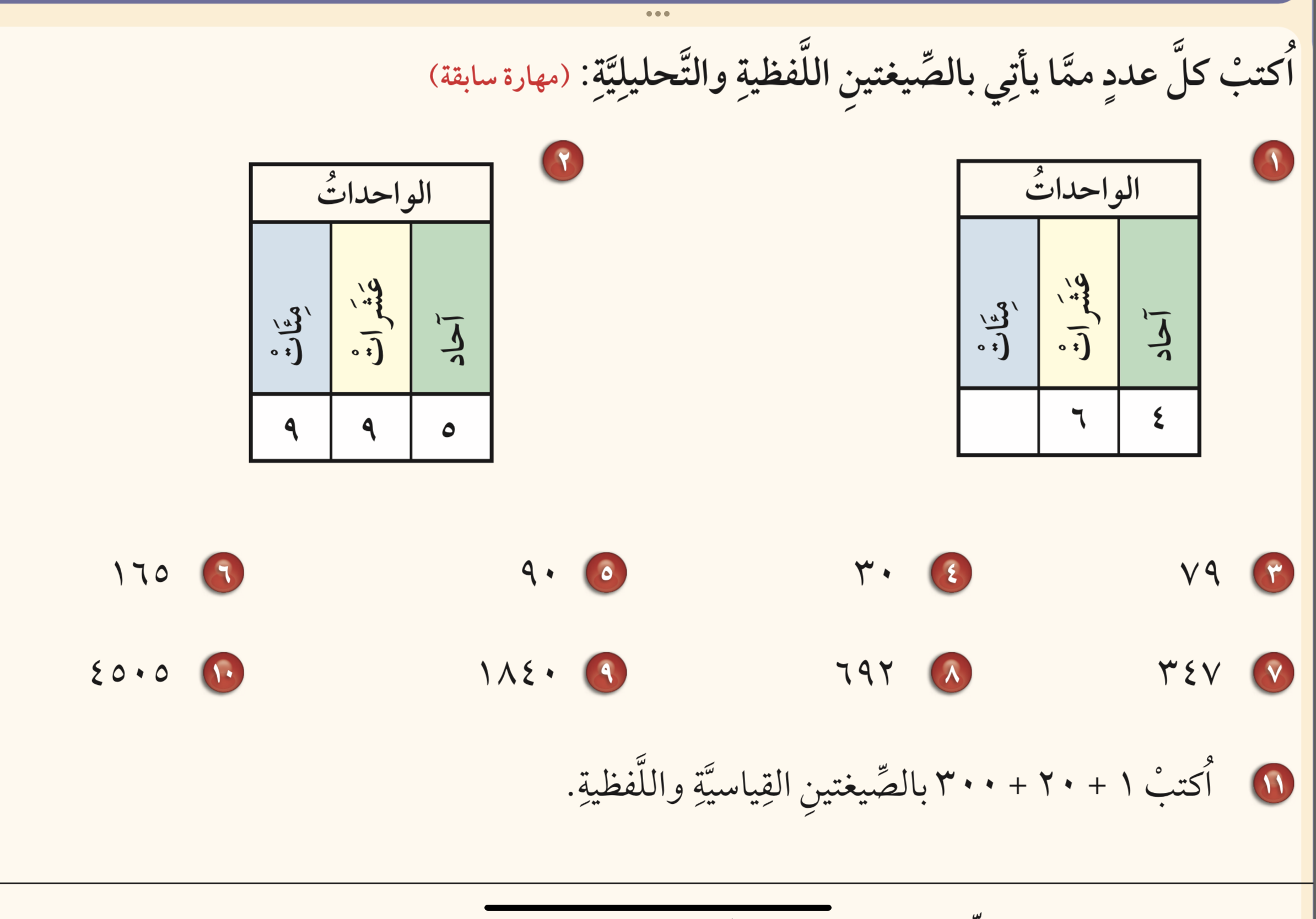 الصيغة اللفظية :
الصيغة التحليلية :
الصيغة اللفظية :
الصيغة التحليلية :
ثلاث مئة وسبعة وأربعون
ست مئة واثنان وتسعون
٢+٩٠+٦٠٠
٧+٤٠+٣٠٠
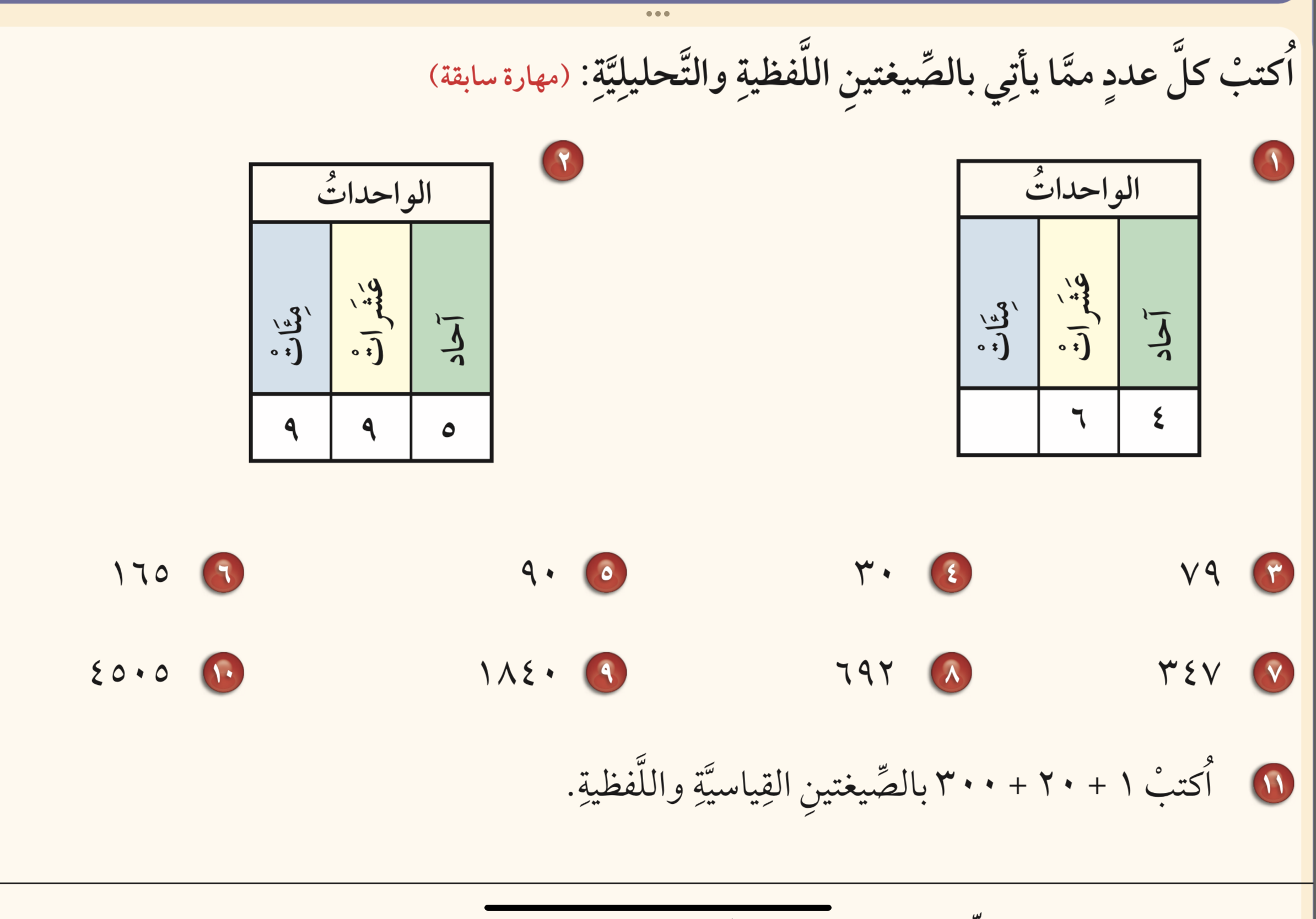 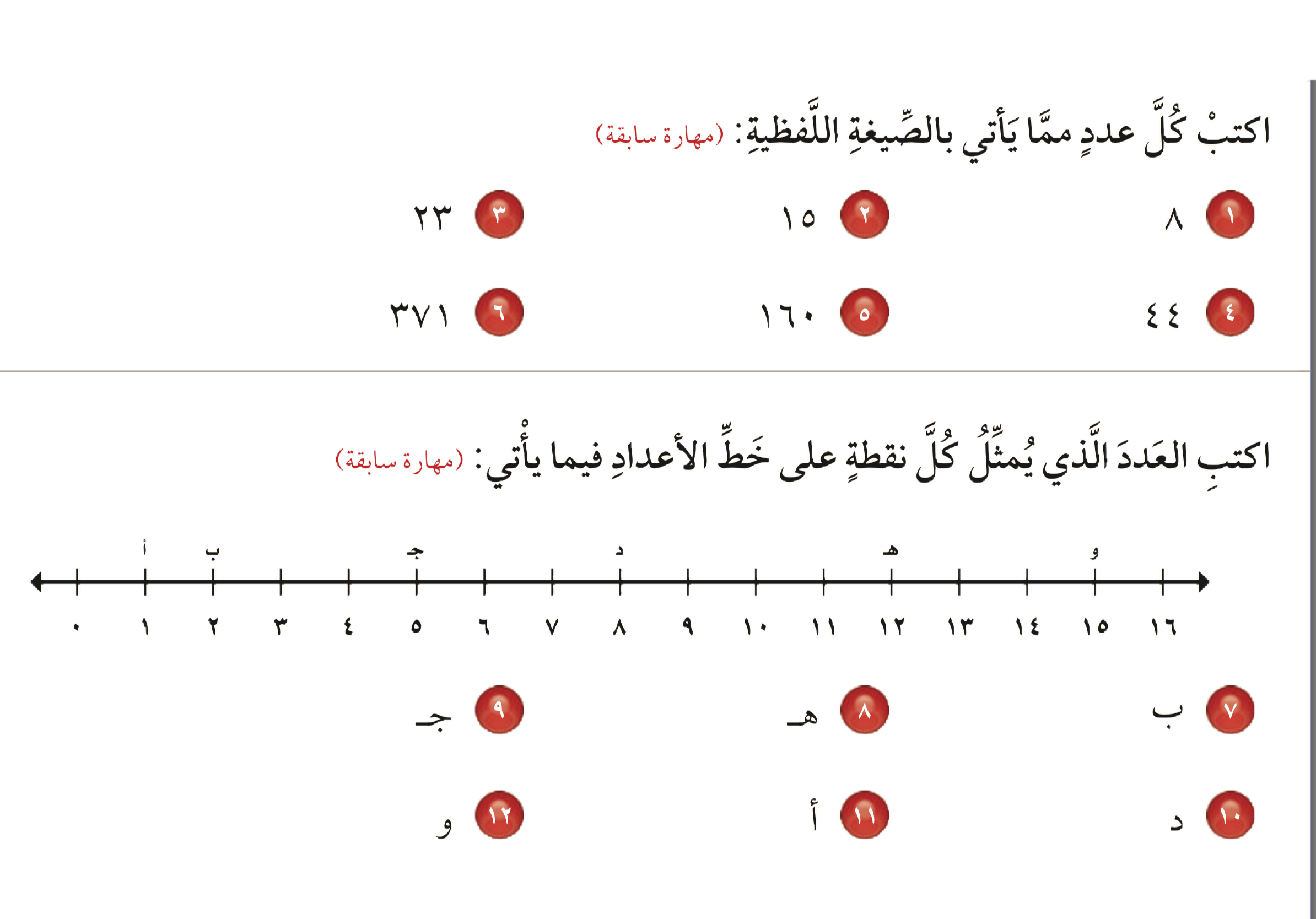 الصيغة اللفظية :
الصيغة التحليلية :
الصيغة اللفظية :
الصيغة التحليلية :
ألف وثمان مئة وأربعون
أربعة ألاف  وخمس مئة وأربعة
٥+٠+٥٠٠+٤٠٠٠
٠+٤٠+٨٠٠+١٠٠٠
الفصل
١
القيمة المنزلية
١+٢٠+٣٠٠
اكتب بالصيغتين القياسية واللفظية
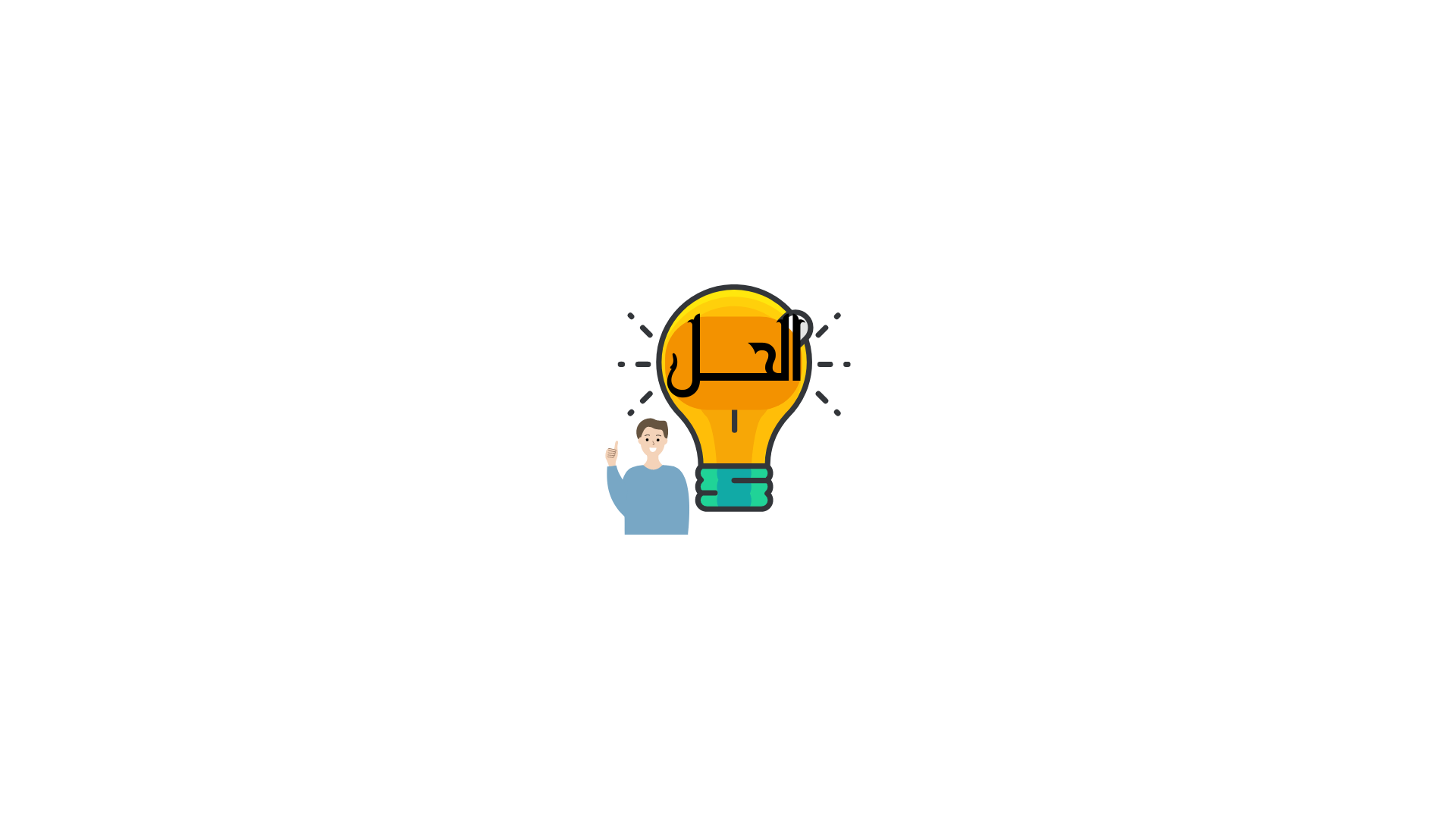 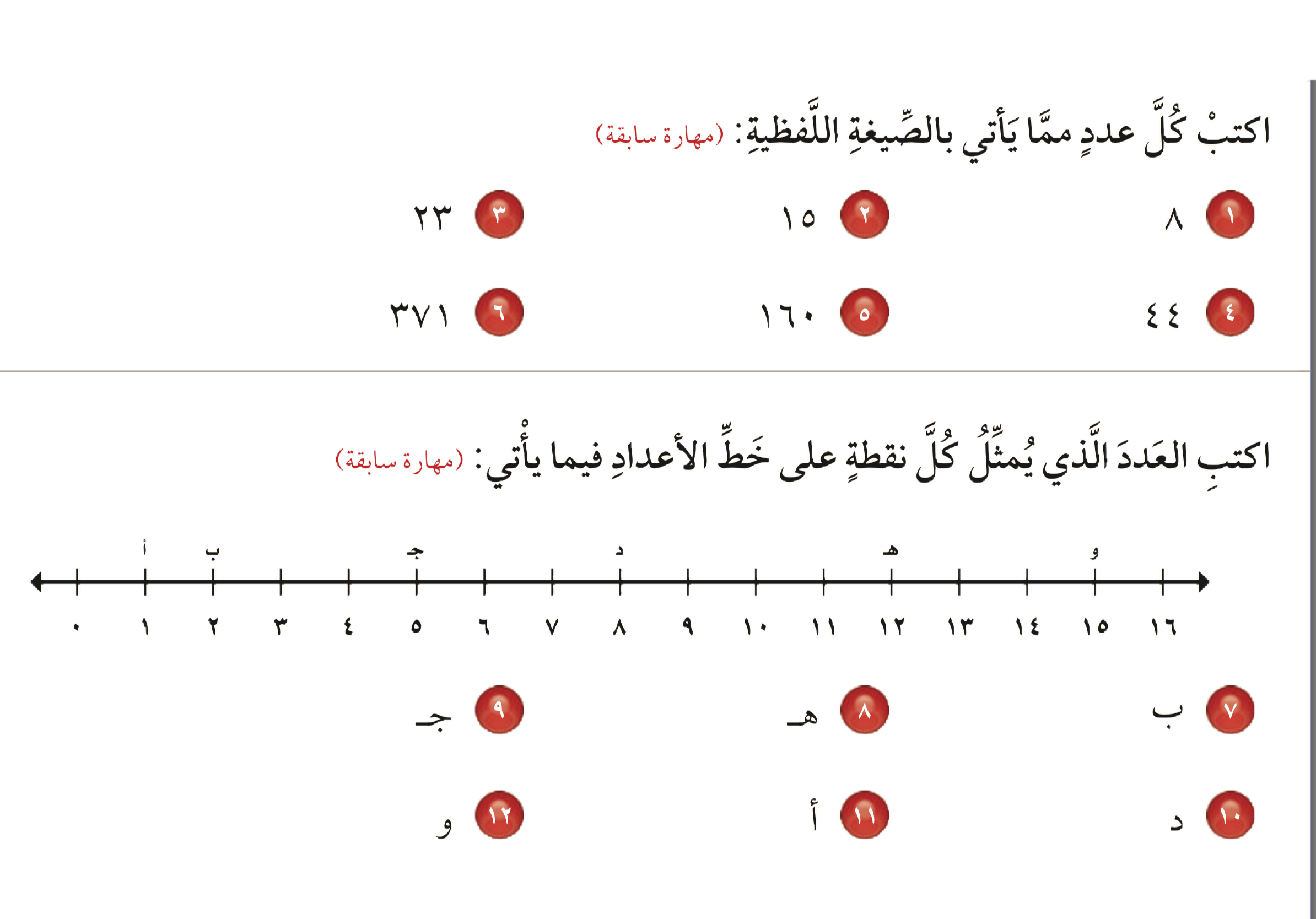 الفصل
١
١+٢٠+٣٠٠
القيمة المنزلية
اكتب بالصيغتين القياسية واللفظية
٣٢١
الصيغة القياسية  :
الصيغة اللفظية
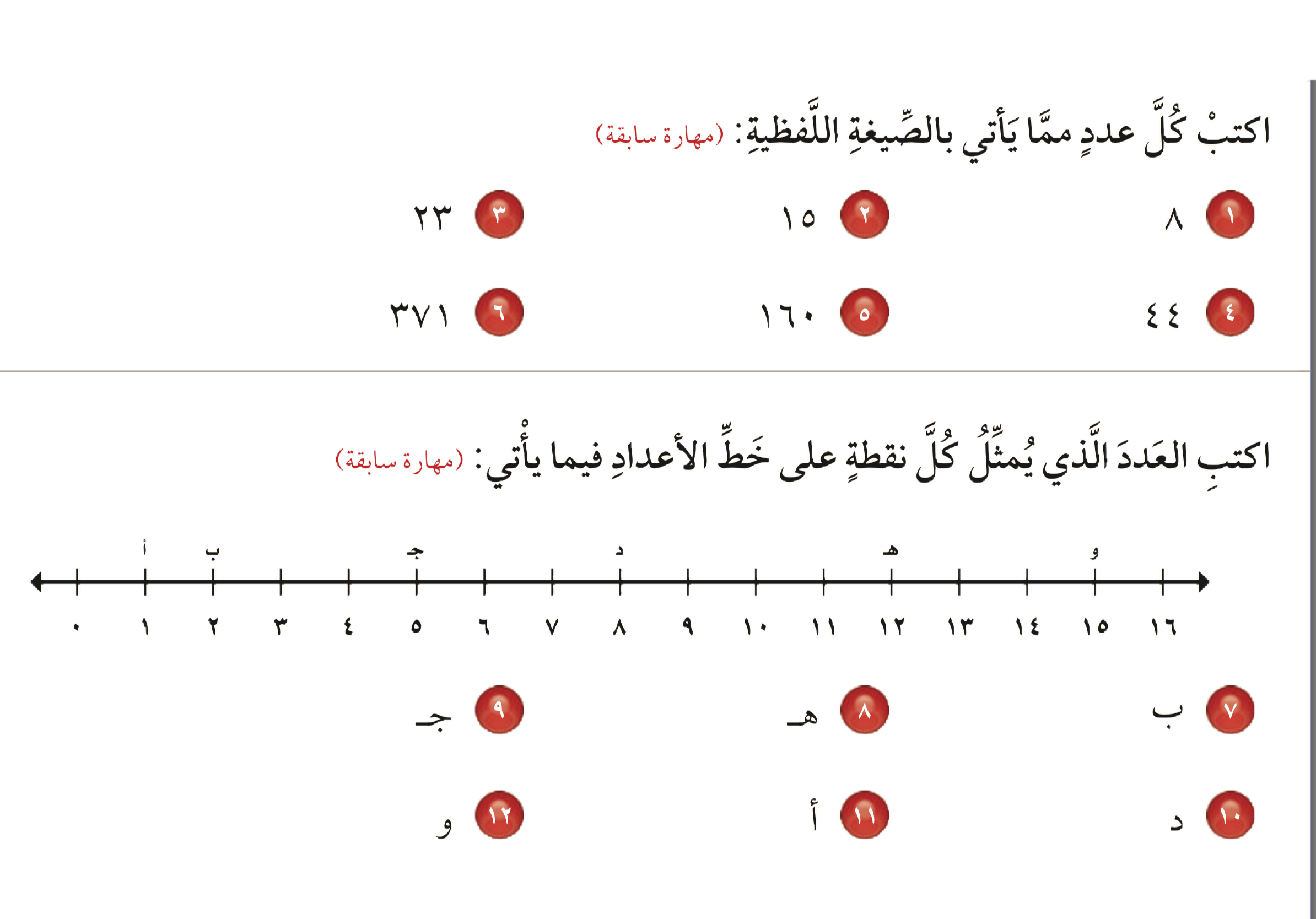 ثلاث مئة وواحد وعشرون
الفصل
١
القيمة المنزلية
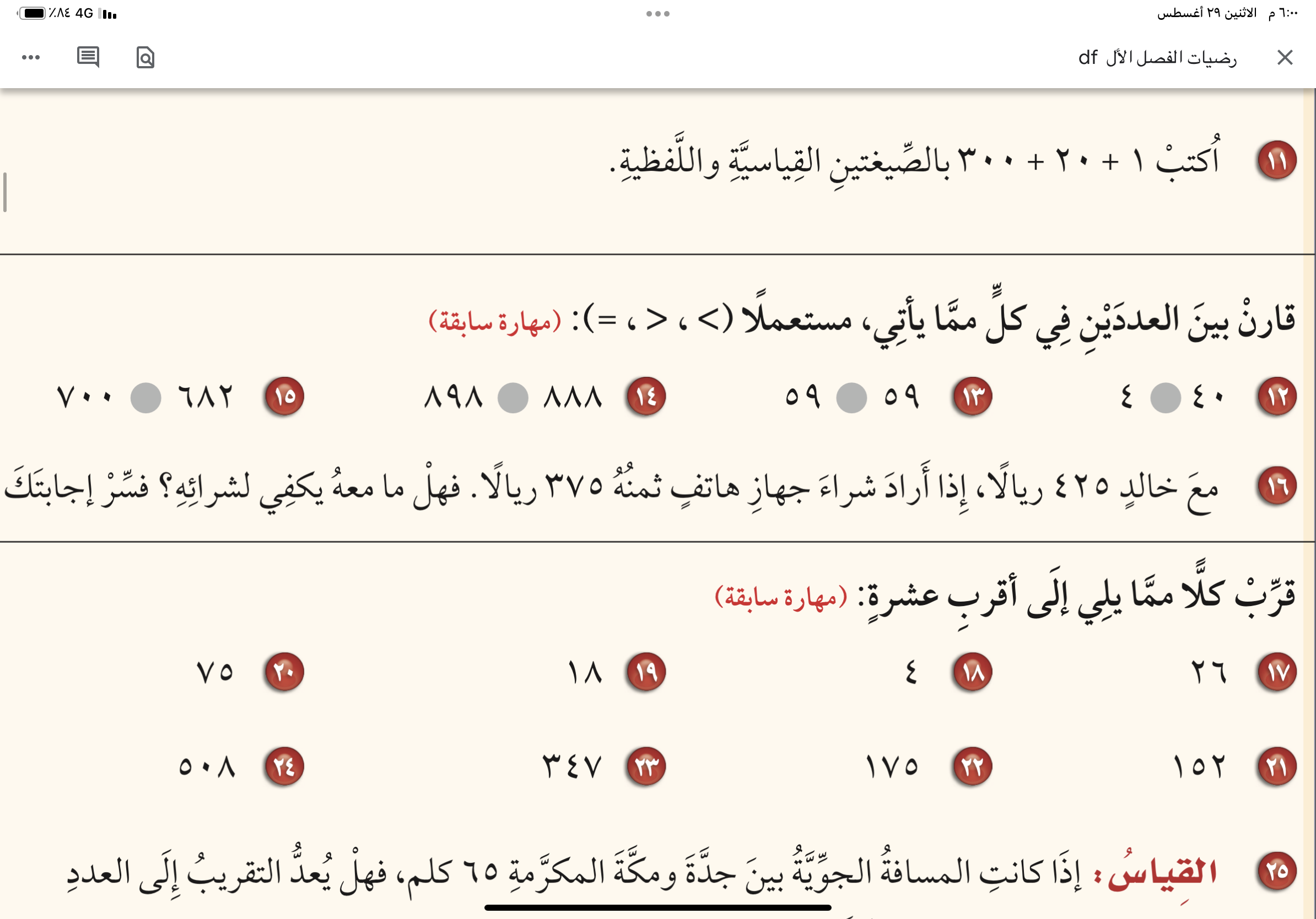 قارن بين العددين في كل مما يأتي  مستعملاًِ
(> ؛ < ؛ =)
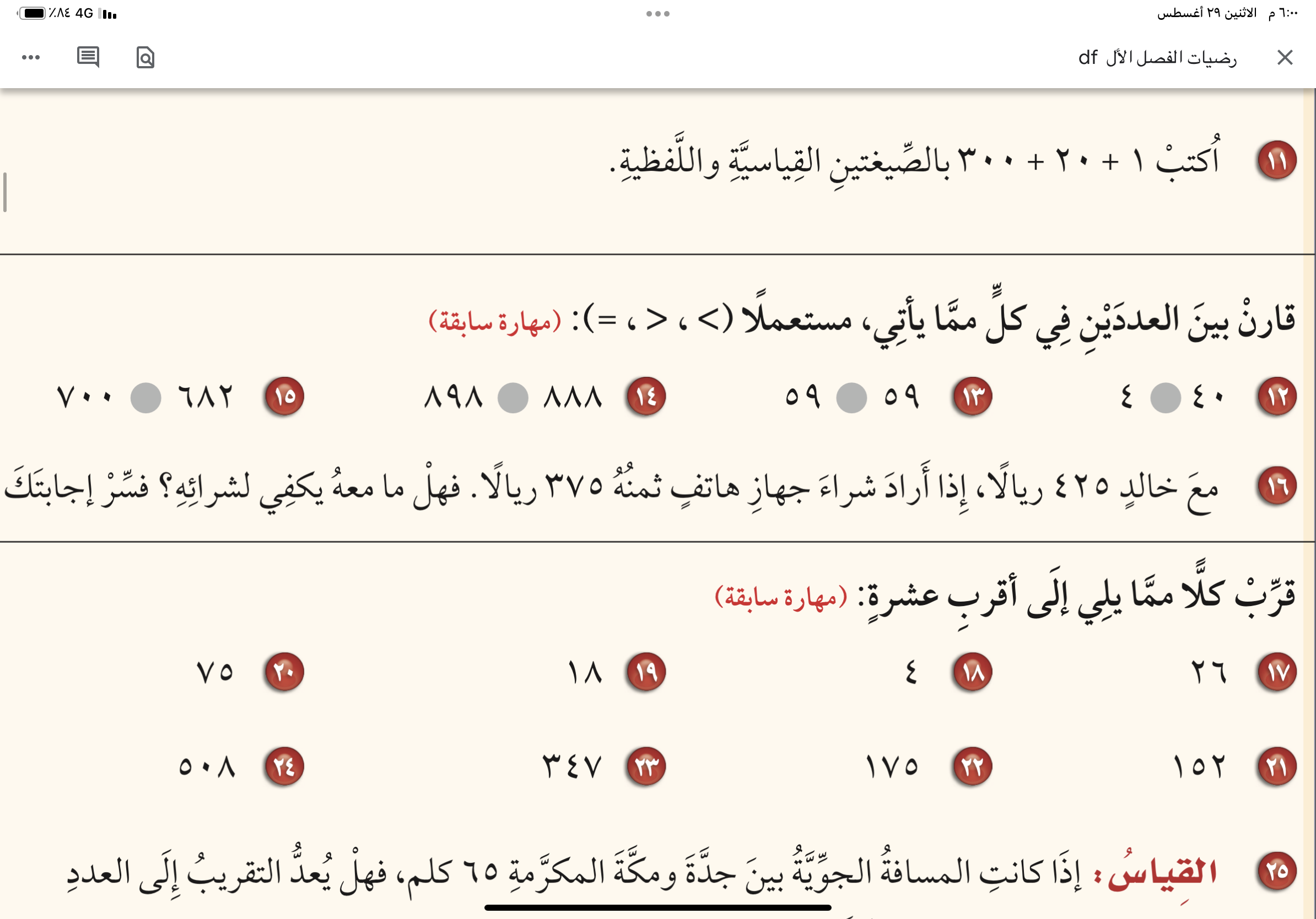 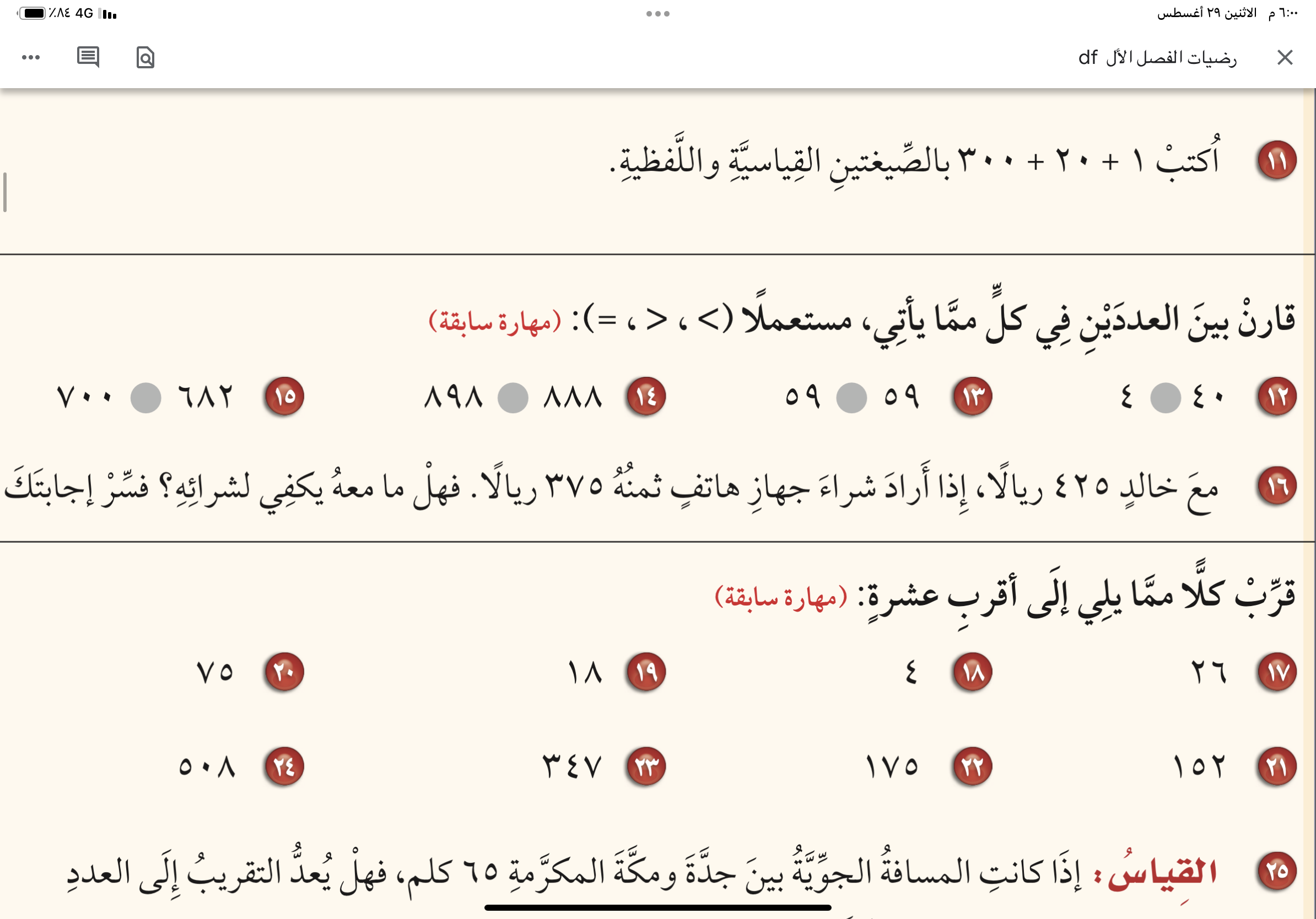 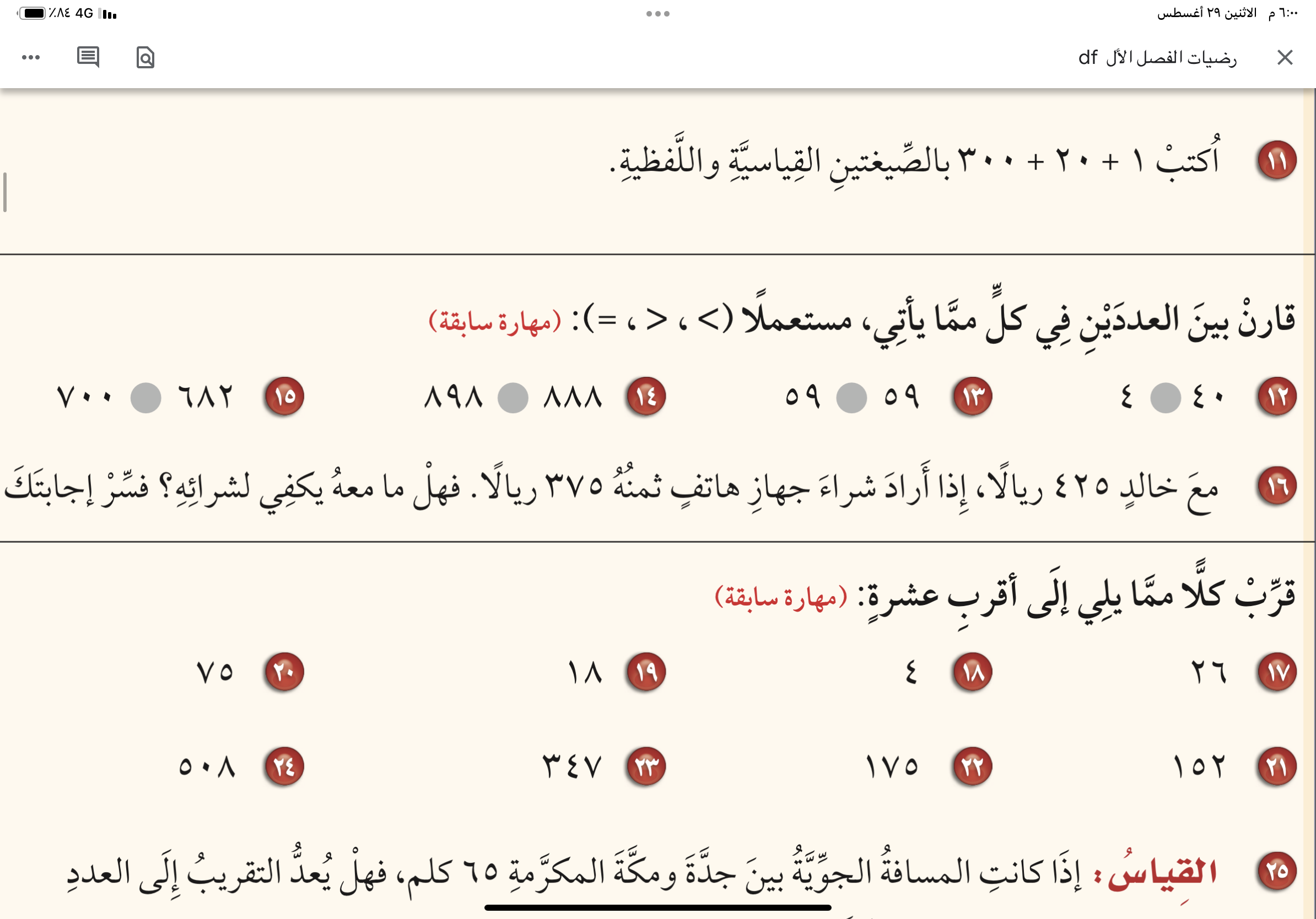 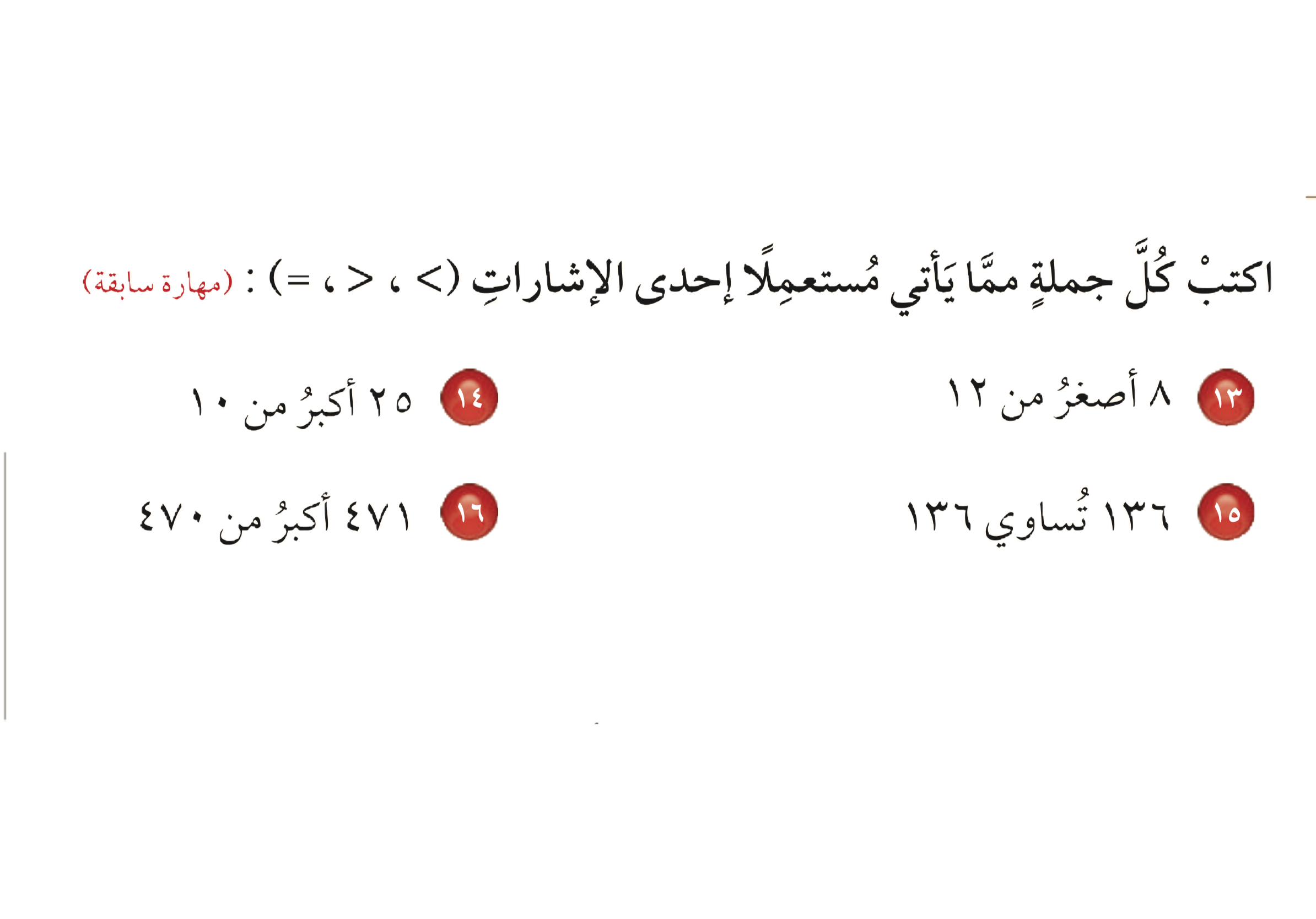 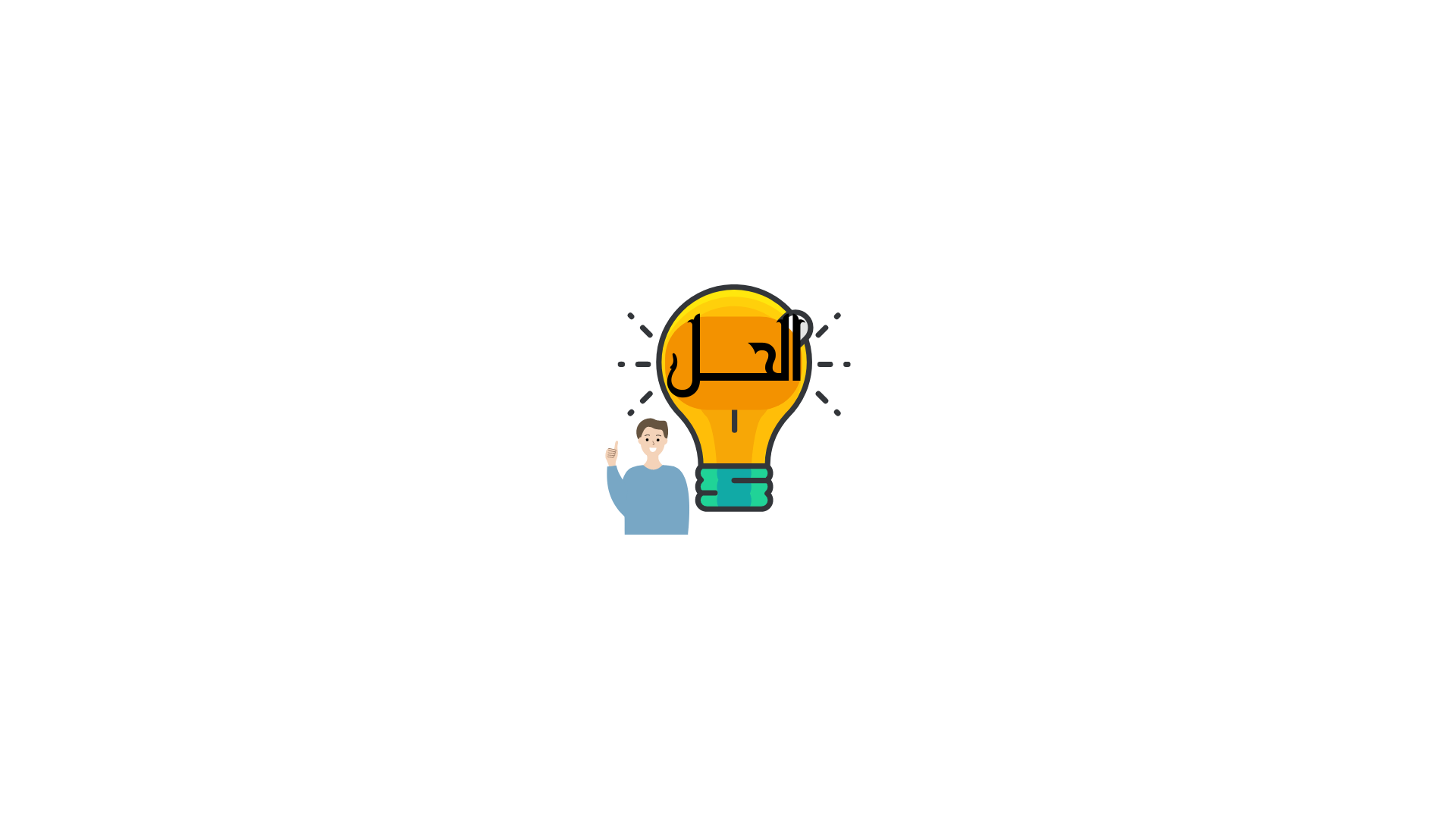 الفصل
١
القيمة المنزلية
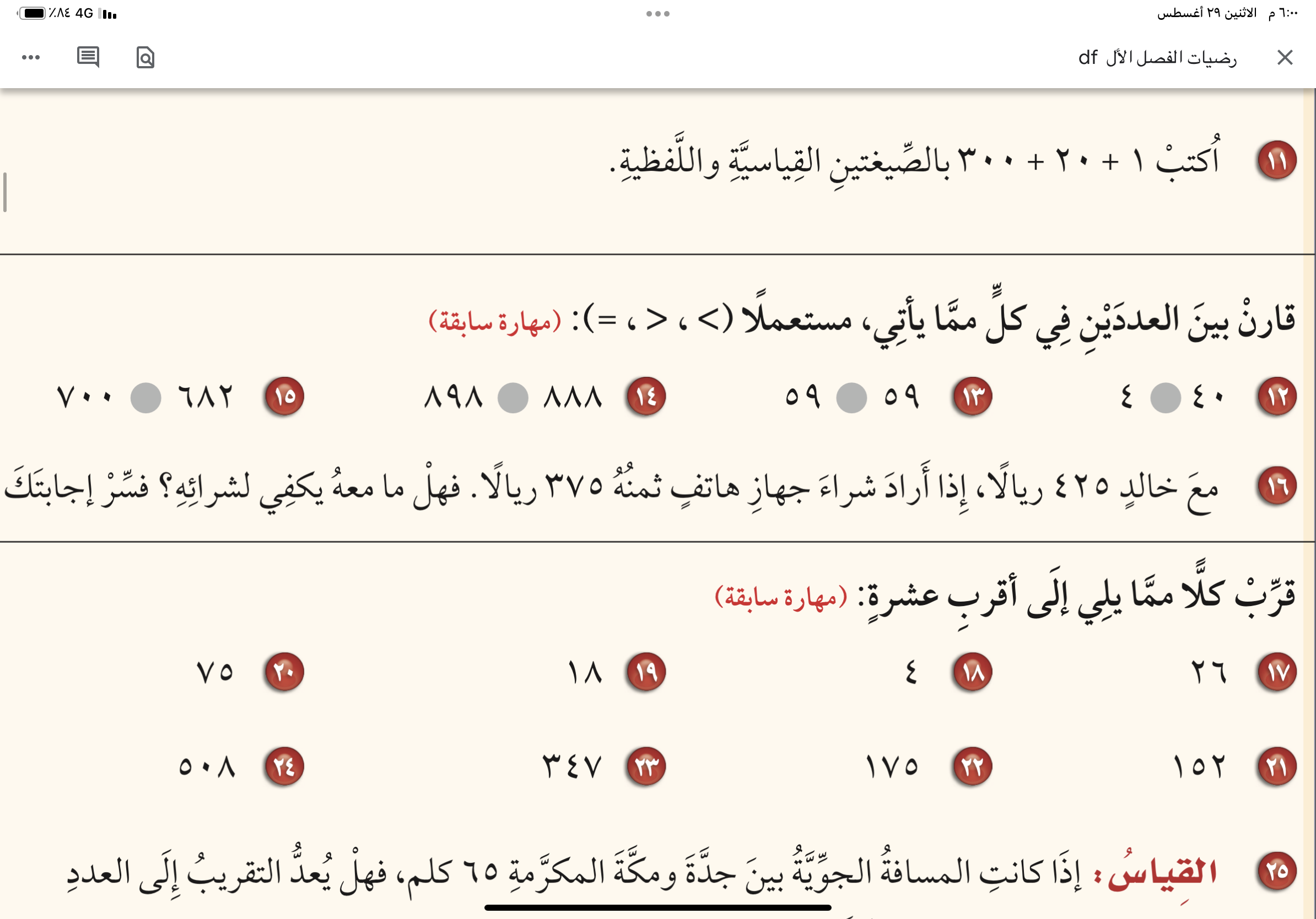 قارن بين العددين في كل مما يأتي  مستعملاًِ
(> ؛ < ؛ =)
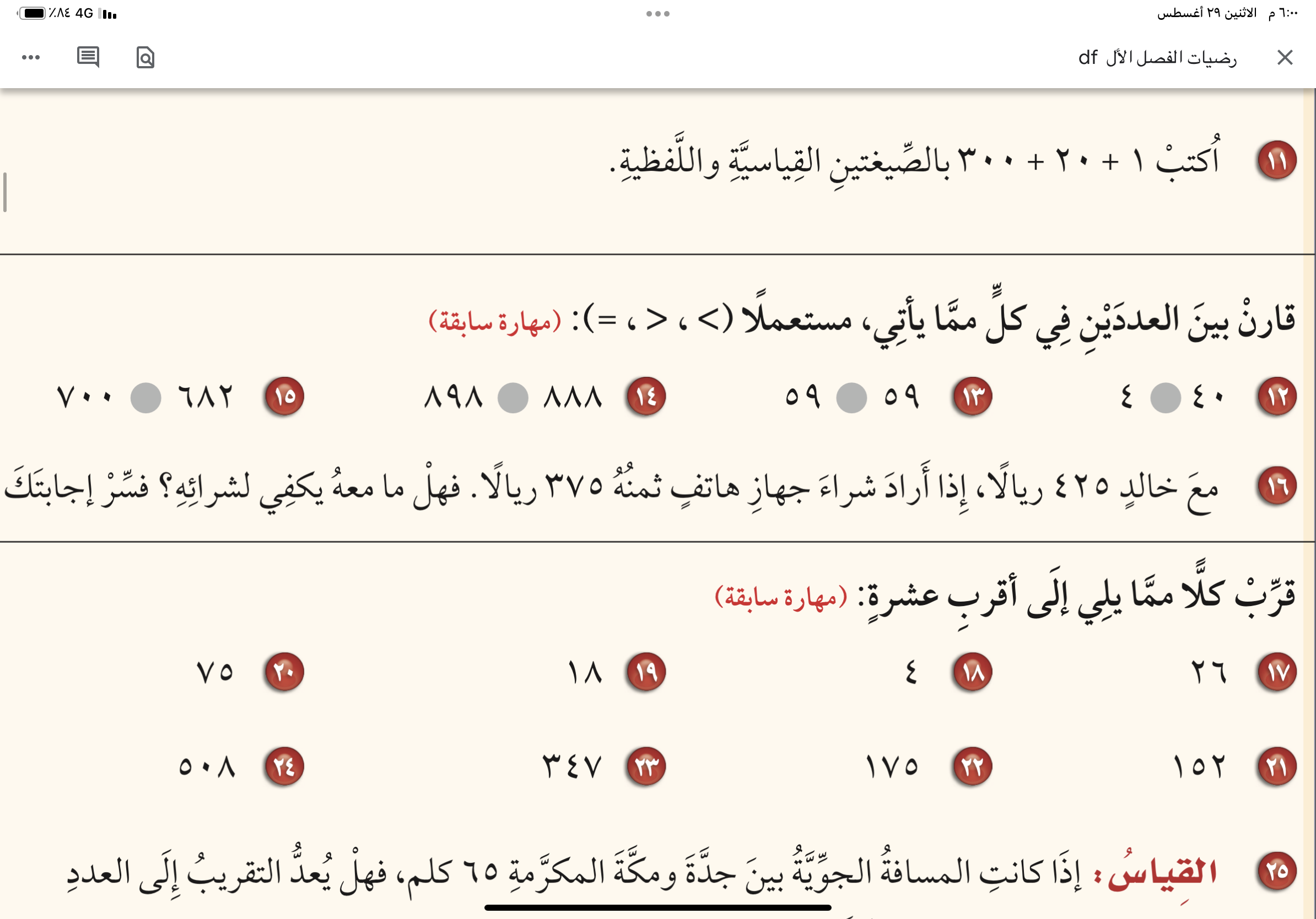 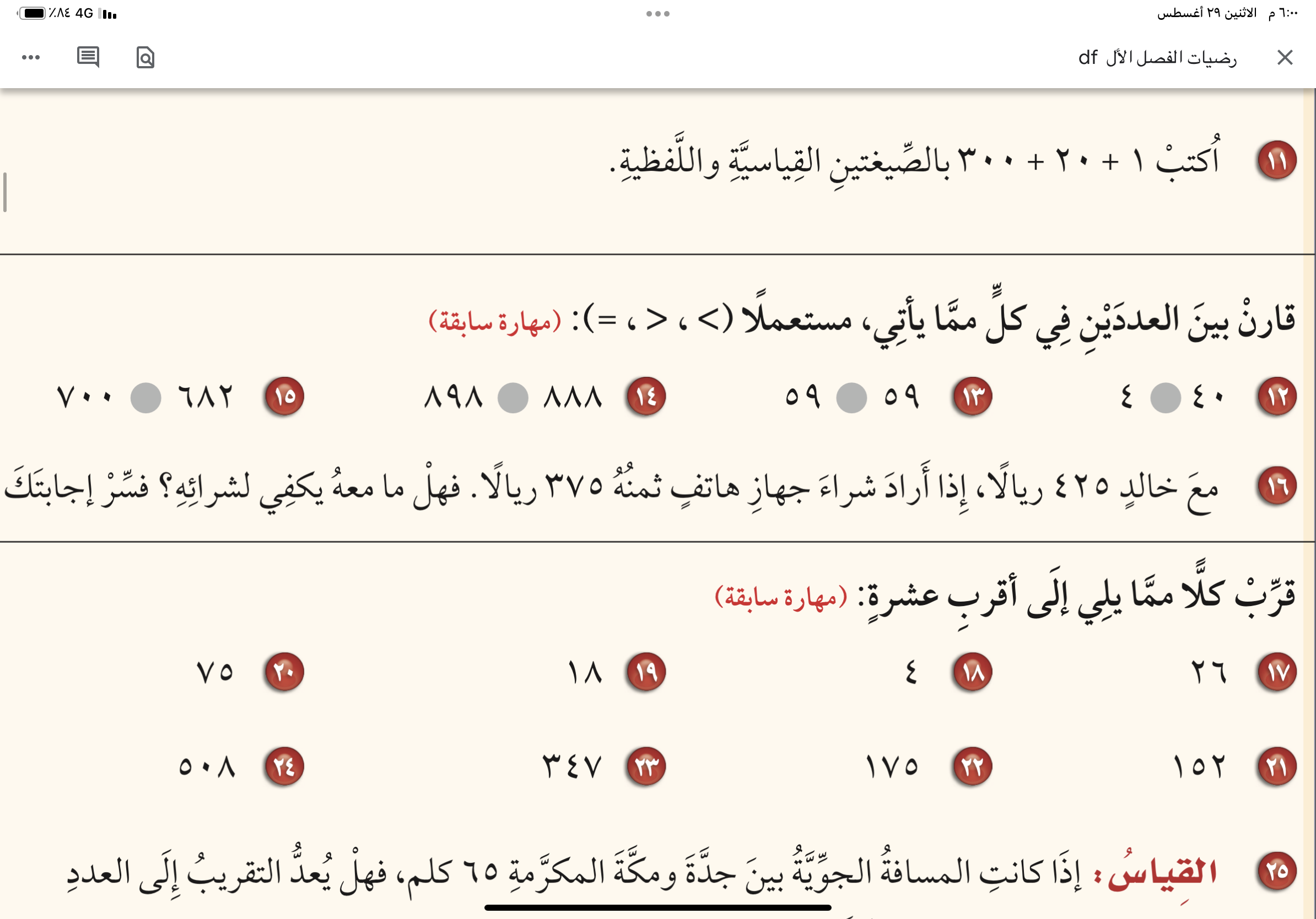 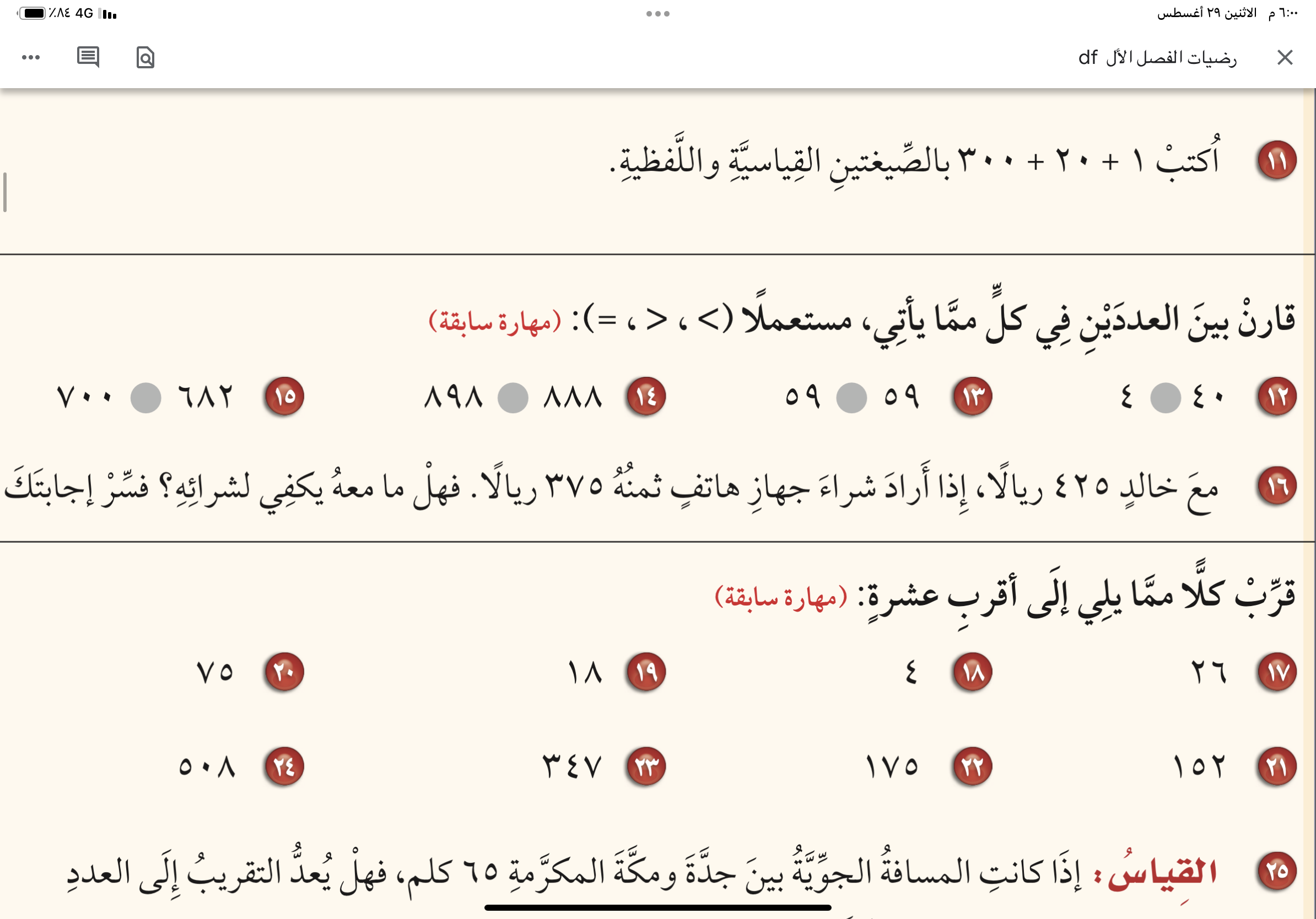 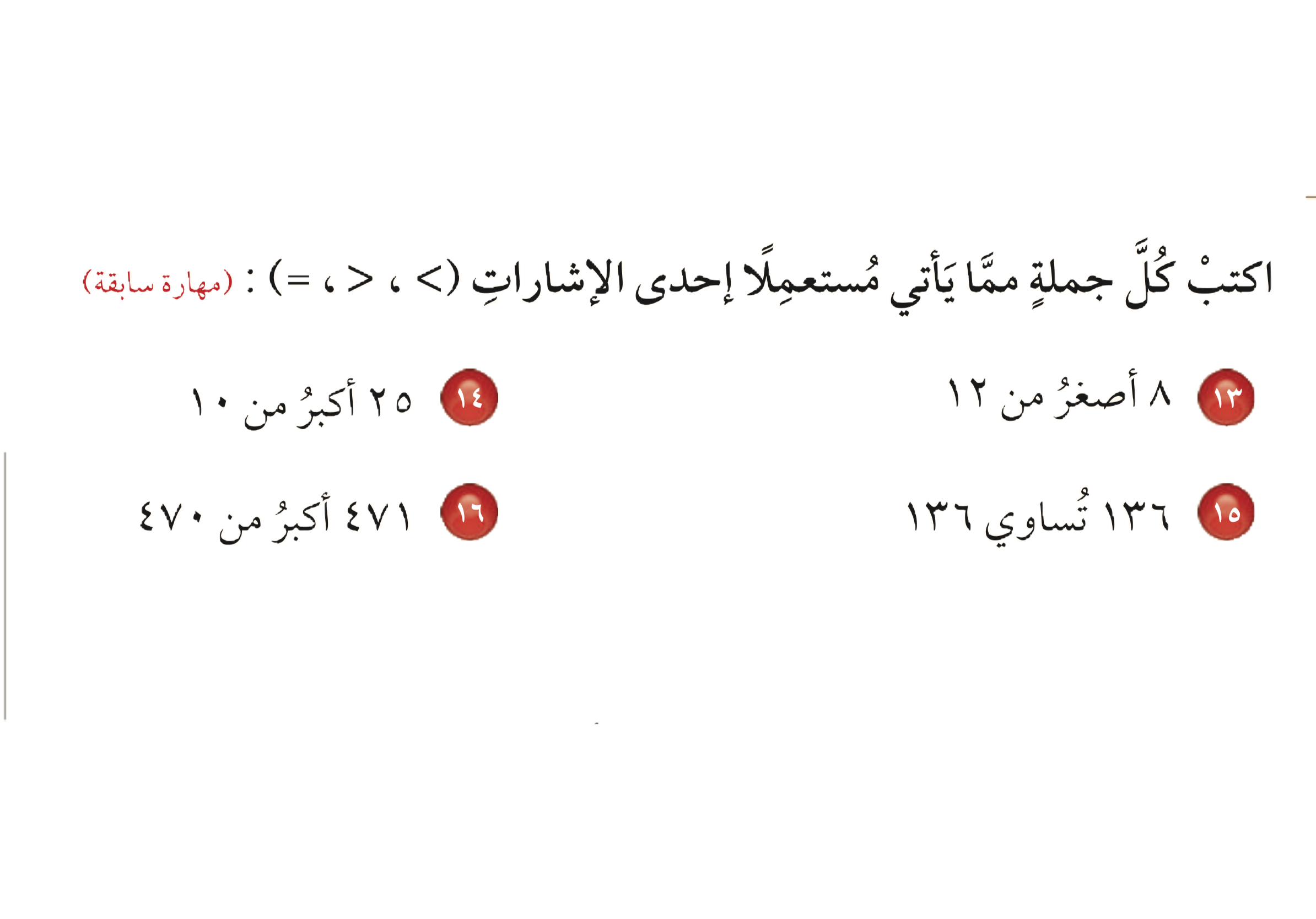 الفصل
١
القيمة المنزلية
مع خالد ٤٢٥ ريال إذا أراد شراء جهاز هاتف ثمنه ٣٧٥ ريالاً فهل ما معه يكفي لشرائه ؟ فسر إجابتك
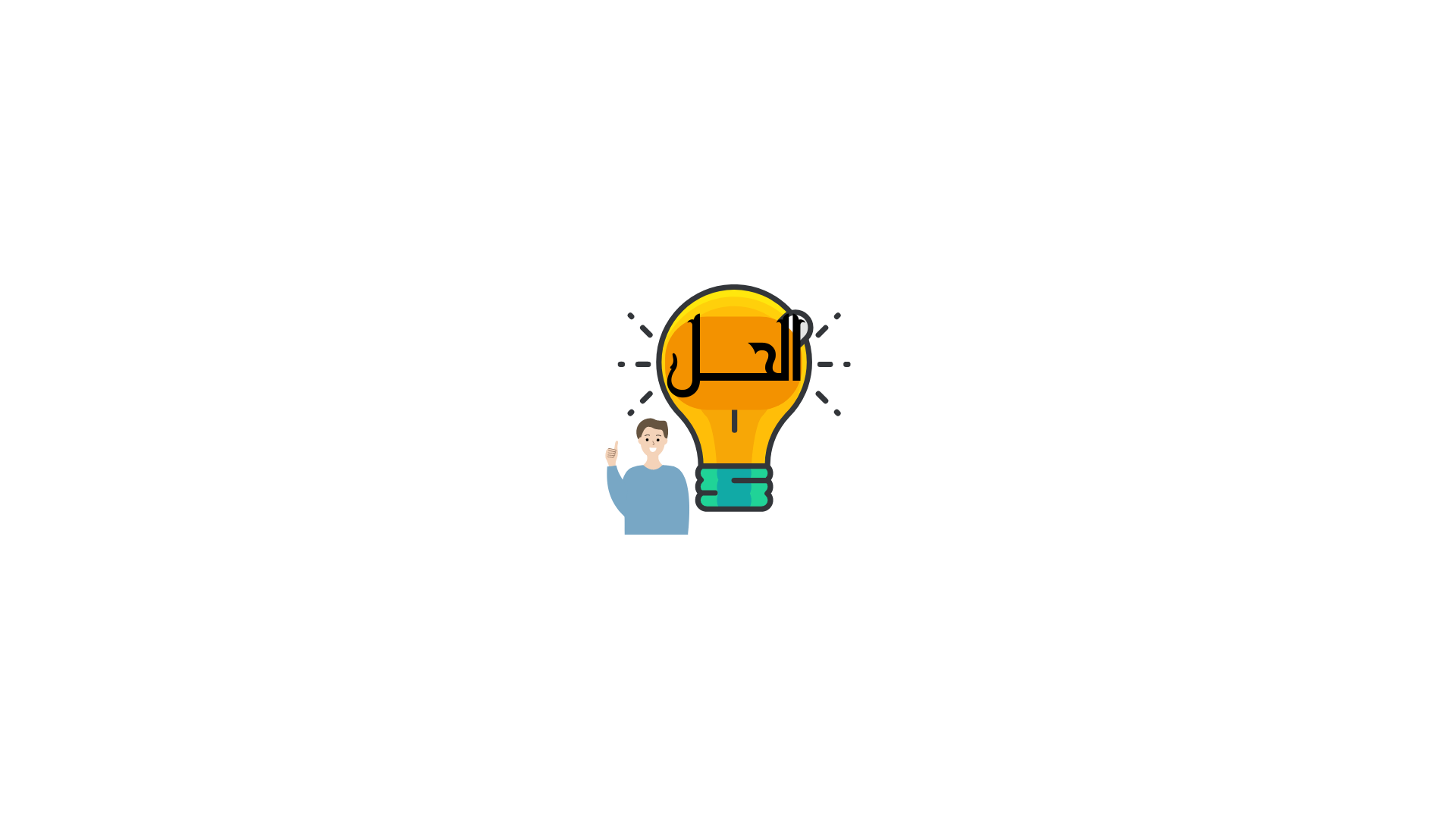 الفصل
١
القيمة المنزلية
مع خالد ٤٢٥ ريال إذا أراد شراء جهاز هاتف ثمنه ٣٧٥ ريالاً فهل ما معه يكفي لشرائه ؟ فسر إجابتك
نعم ما معه يكفي لشراء الهاتف وذلك لان ثمن  الهاتف اقل من المبلغ الذي معه
٤٢٥>٣٧٥
الفصل
١
القيمة المنزلية
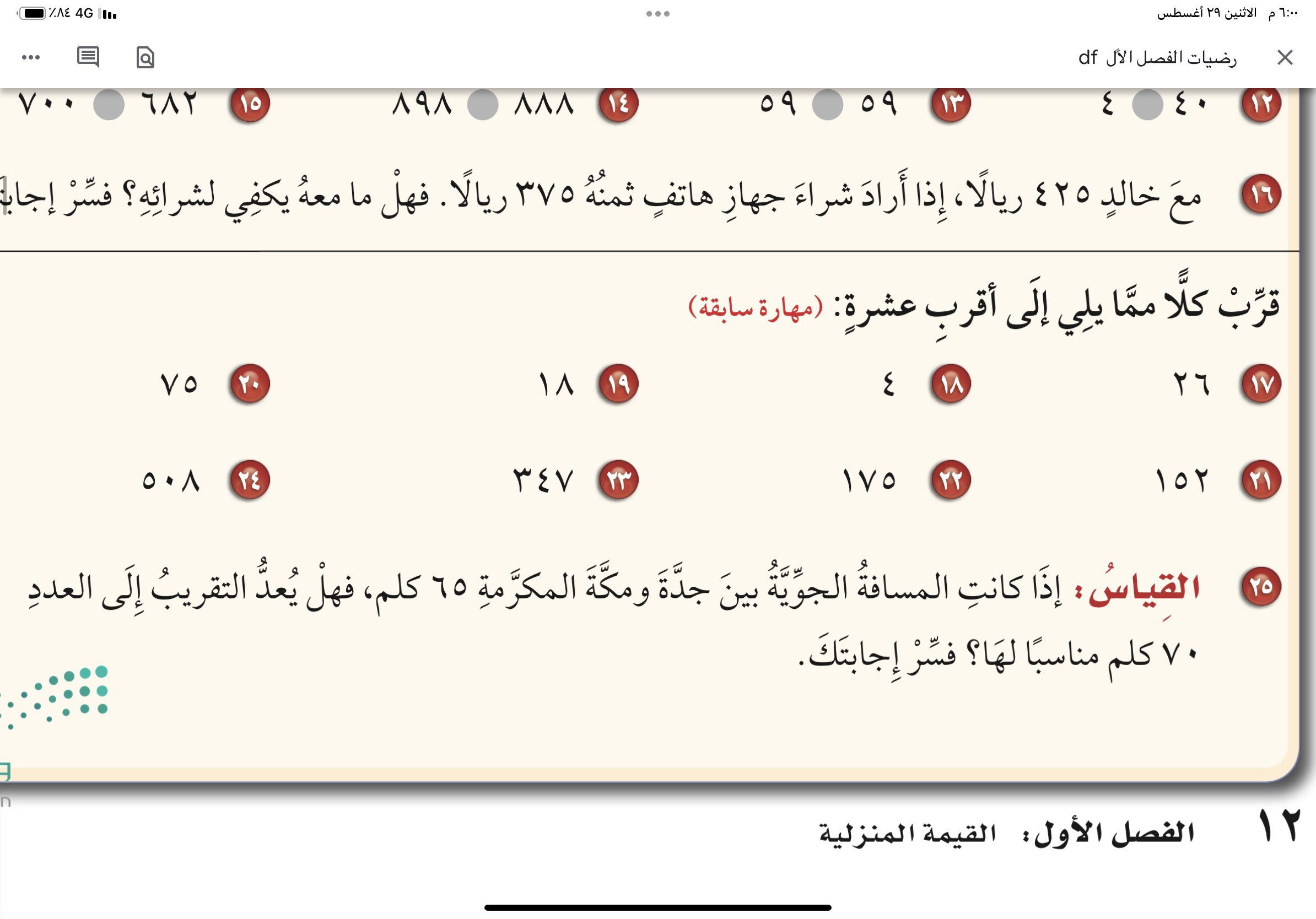 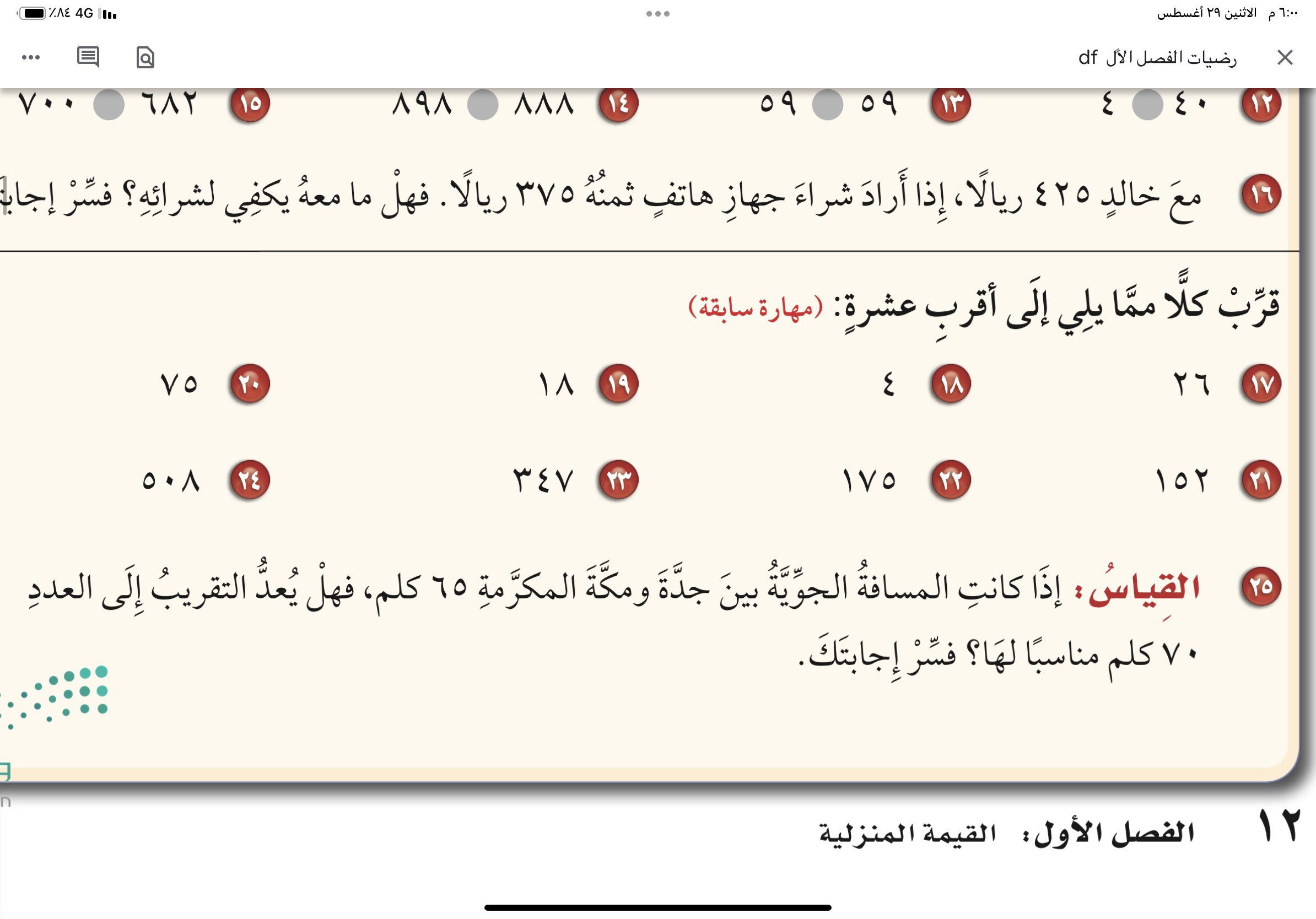 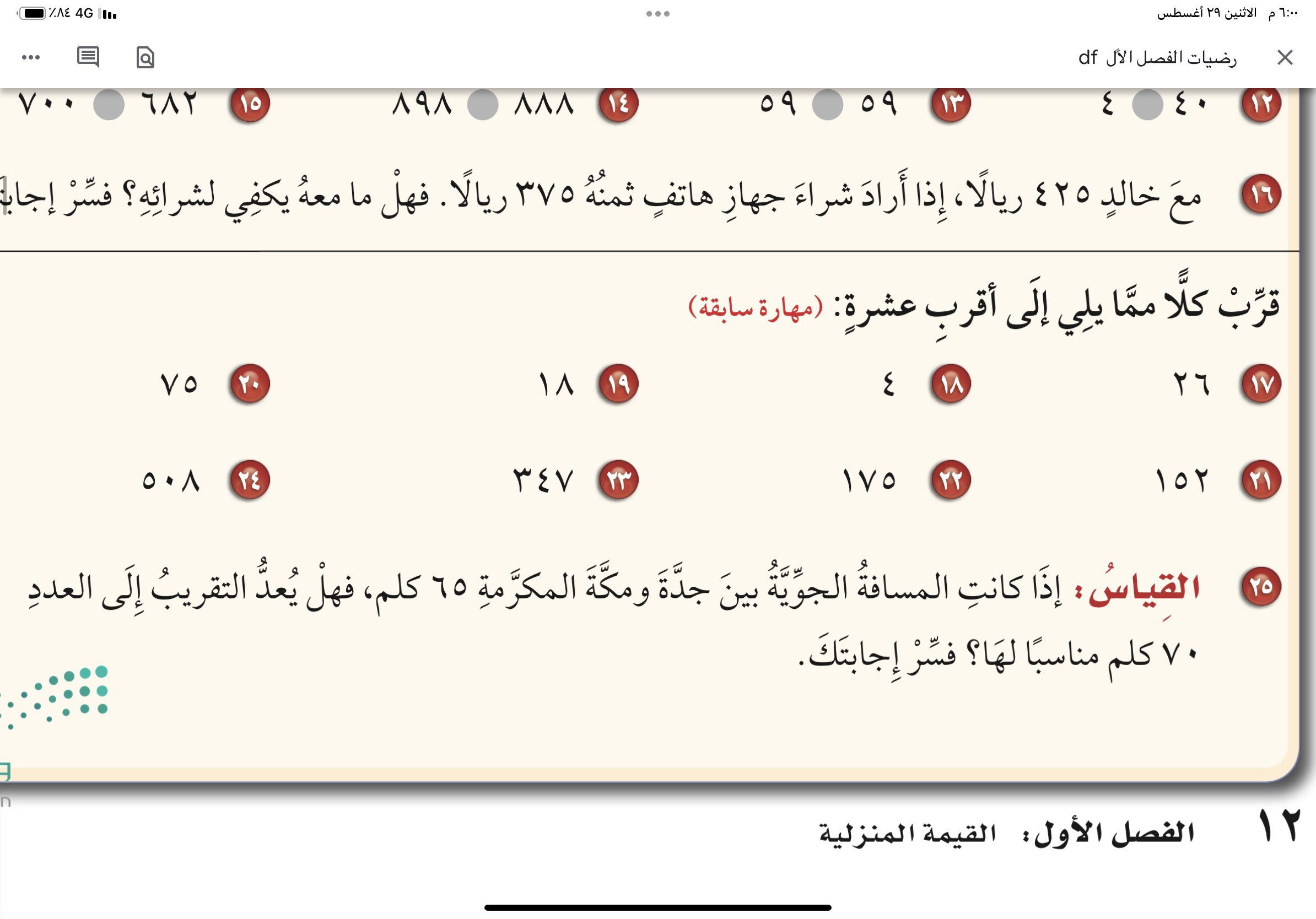 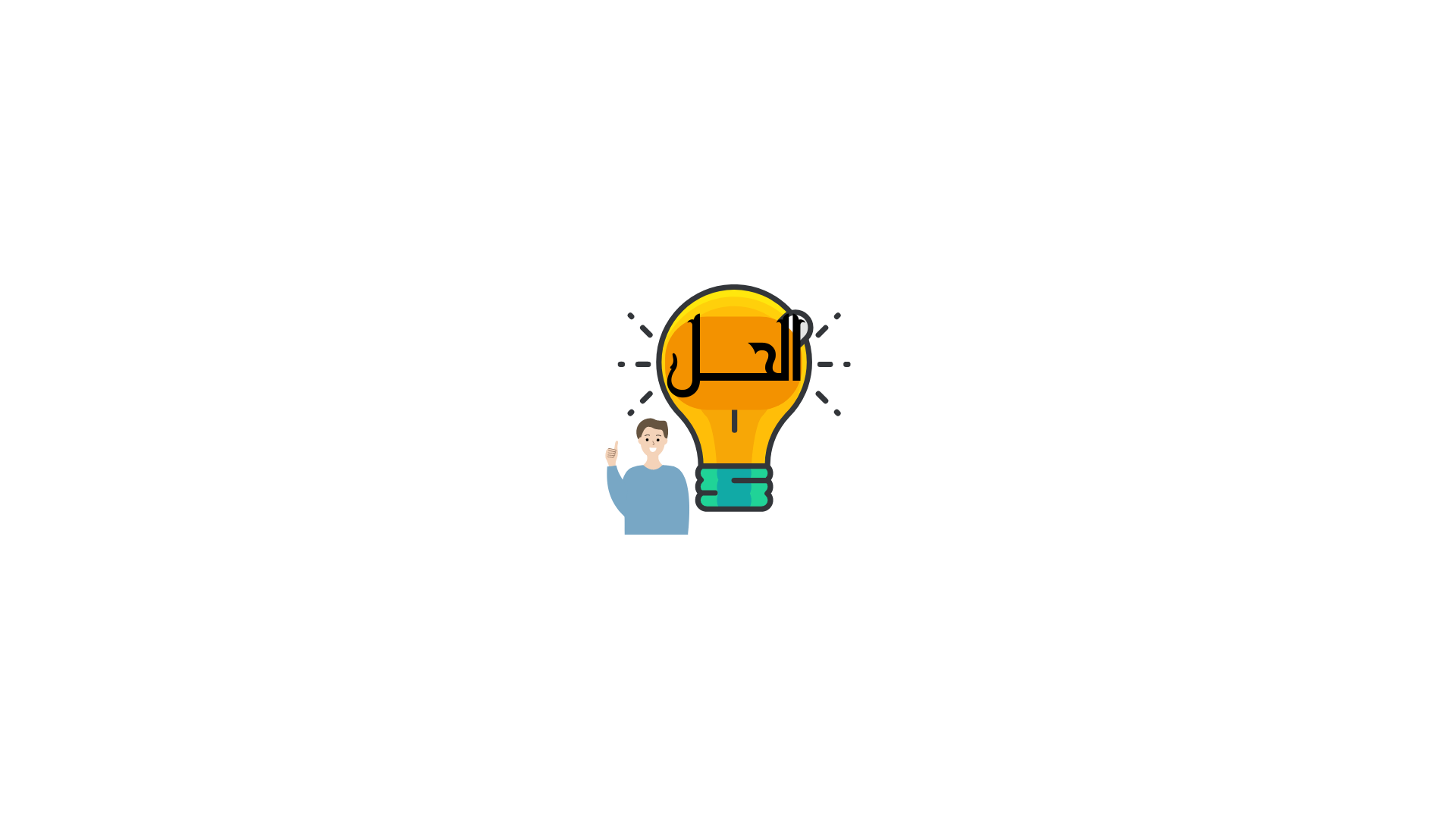 الفصل
١
القيمة المنزلية
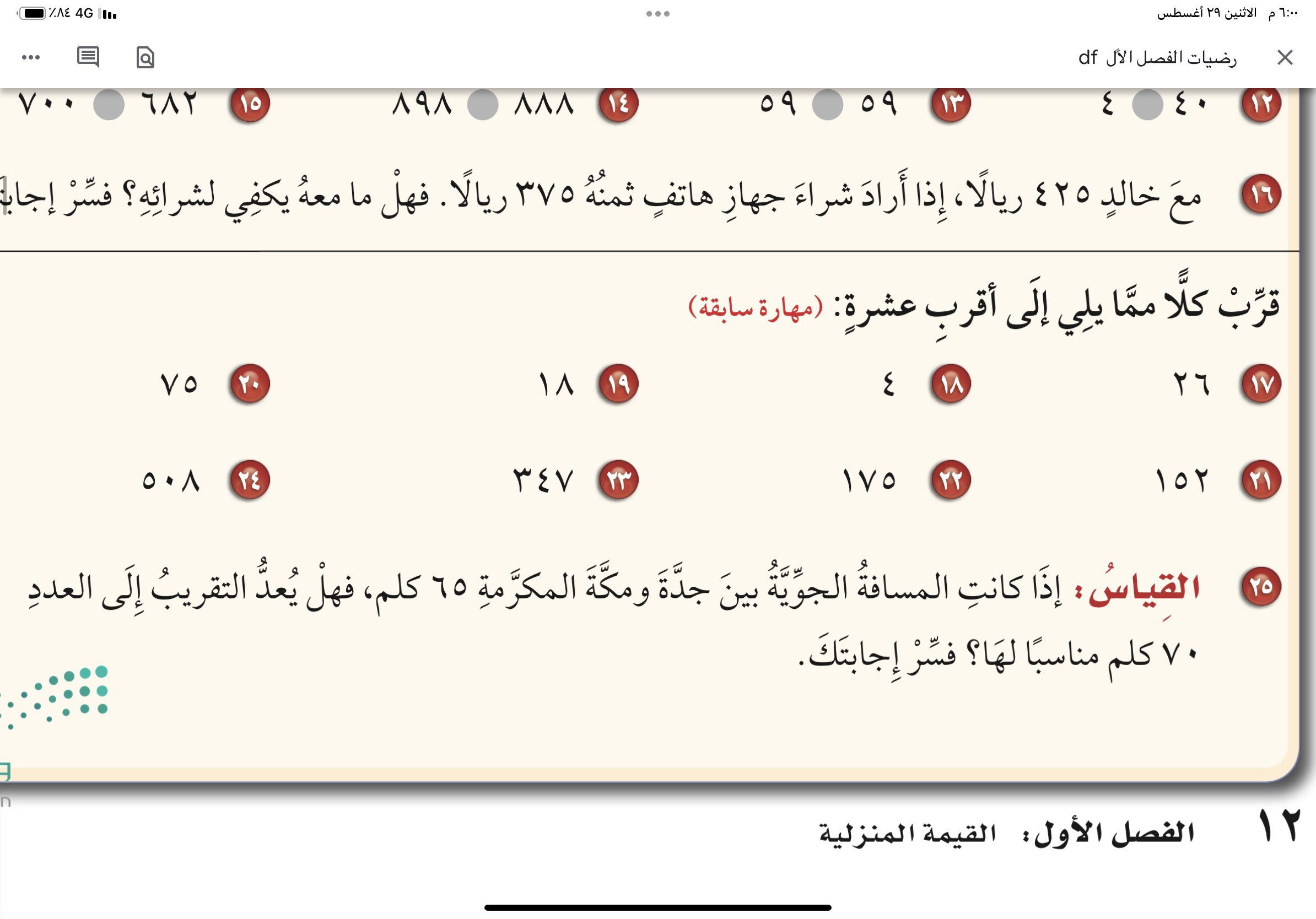 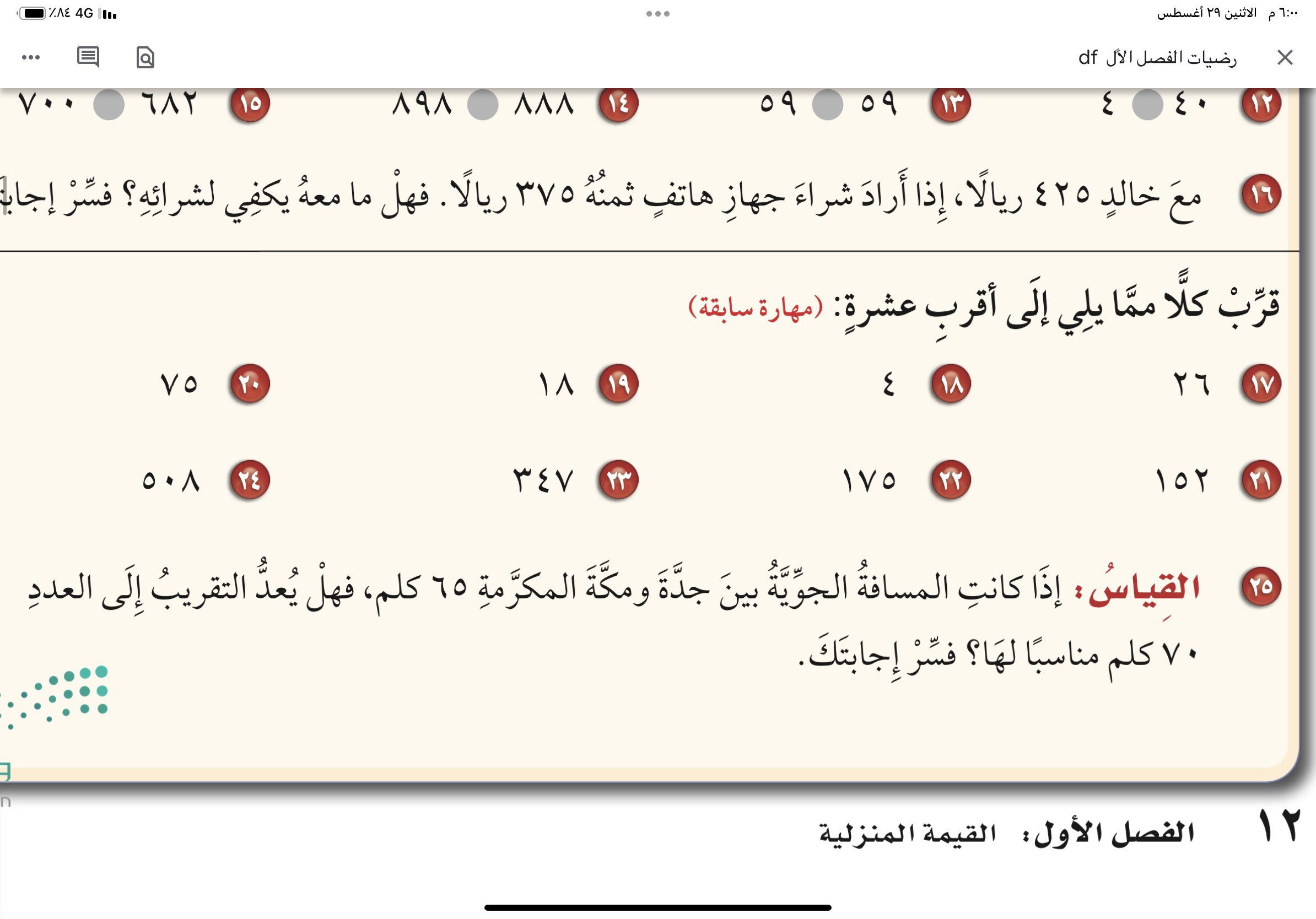 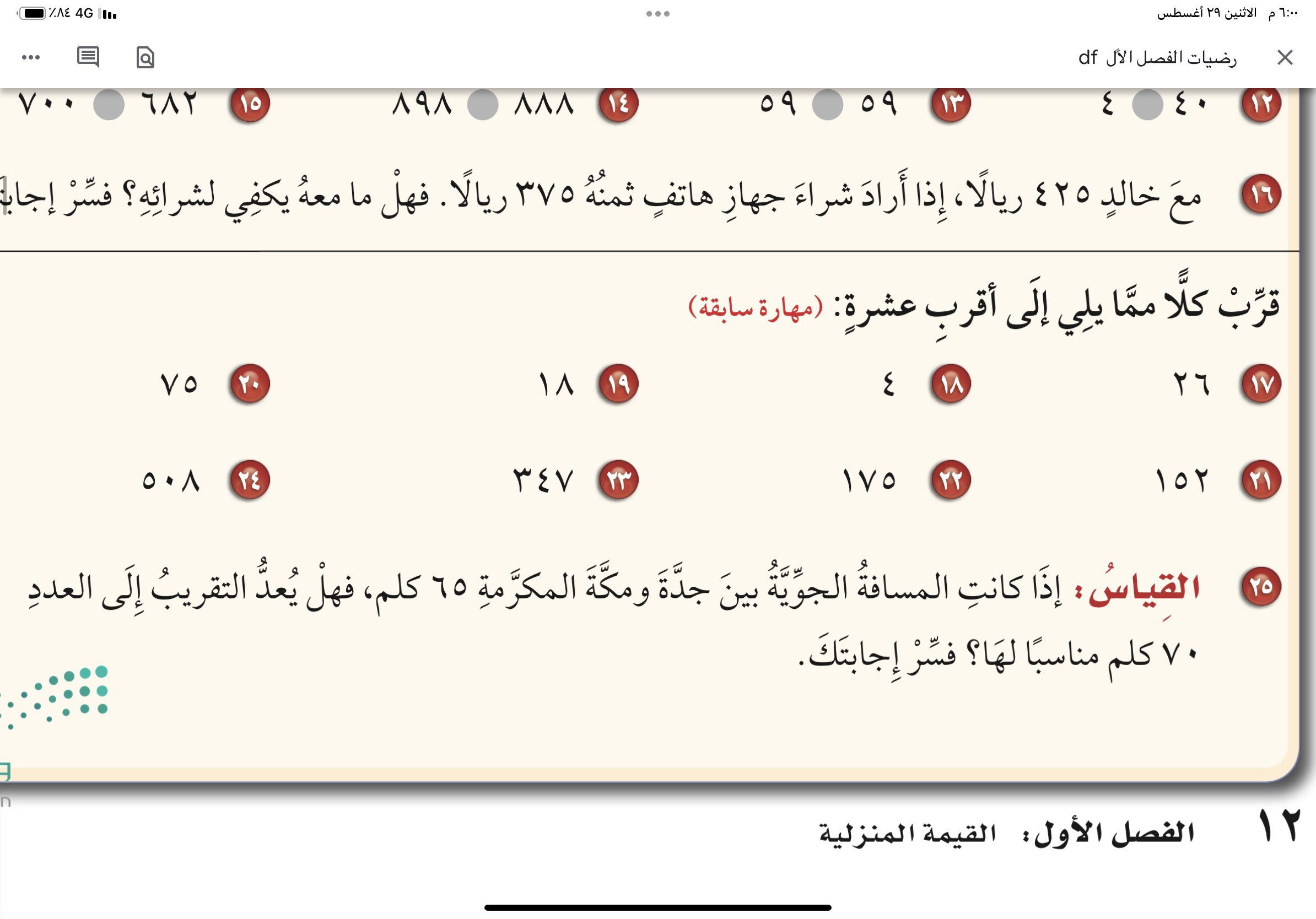 الفصل
١
القيمة المنزلية
إذا كانت المسافة الجوية بين جدة ومكة المكرمة ٦٥كلم ، فهل يعد التقريب إلى العدد ٧٠ كلم مناسباً لها  فسر إجابتك
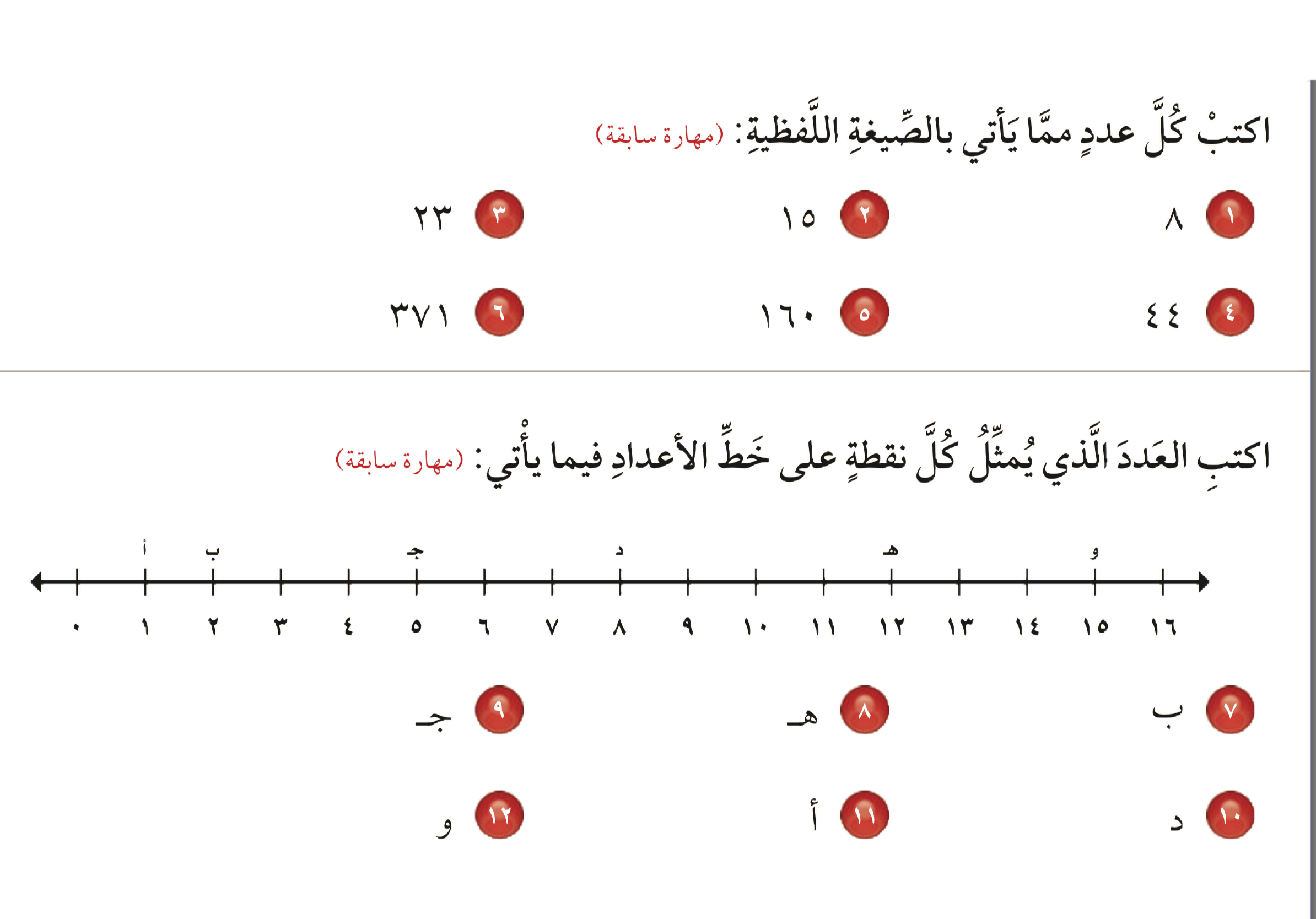 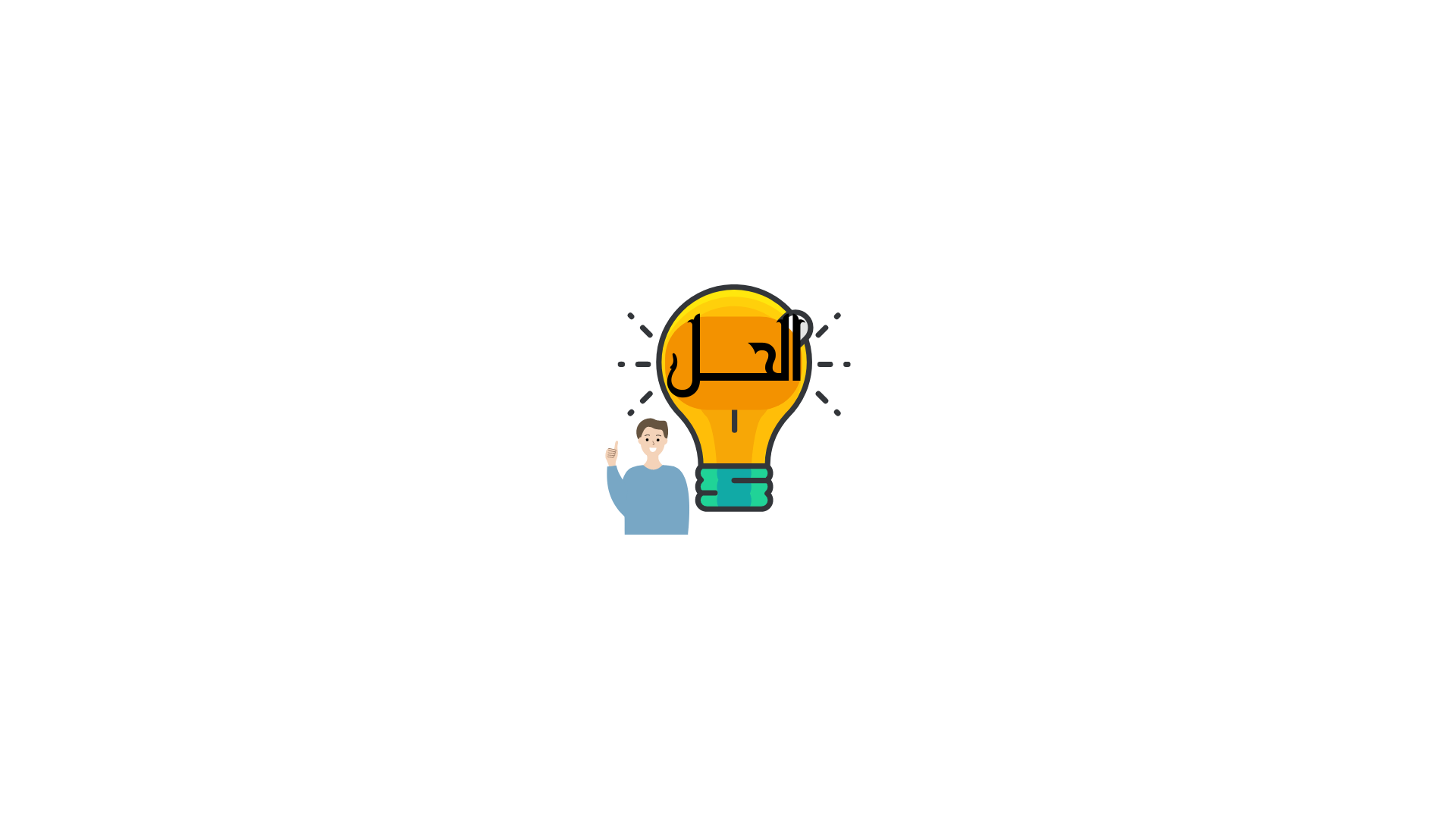 الفصل
١
القيمة المنزلية
إذا كانت المسافة الجوية بين جدة ومكة المكرمة ٦٥كلم ، فهل يعد التقريب إلى العدد ٧٠ كلم مناسباً لها  فسر إجابتك
نعم  تقريب ٦٥ إلى  أقرب عشرة يساوي  ٧٠
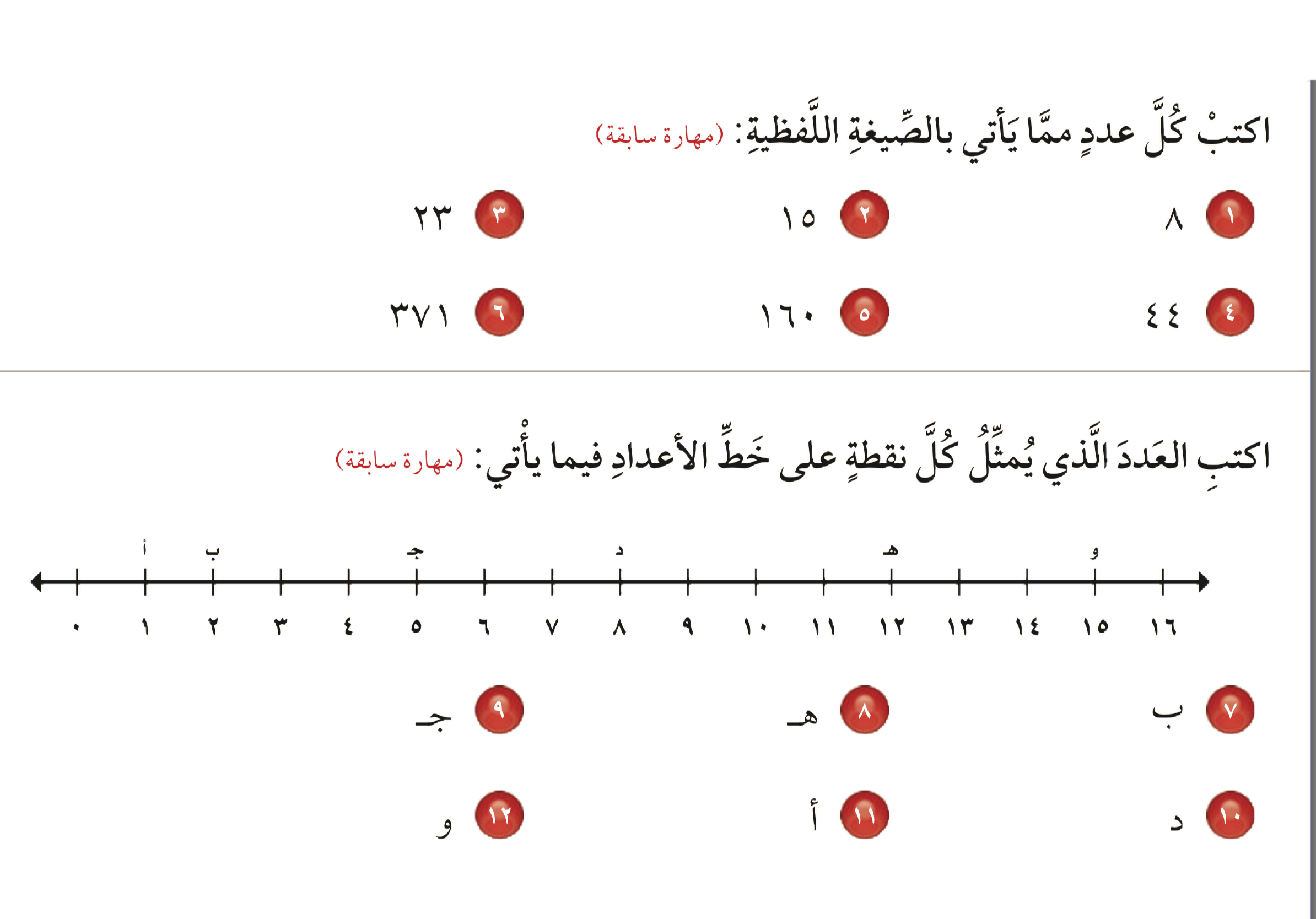 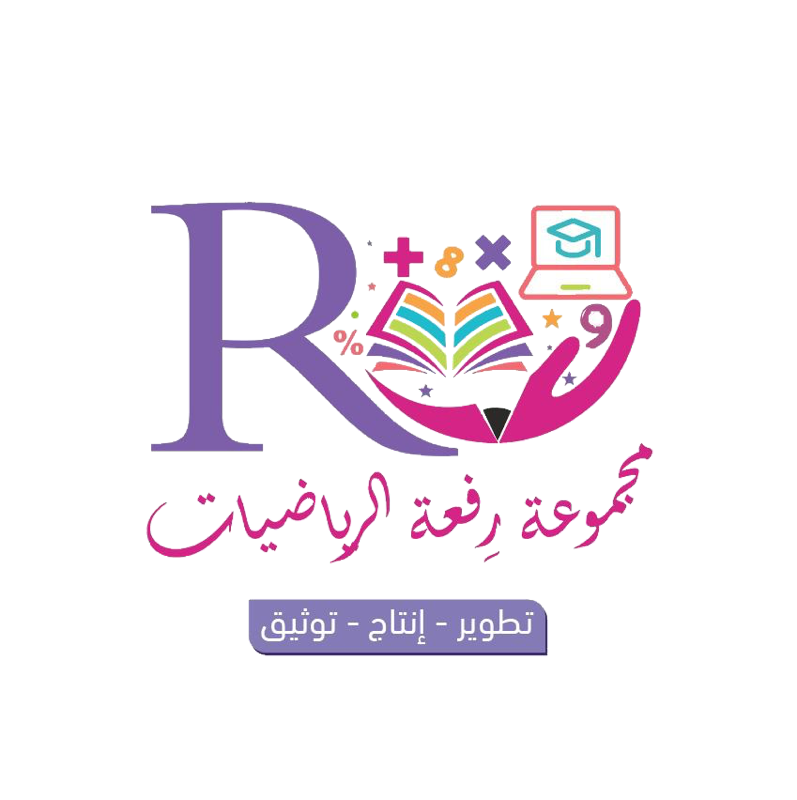 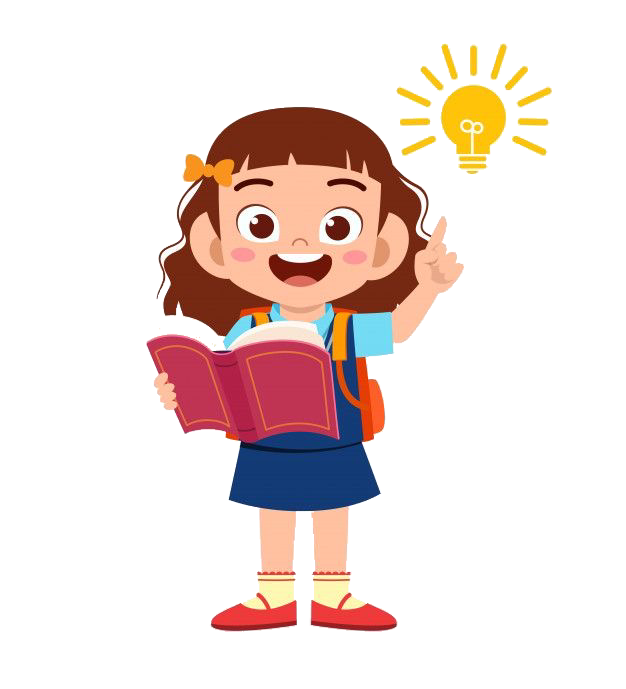 وختاماً
أتمنى لكم بداية موفقة مكللة بالتفوق والنجاح